Endogenous Opioids: A Link Between Depression and Impulsivity?
Jazmine Yaeger
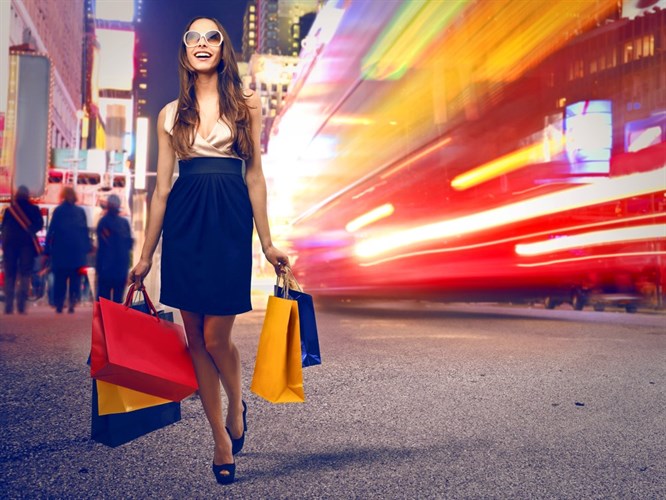 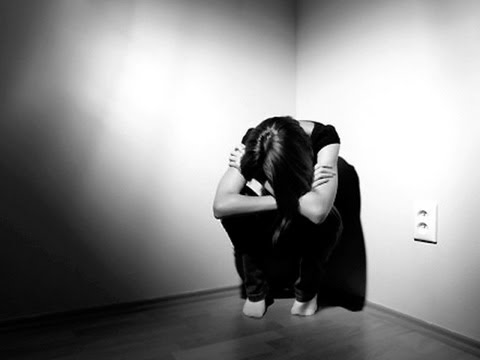 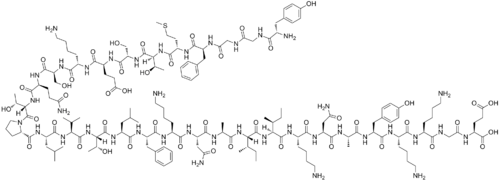 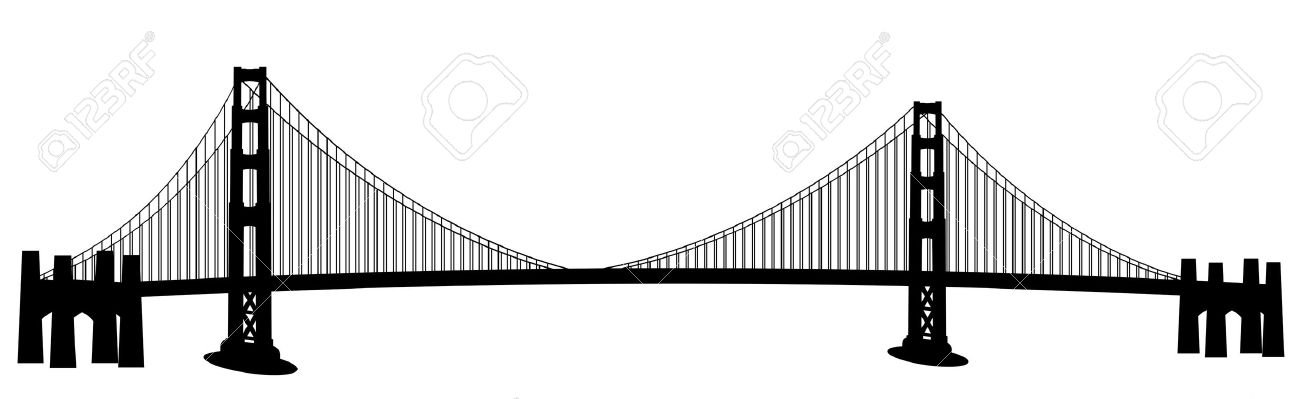 What is decision-making?
Understandable concept
…but not easily explained








Consider components….
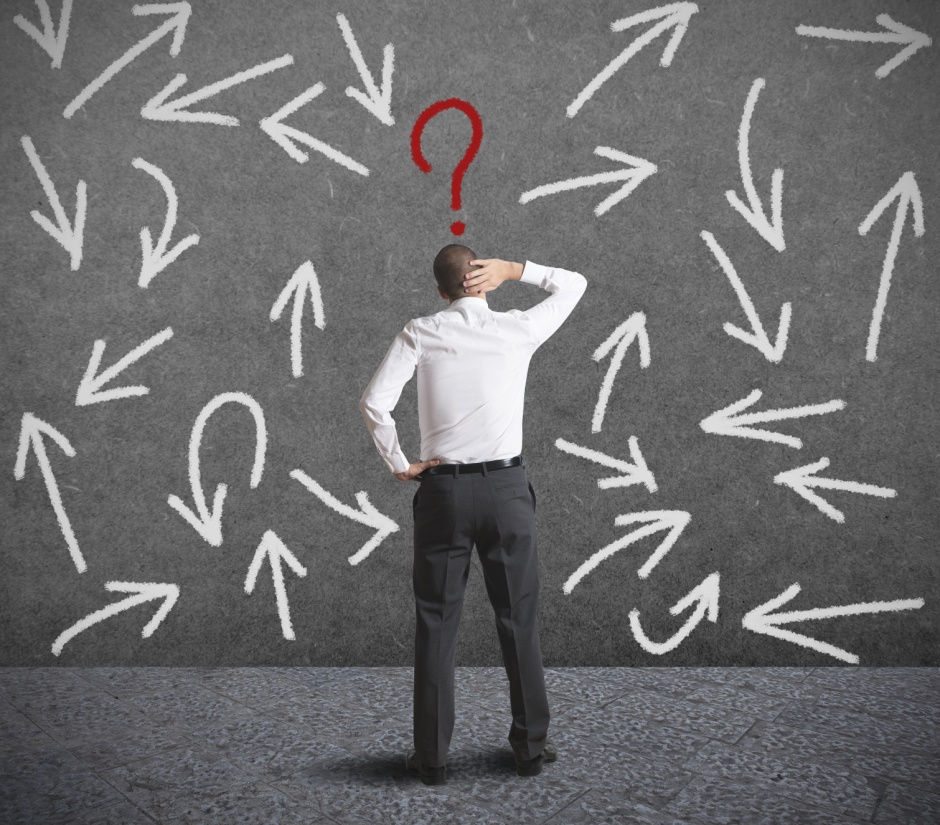 Components of Decision-Making
1.  Motivation
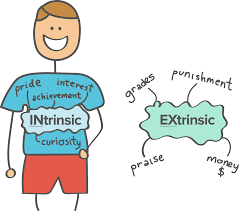 Components of Decision-Making
1.  Motivation
		-Involves Reward Circuitry
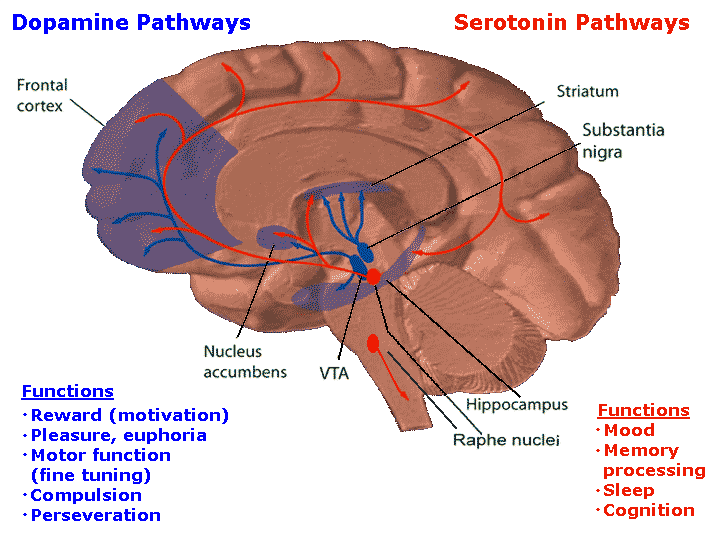 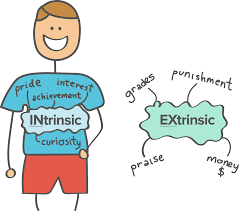 Components of Decision-Making
1.  Motivation
		-Involves Reward Circuitry
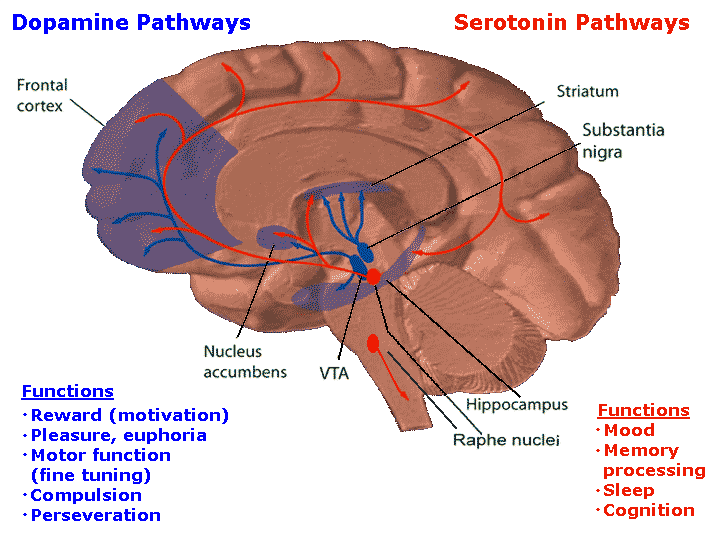 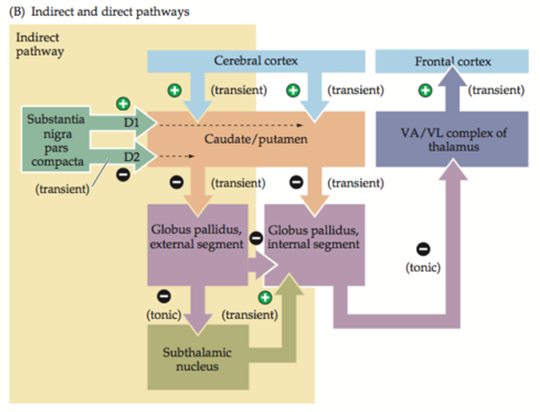 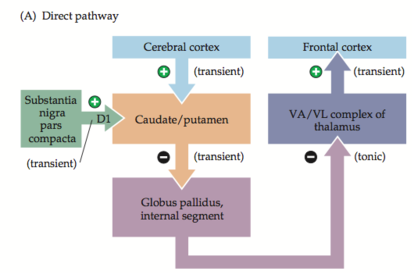 VTA
NAc
VTA = Ventral Tegmental Area; NAc = Nucleus Accumbens
Components of Decision-Making
1.  Motivation
		-Involves Reward Circuitry
			-Influenced by drugs
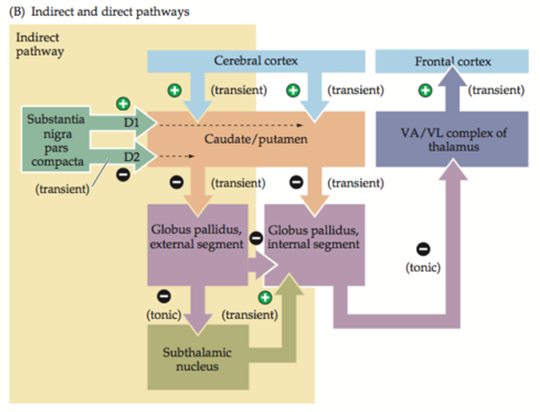 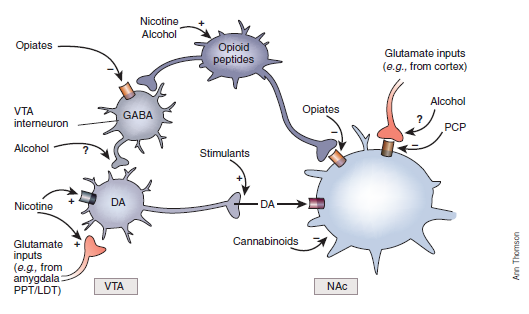 VTA
NAc
VTA = Ventral Tegmental Area; NAc = Nucleus Accumbens
Components of Decision-Making
2.  Choice
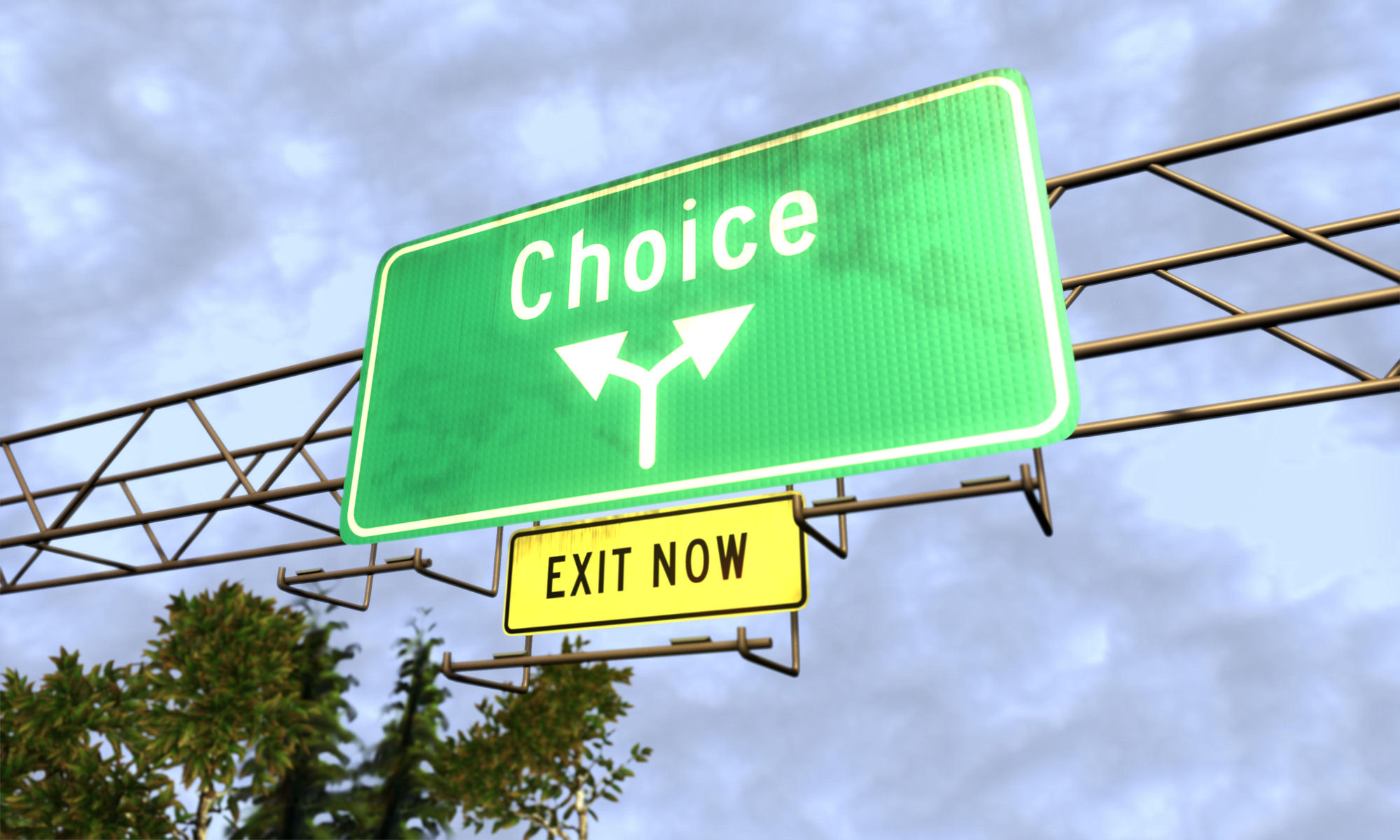 Components of Decision-Making
2.  Choice
	-Complicated → Not completely understood
			-Involves memory
				-Goal-directed incentives require 				communication between the BLA and the IC 			(Parkes & Balleine, 2013)
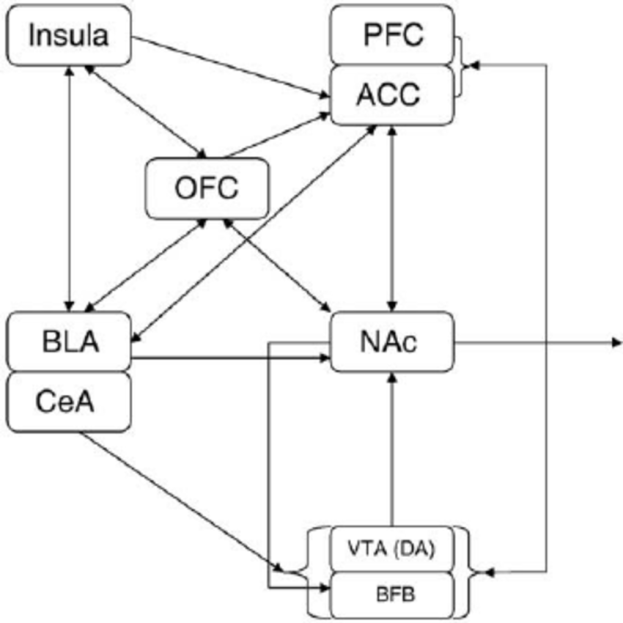 BLA = Basolateral Amygdala; IC = Insular Cortex
Components of Decision-Making
2.  Choice
	-Complicated → Not completely understood
			-Involves memory
				-Preference requires input from the BLA and 			OFC (Winstanley et al., 2004)
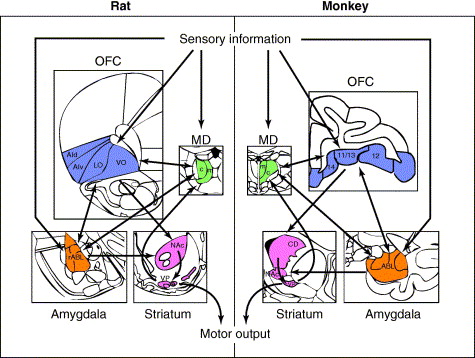 BLA = Basolateral Amygdala; OFC = Orbitofrontal Cortex
Components of Decision-Making
2.  Choice
	-Complicated → Not completely understood
			-Involves memory
				-Emotional memory input also has 				contributions from the amygdala (Naqvi et al., 			2006)
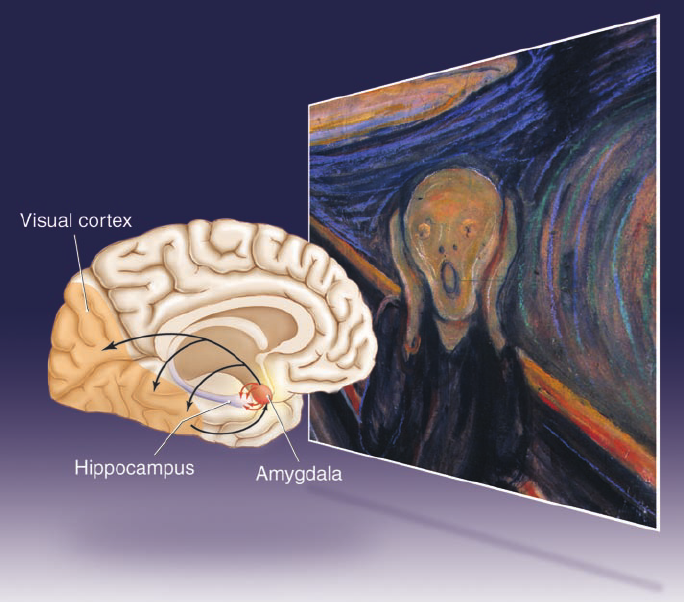 Components of Decision-Making
3.  Action
		- Involves the motor pathway
			-Look familiar?
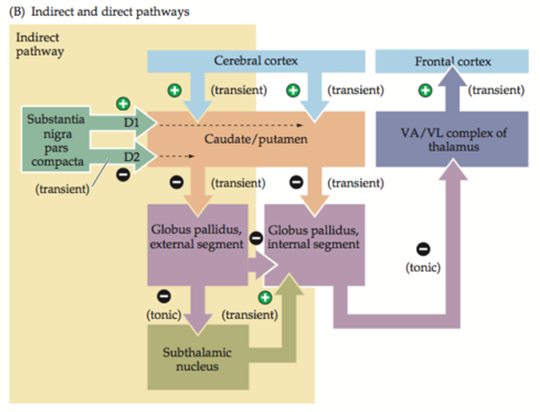 Components of Decision-Making (In a Practical Sense)
Motivation
Choice
ACTION
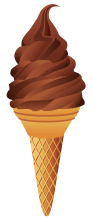 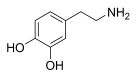 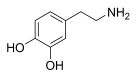 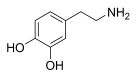 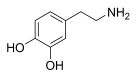 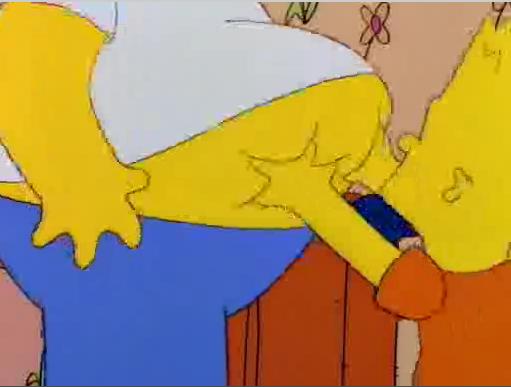 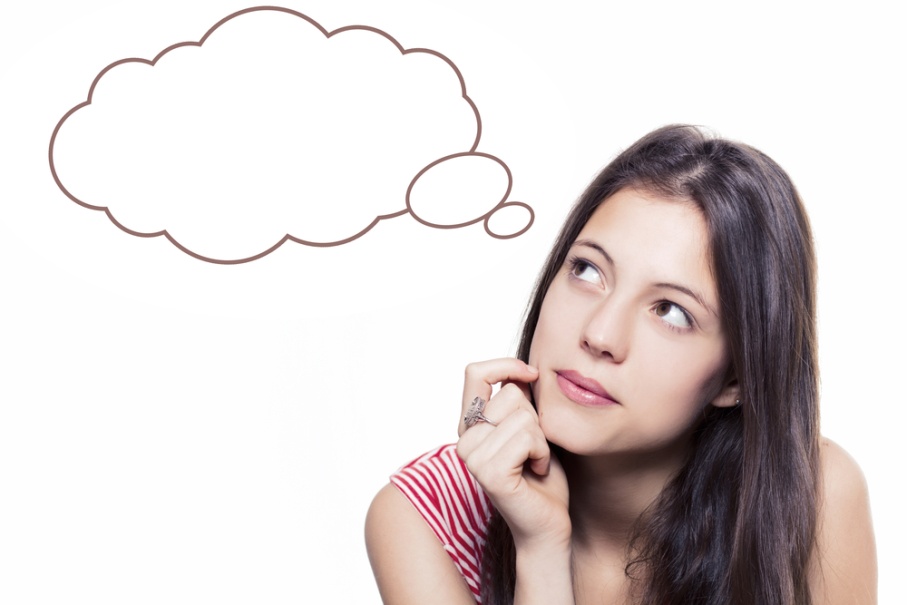 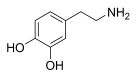 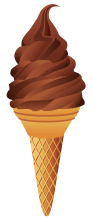 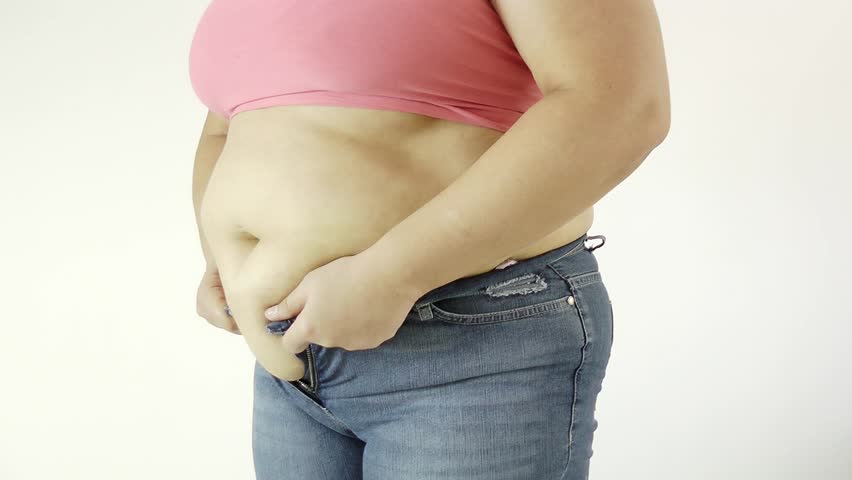 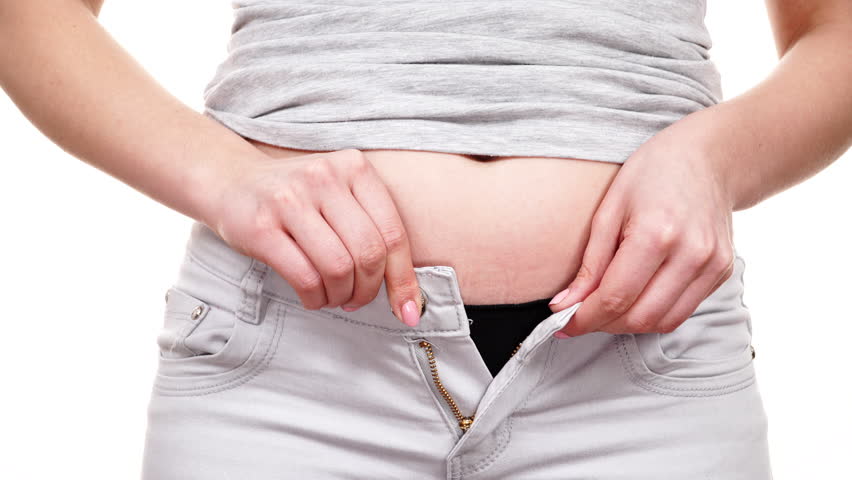 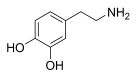 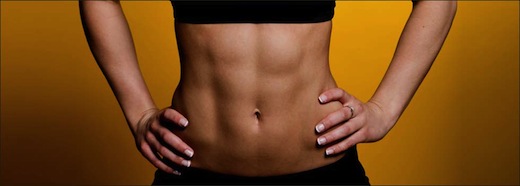 or
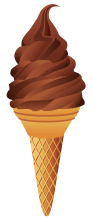 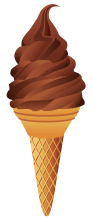 or
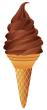 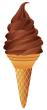 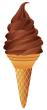 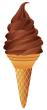 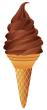 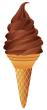 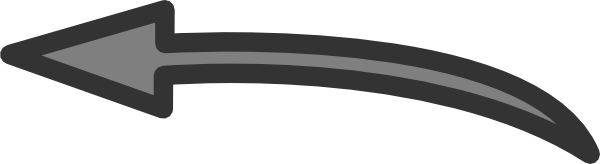 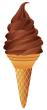 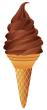 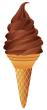 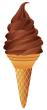 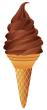 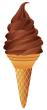 Memory
or
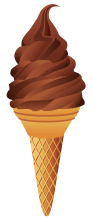 Components of Decision-Making (In a Practical Sense)
Motivation
Choice
ACTION
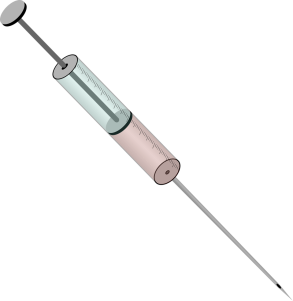 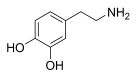 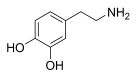 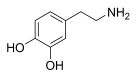 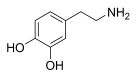 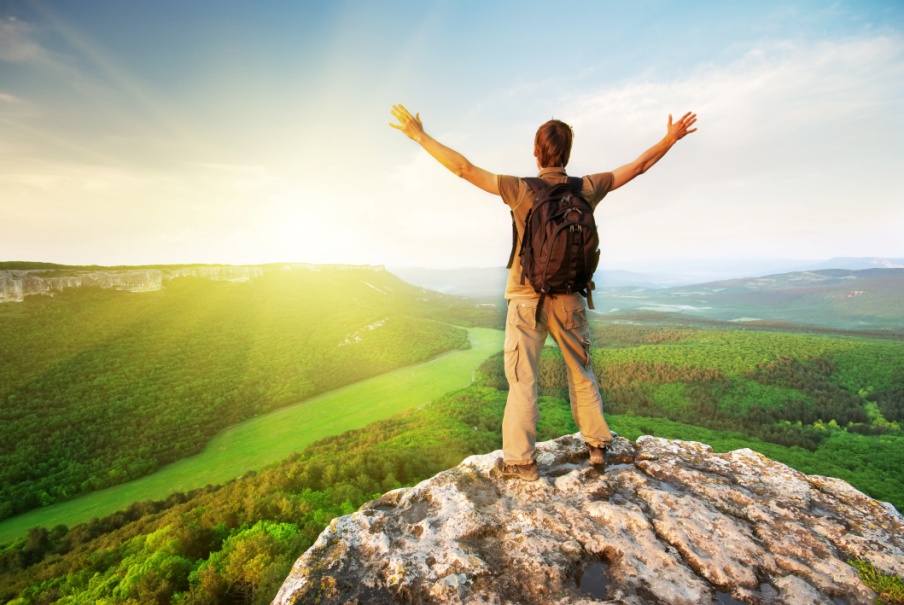 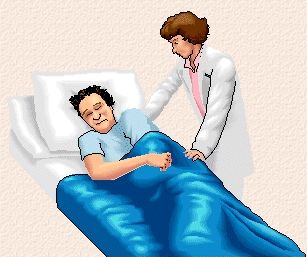 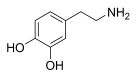 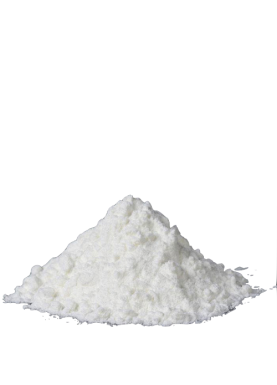 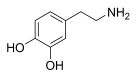 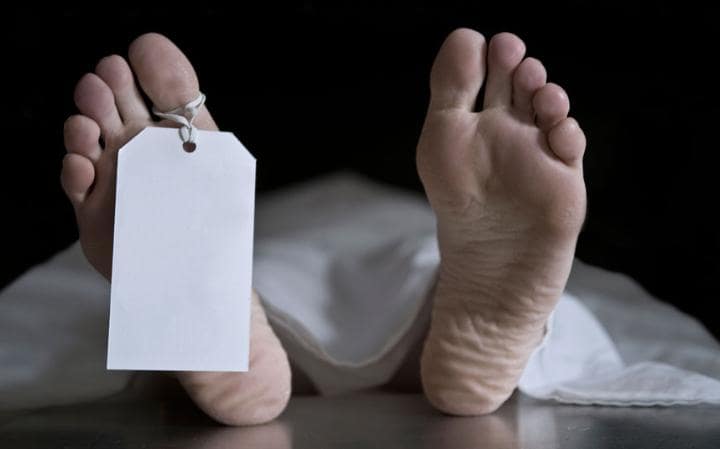 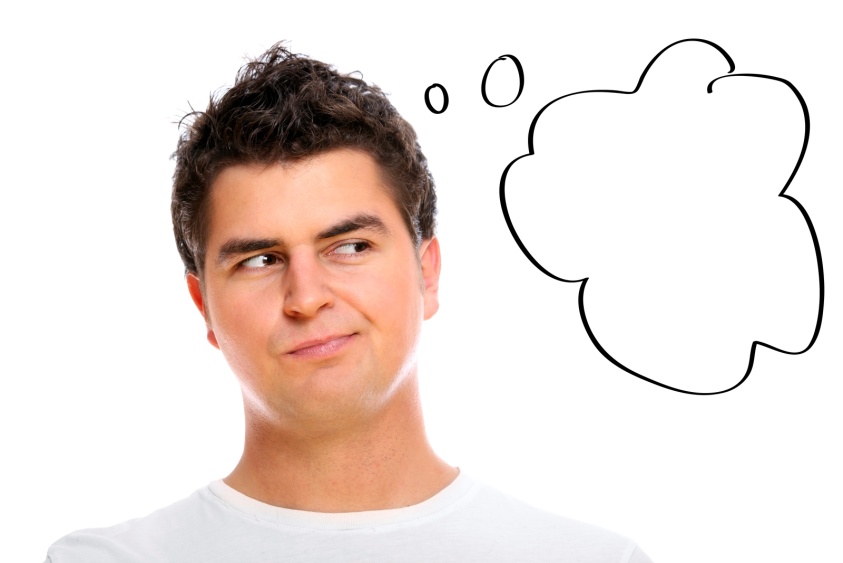 or
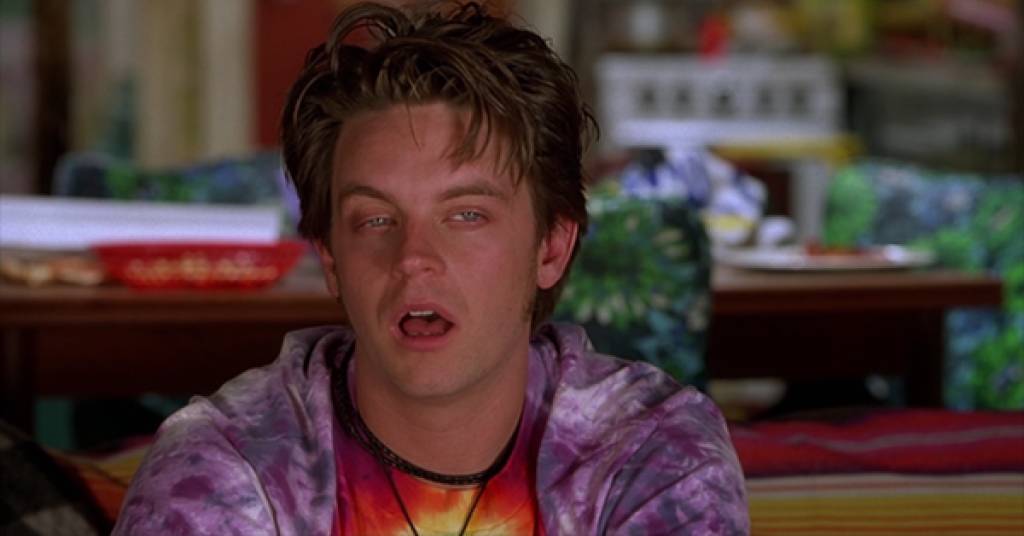 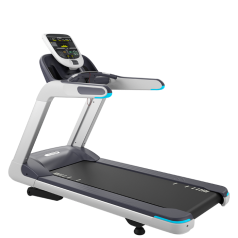 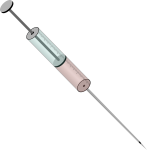 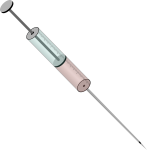 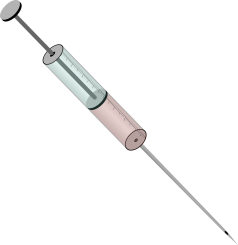 or
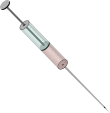 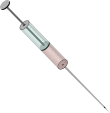 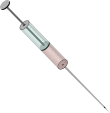 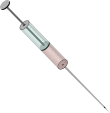 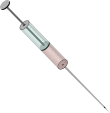 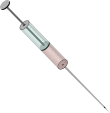 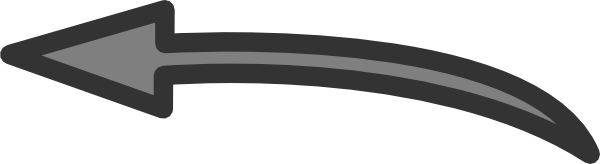 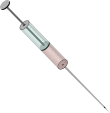 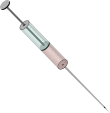 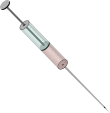 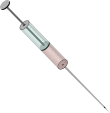 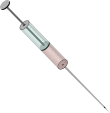 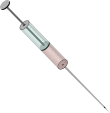 Memory
or
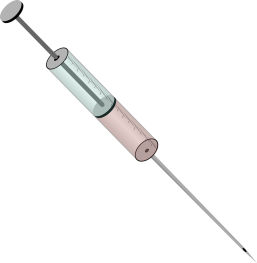 But what about depression?
How does it relate to decision-making?
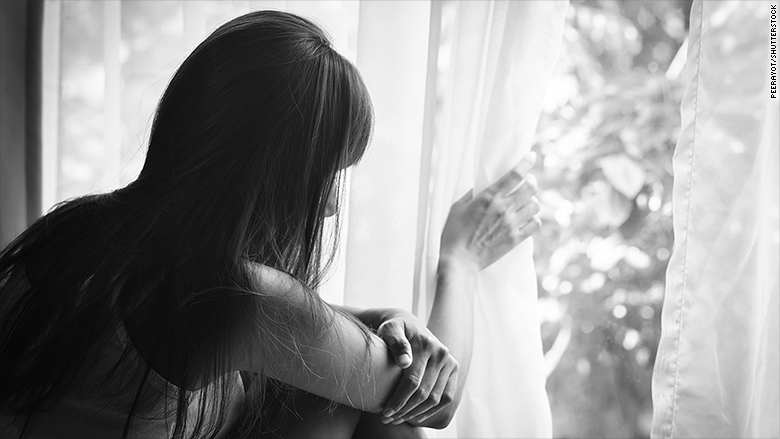 Depression and Decision-Making
Research seems a bit divided…
Anhedonia may be a result of less reward-driven motivation (Treadway et al., 2012)
Impulsivity appears linked to feelings of hopelessness (Swann et al., 2008)
Depressed individuals are more indecisive about career paths (Walker III & Peterson, 2012)
Impulsive behaviors are more common in suicide attempters (Corruble et al., 1999)
…and in gamblers with depression (Haw, 2009)
…and in overeaters with depression (Davis et al., 2004)
…and in drug addicts (Giordano et al., 2002)
Depression and Decision-Making (In a Practical Sense)
Motivation
Choice
ACTION
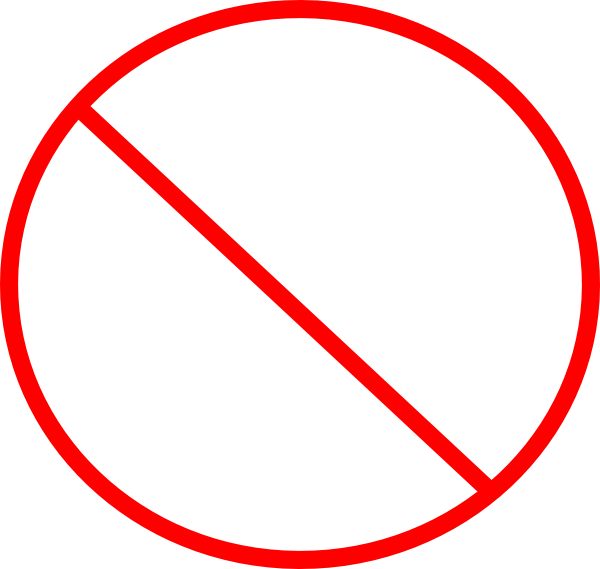 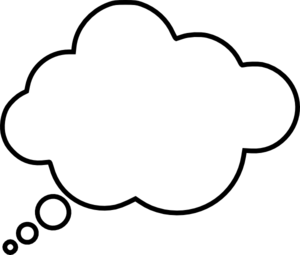 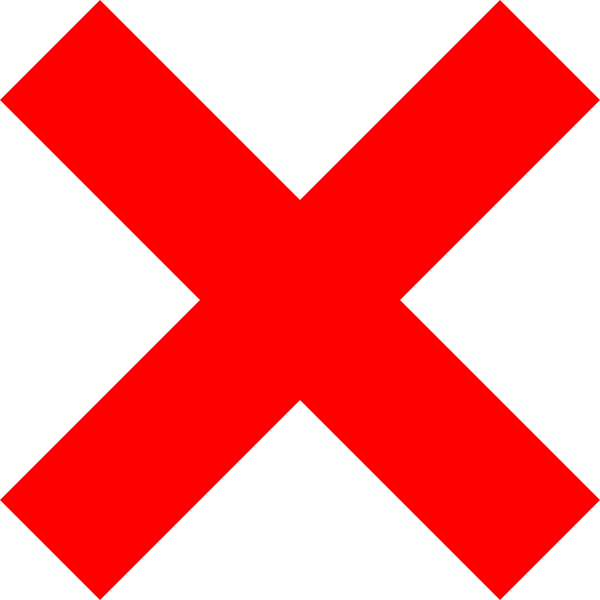 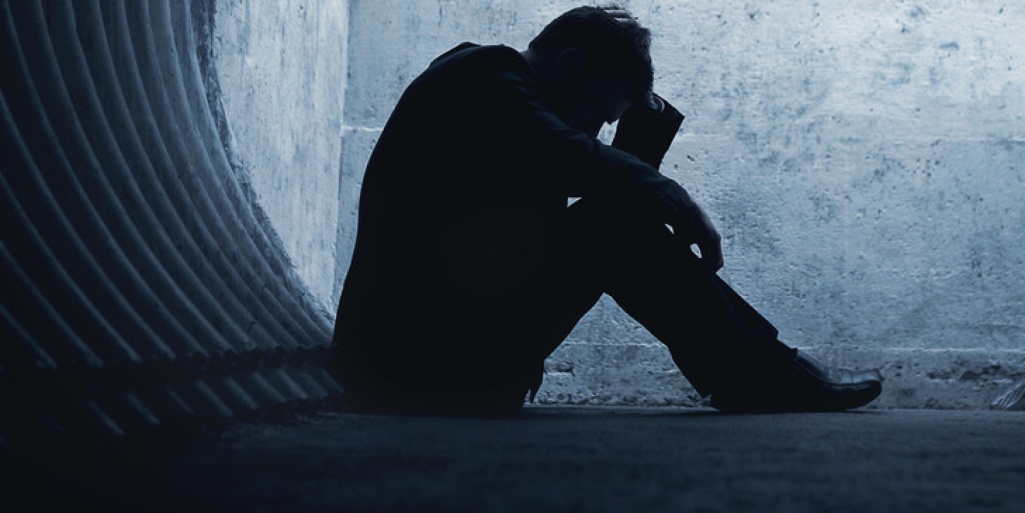 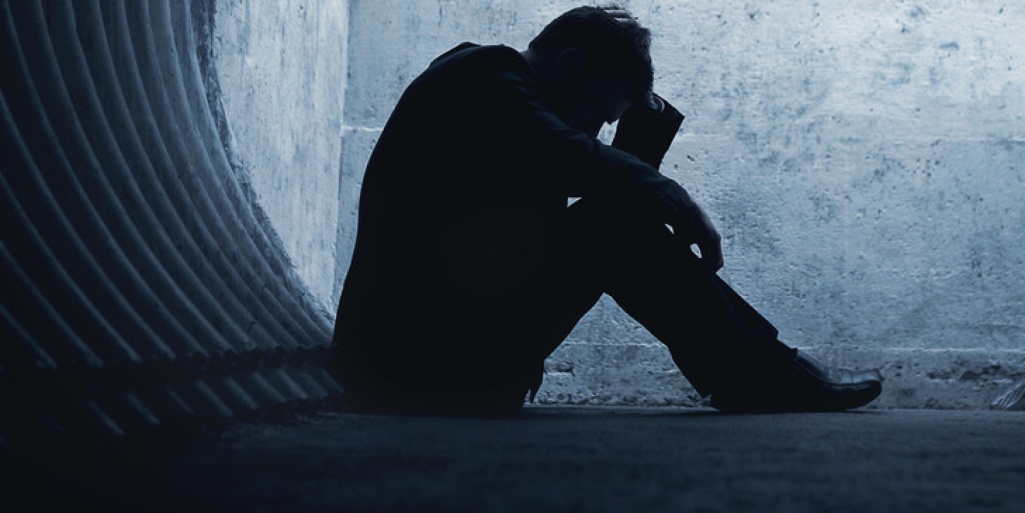 Depression and Decision-Making (In a Practical Sense)
Motivation
Choice
ACTION
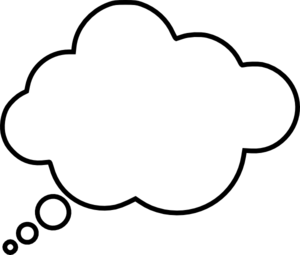 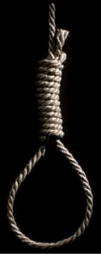 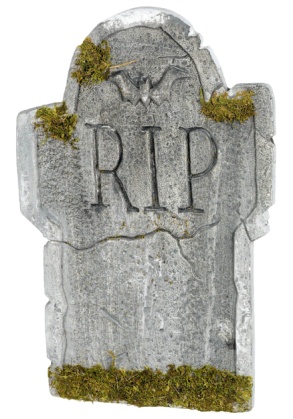 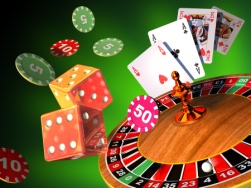 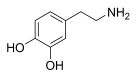 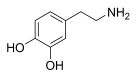 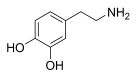 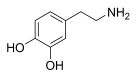 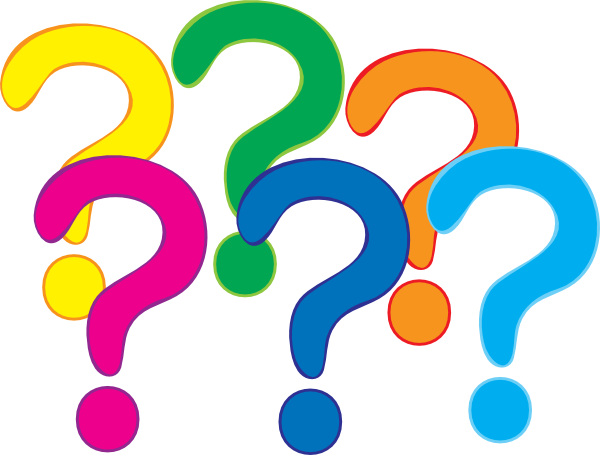 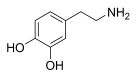 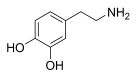 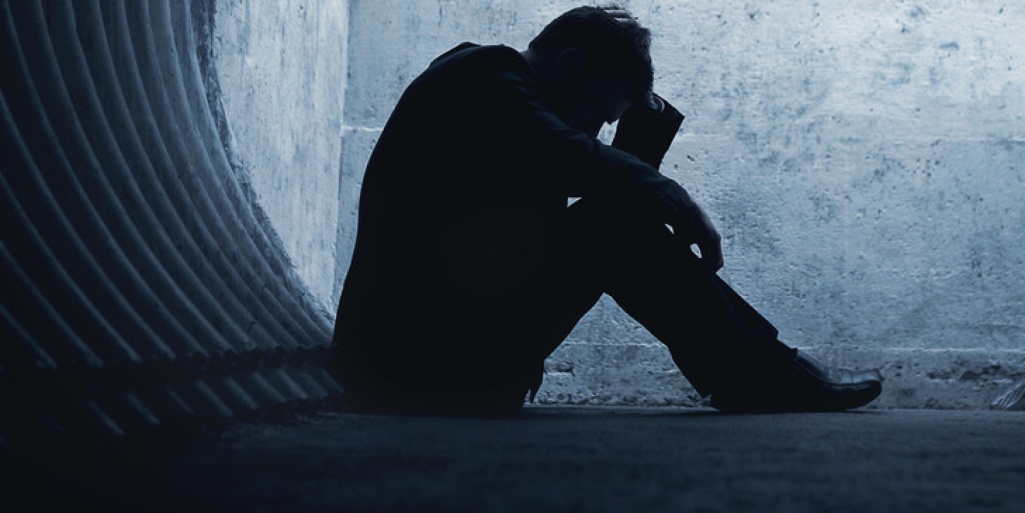 or
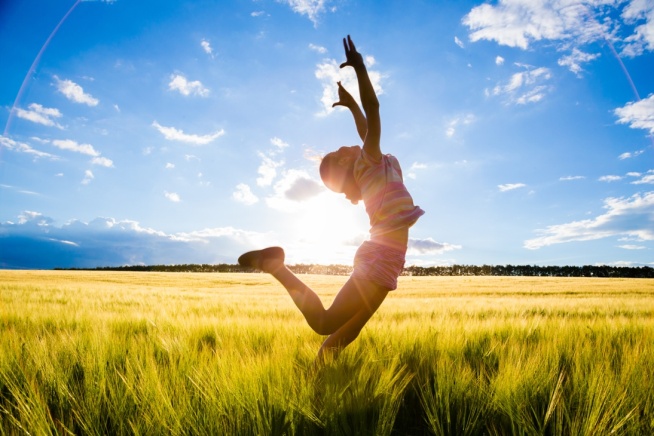 Depression and Decision-Making
…But what is the neural mechanism that links depression to decision-making?
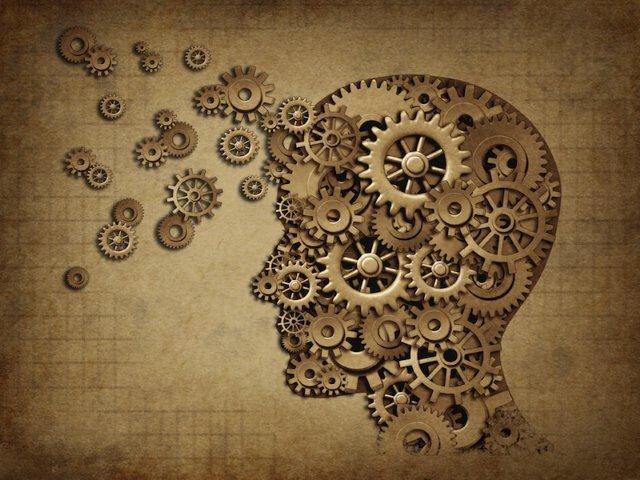 A Role for Endogenous Opioids?
Endogenous Opioids 
Neural peptides
Important for many behavior-related functions:
Motivation
Emotion
Pain/Stress
Food intake
Opioids are used as drugs
Morphine – pain
Oxycodone 
Methadone
Many others…
Heroin – illegally used for feelings of euphoria
Addictive
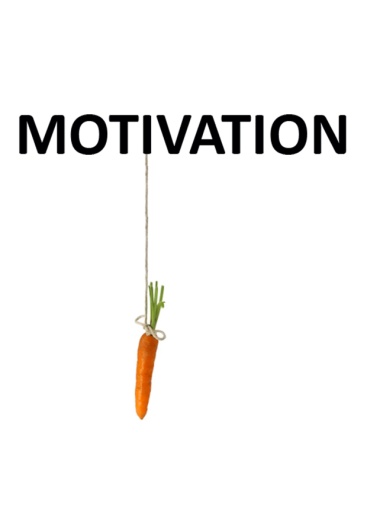 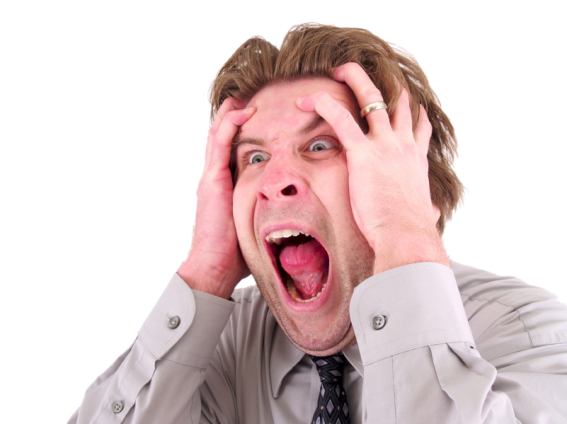 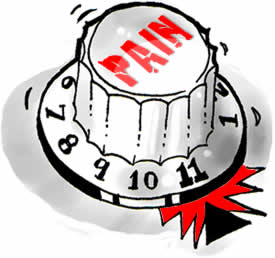 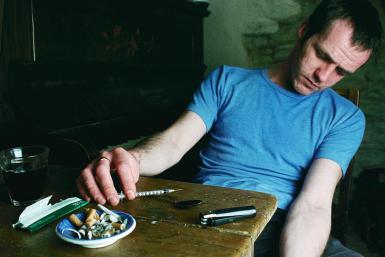 A Role for Endogenous Opioids?
Endorphin
Hypothalamus, Brainstem, and Immune Cells
POMC Cells
Enkephalin
Widely Distributed in CNS and Immune Cells
POMC Cells
Dynorphin
Widely Distributed in CNS (particularly in Hypothalamus)
In OT and AVP Cells
Endomorphin
Nucleus of Solitary Tract and Hypothalamus
Histaminergic Cells
POMC = Pro-opiomelanocortin
CNS = Central Nervous System
OT = Oxytocin; AVP = Vasopressin
A Role for Endogenous Opioids?
Receptors:
μ-Opioid Receptor
δ-Opioid Receptor
Κ-Opioid Receptor
Endorphin
Enkephalin
Dynorphin
Endomorphin
All receptors are inhibitory (Gi)
	-However, μ has been found to be excitatory (Gs) 	   sometimes in regions of the BNST (Dalsass & Siegel, 	   1990; Casada & Dafny, 1993)		-(This idea might be important later on…)
BNST = Bed Nucleus of the Stria Terminalis
Breaking It Down…
An influence of opioids on decision-making
		- Are opioids and decision-making related?

An influence of opioids on depression		- Are opioids and depression related?

Bringing everything together
		- What is the connection between opioids, 		   decision-making, and depression?
1. An influence of opioids on decision-making
Effects of morphine and naltrexone on impulsive decision making in rats
Kieres, A. K., Hausknecht, K. A., Farrar, A. M., Acheson, A., de Wit, H., & Richards, J. B.
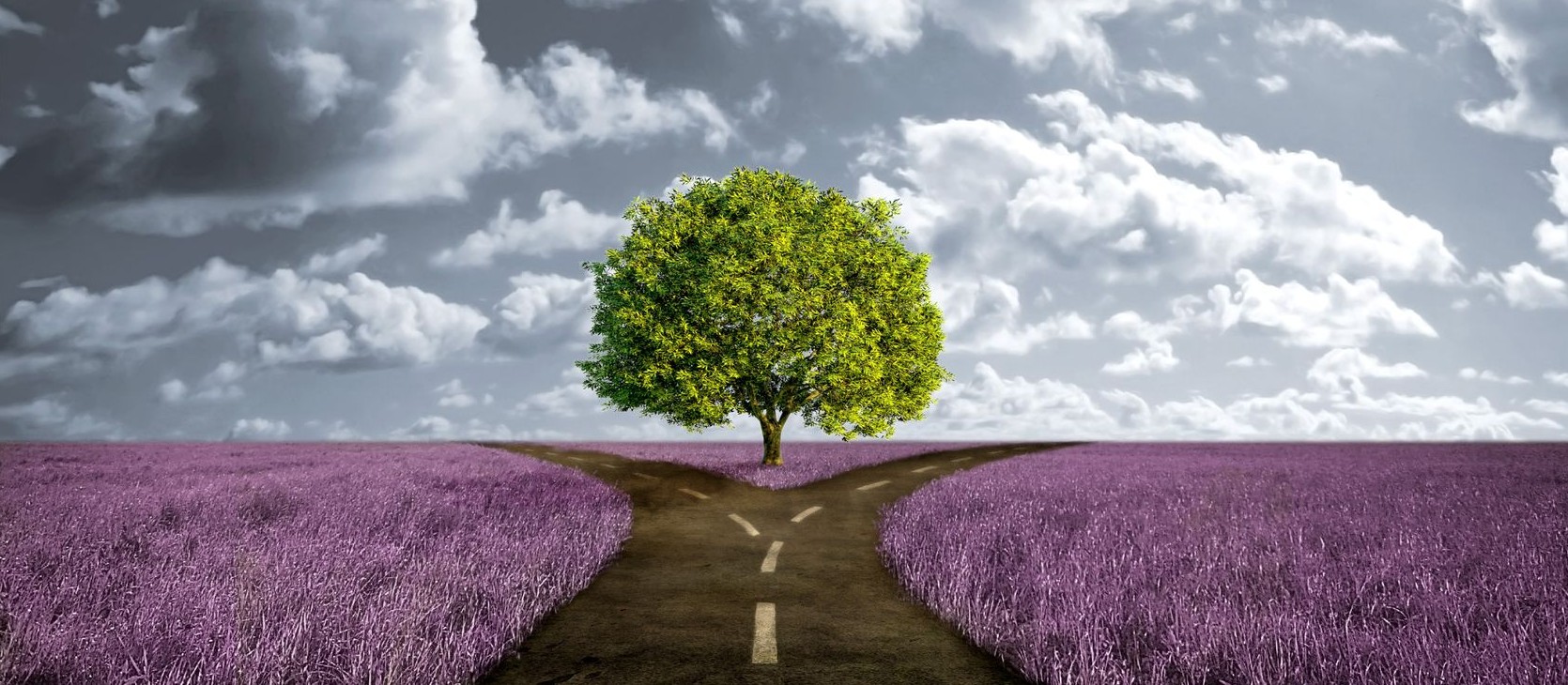 Things to know…
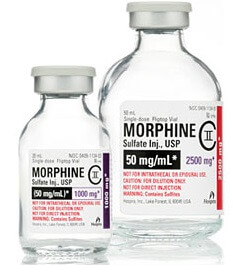 Morphine
Agonist of μ-Opioid Receptors

Naltrexone
Non-specific Opioid Receptor Antagonist

Impulsive
Seeking immediate reward over larger delayed reward
Delay Discounting
Decline in the present value of a reward with delay to its receipt
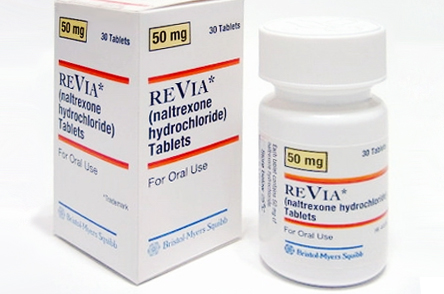 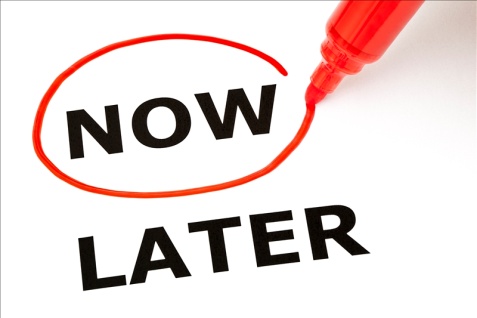 Things to know…
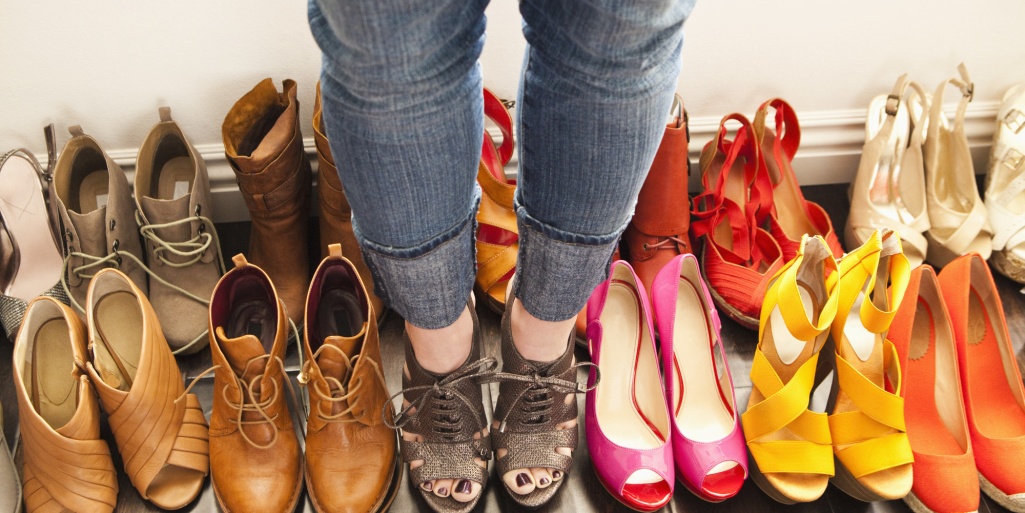 Delay Discounting
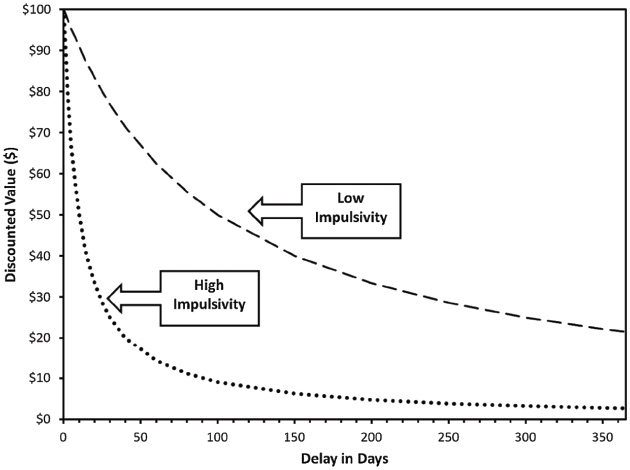 Goals:
How does morphine affect impulsivity in rats?



How does naltrexone affect impulsivity in rats?



Can naltrexone reverse the impulsivity changes evoked by morphine?
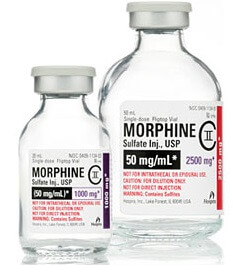 ?
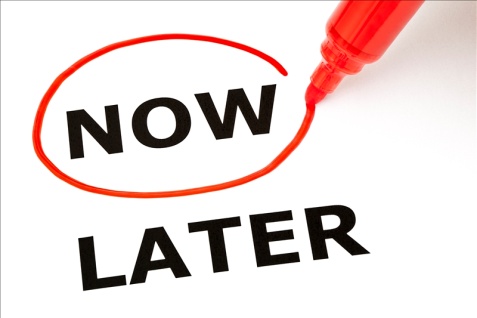 ?
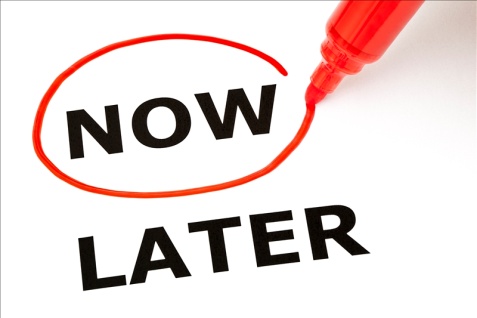 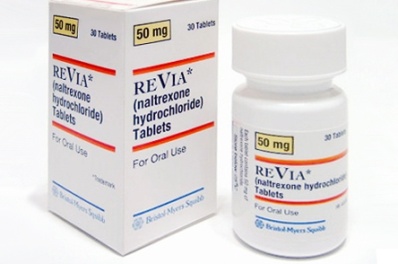 ?
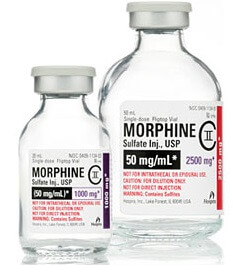 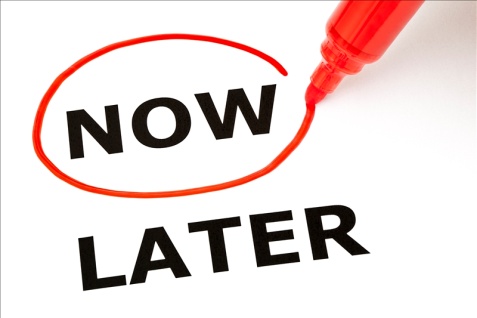 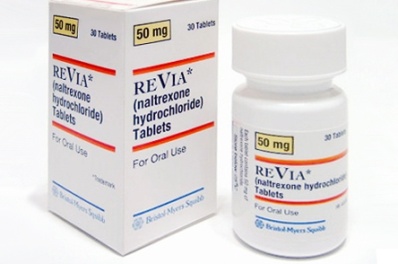 +
Methods Overview (Simplified)
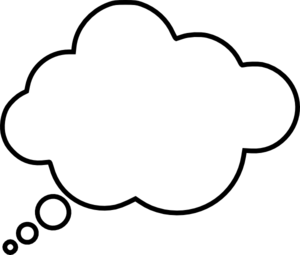 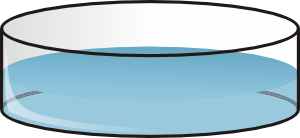 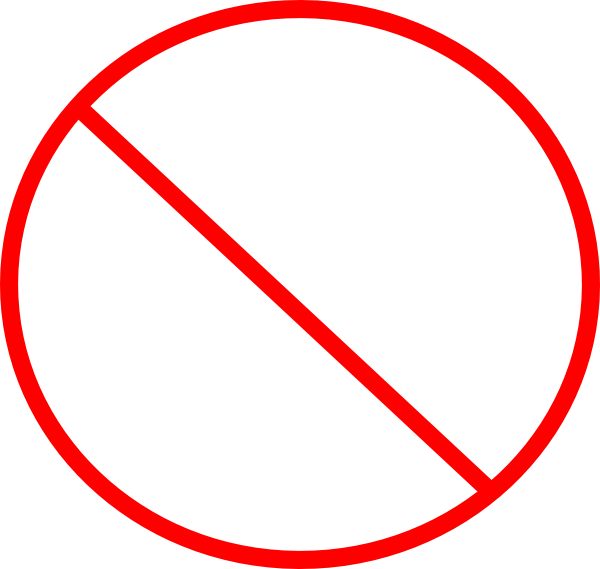 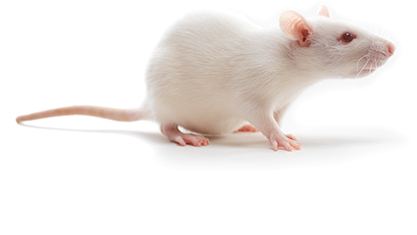 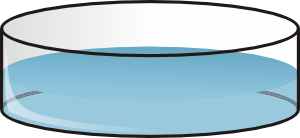 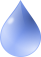 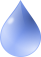 For 23 hours before testing
Methods Overview (Simplified)
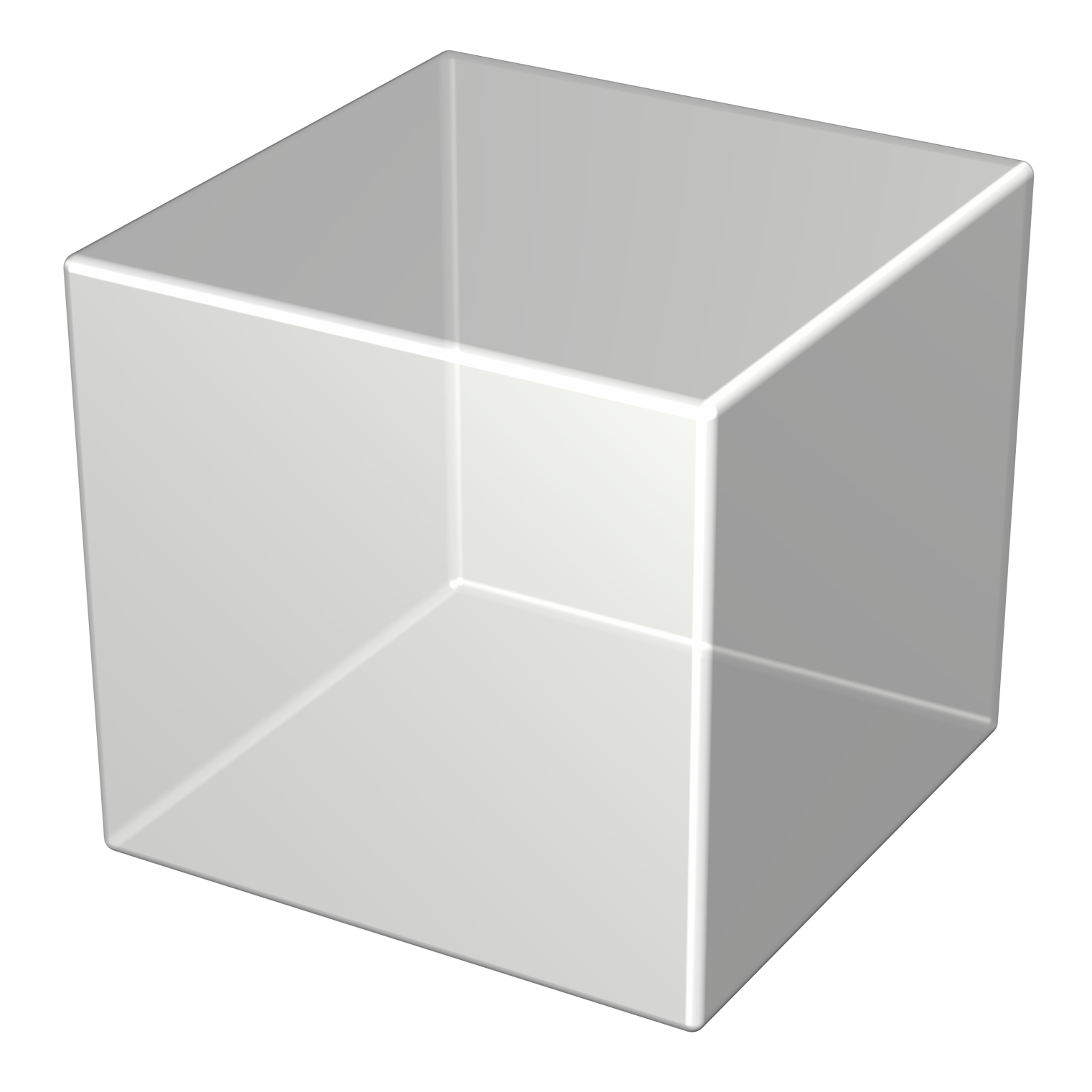 TEST DAY
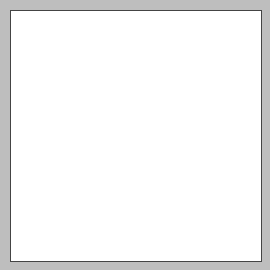 Tone Generator
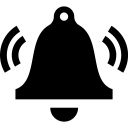 Stimulus Lights
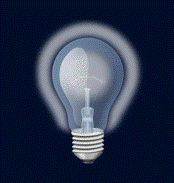 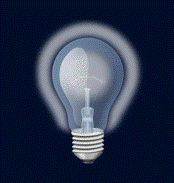 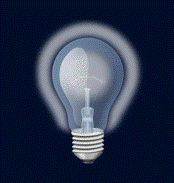 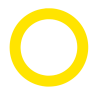 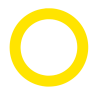 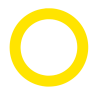 Snout Poke Hole
Feeder Hole 1
Feeder Hole 2
Methods Overview (Simplified)
TEST DAY
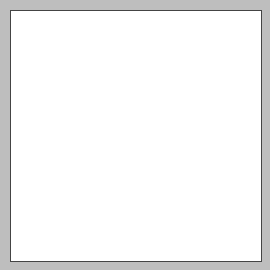 Signal Start of Session
Nose Poke Signals Trial Initiation
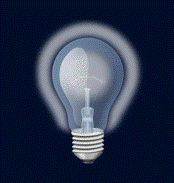 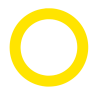 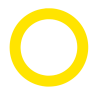 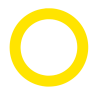 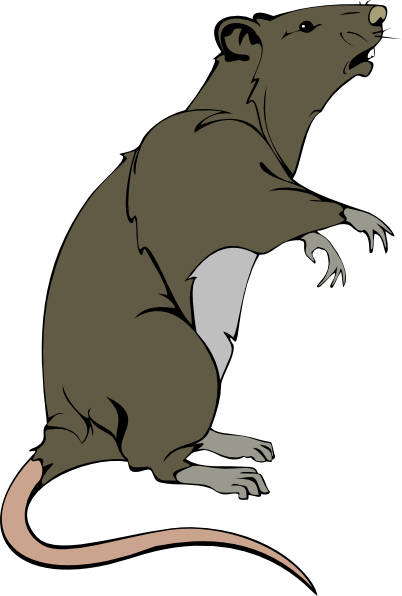 Methods Overview (Simplified)
Trial Initiated
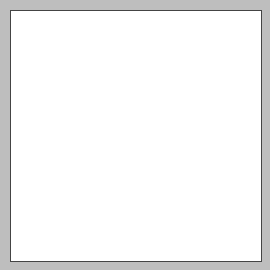 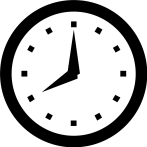 Signal Choice
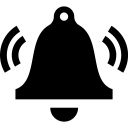 4 sec delay
Standard Alternative
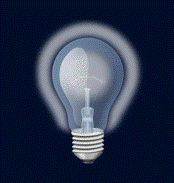 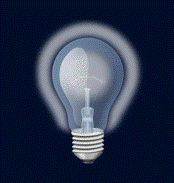 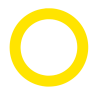 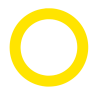 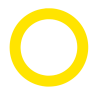 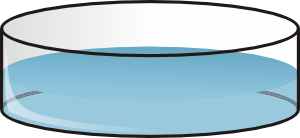 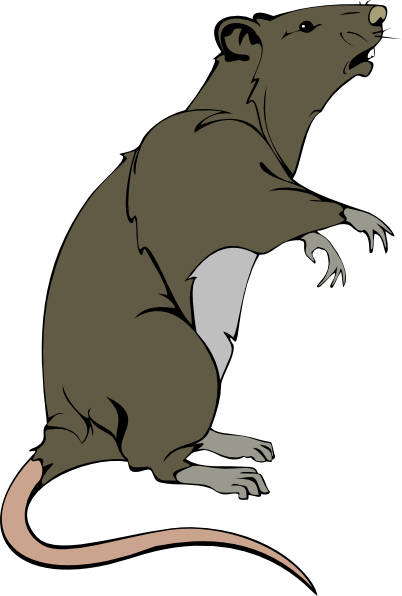 150 μl of sucrose solution
Methods Overview (Simplified)
Trial Initiated
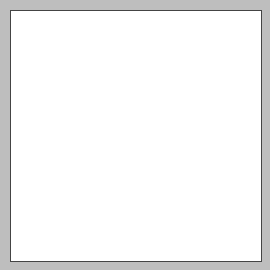 Signal Choice
ANIMAL IS REWARDED WITH MORE FOR CHOOSING THE SIDE THAT MAKES THEM WAIT
Choosing this side results in a 15% increase during the next trial
Choosing this side results in a 15% decrease during the next trial
Adjusted Alternative
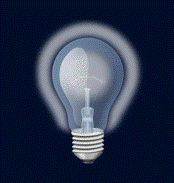 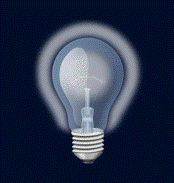 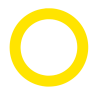 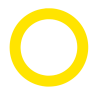 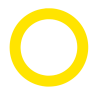 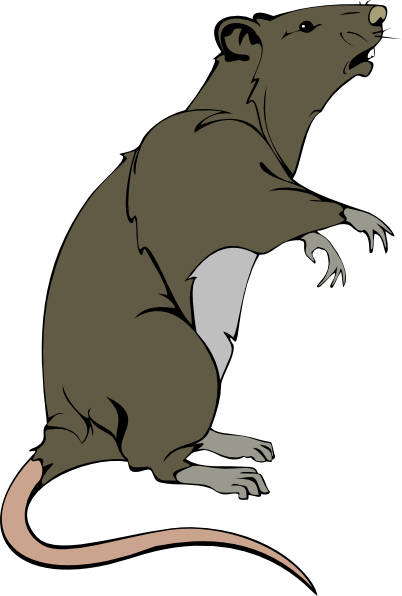 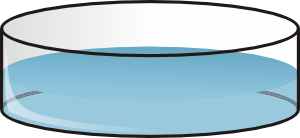 Immediate adjusted amount  of sucrose solution
Methods Overview (Simplified)
Trial Initiated
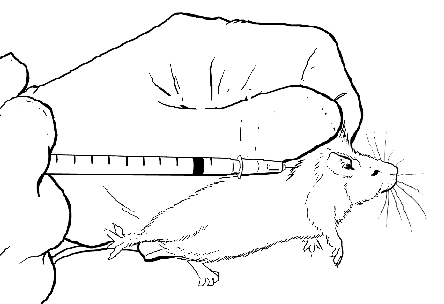 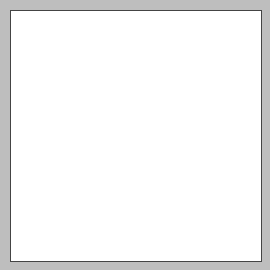 1) Morphine (M)
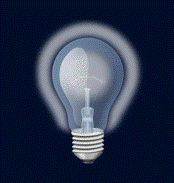 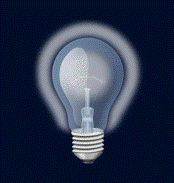 2) Naltrexone (N)
?
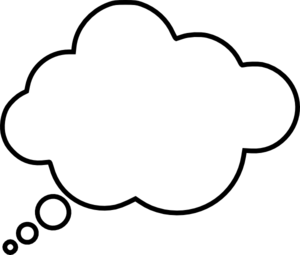 3) Saline (S)
4) S/S
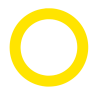 5) N/S
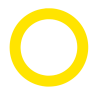 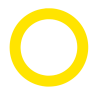 6) S/M
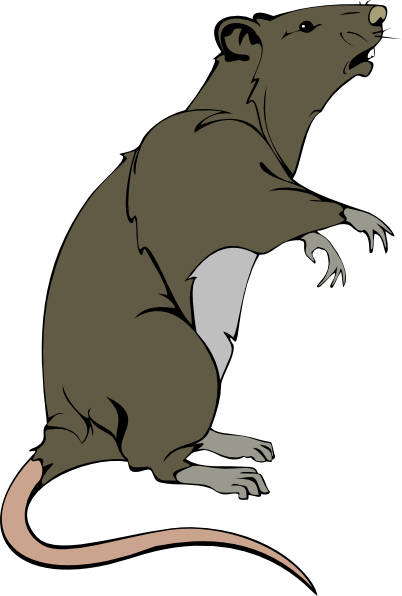 7) N/M
Methods Overview (Simplified)
What does it mean?
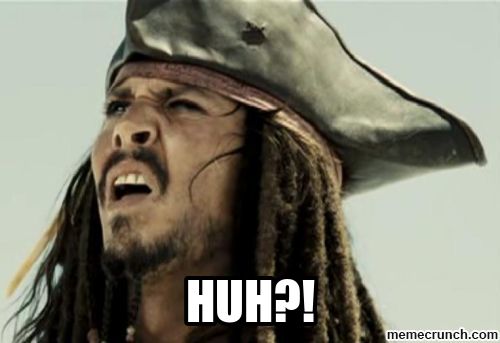 Valuing the delayed reward less is indicative of more impulsivity
Results
Naltrexone Treatment:
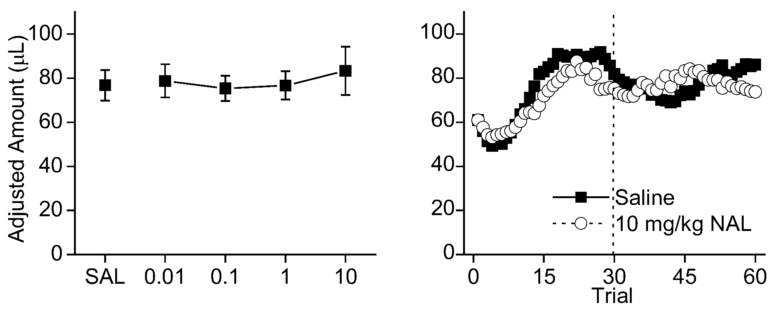 Dose (mg/kg)
Naltrexone did not affect how rats valued the delayed larger reward
Results
Morphine Treatment:
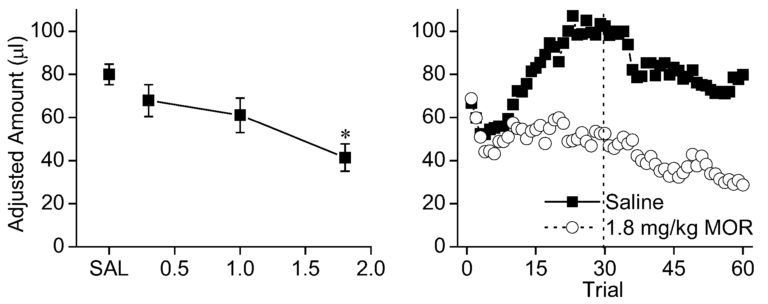 P < 0.001
Dose (mg/kg)
Morphine appeared to ↓ the value of delayed larger rewards in rats
Results
Co-Administration Treatment:
P < 0.05
P < 0.05
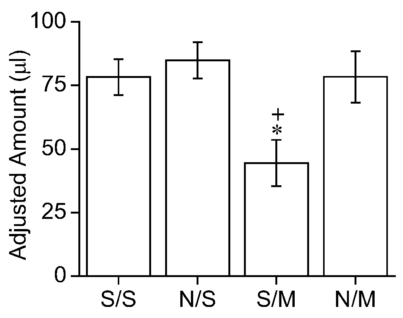 Naltrexone reversed the effects of morphine, increasing delayed reward value
Results/Discussion
Morphine ↓ indifference points
More impulsive
Decrease value of reinforcer?
But morphine is thought to increase reward value
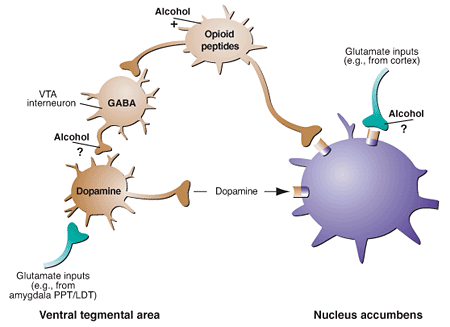 morphine
More Reward
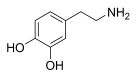 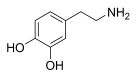 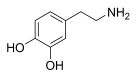 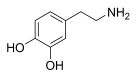 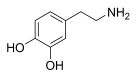 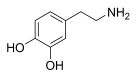 Results/Discussion
Morphine altered perception of time?
Delay is longer for morphine group
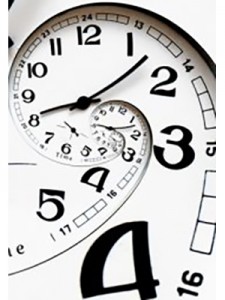 Results/Discussion
Morphine interferes with working memory?
Like DA antagonists (Sawaguchi, 2000)
And alcohol (de Oliveira and Nakamura-Palacios, 2003)
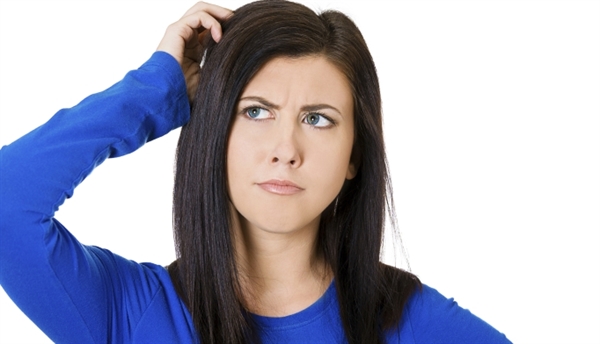 Results
Naltrexone Treatment:
P < 0.001
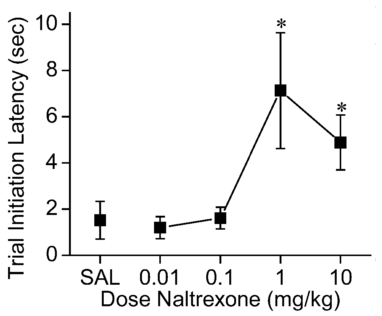 P < 0.001
Naltrexone ↑ the time it took rats to start trial sessions
Results
Morphine Treatment:
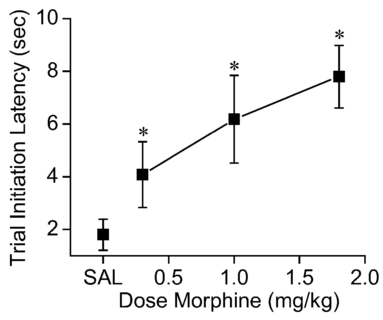 P < 0.001
P < 0.001
P < 0.001
Morphine ↑ the time it took rats to start trial sessions
Results
Co-Administration Treatment:
P < 0.05
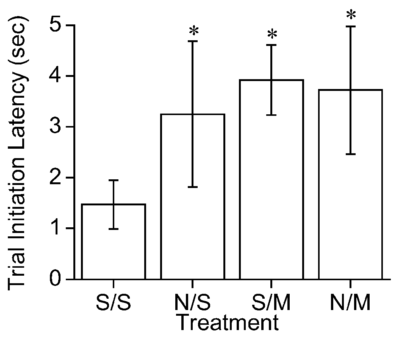 P < 0.05
P < 0.05
Naltrexone had no effect with morphine on the time to start trials
Results/Discussion
Morphine reduces motivation?
Naltrexone suppresses motivation for food/drink?
Non-specific performance impairment?
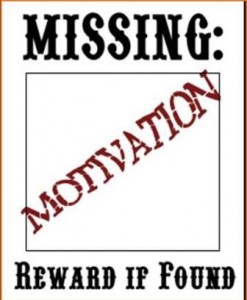 Results
Naltrexone Treatment:
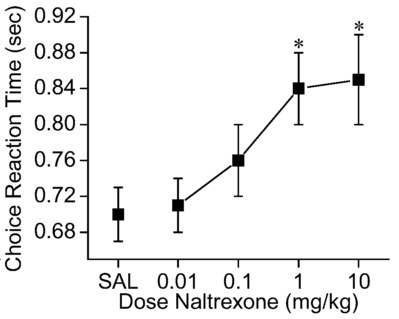 P < 0.001
P < 0.001
Naltrexone ↑ the time it took rats to choose between rewards
Results
Morphine Treatment:
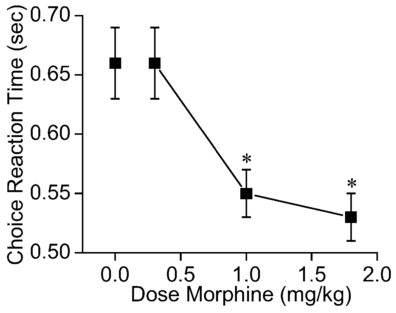 P < 0.001
P < 0.001
Morphine ↓ the time it took rats to choose between rewards
Results
Co-Administration Treatment:
P < 0.05
P < 0.05
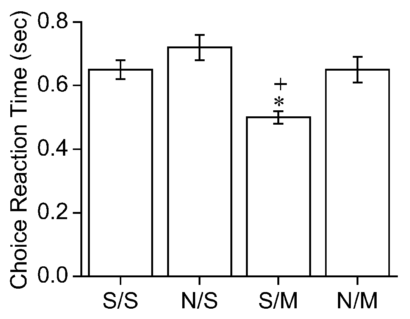 Naltrexone reversed the effects of morphine, increasing the choice latency
Results/Discussion
Morphine decreases decision time
Characteristic of impulsivity
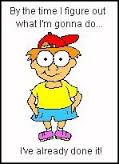 How does this fit our goal?
1. An influence of opioids on decision-making 
Morphine influences decision-making
Morphine is a strong μ-opioid receptor agonist
Endogenous opioids likely have a similar (but perhaps less dramatic) influence on decision-making
How does this fit our goal?
Motivation
Choice
ACTION
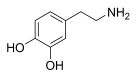 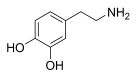 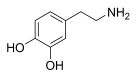 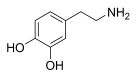 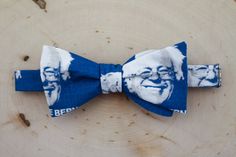 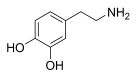 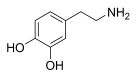 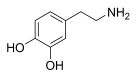 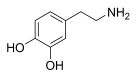 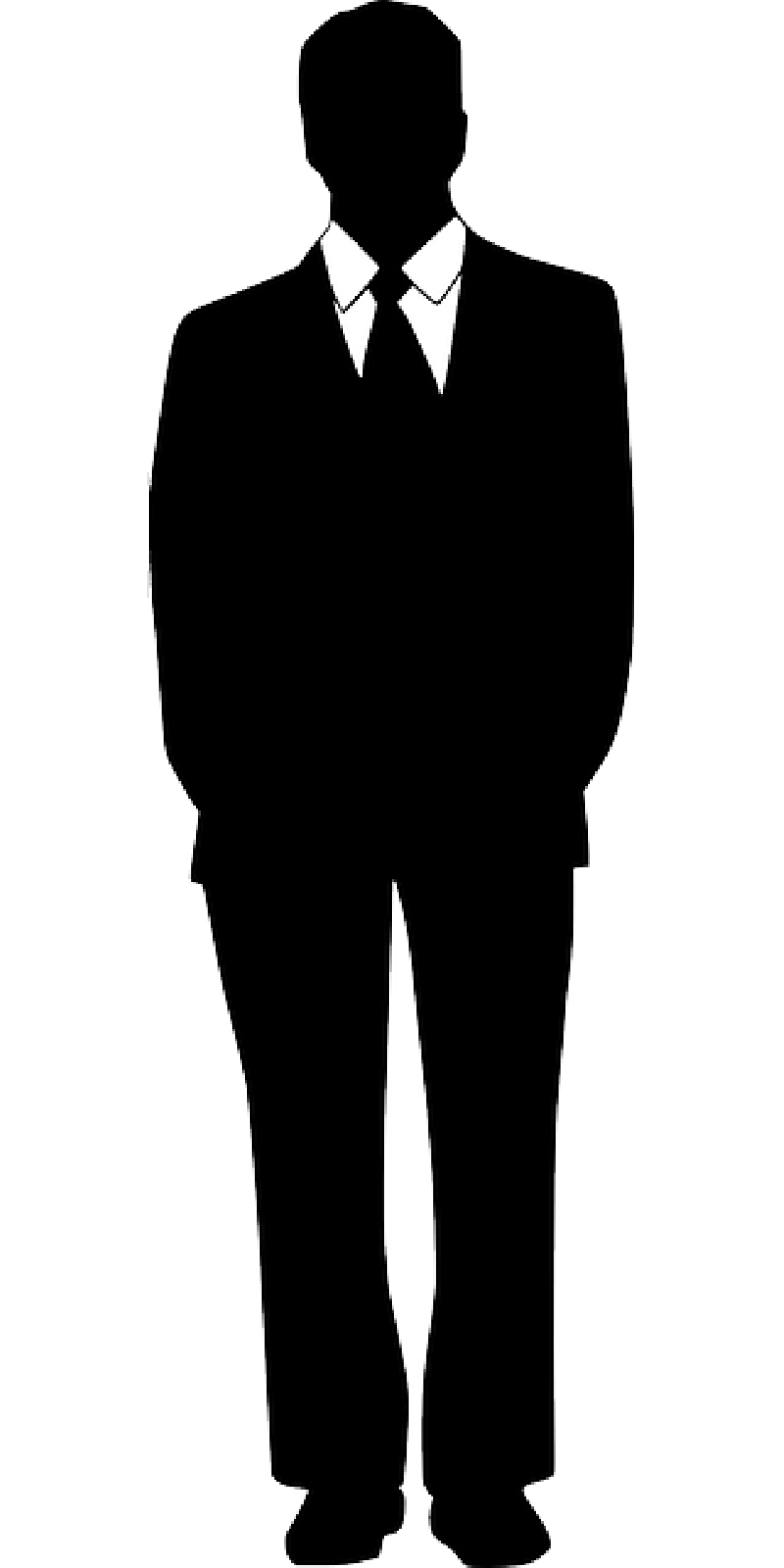 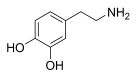 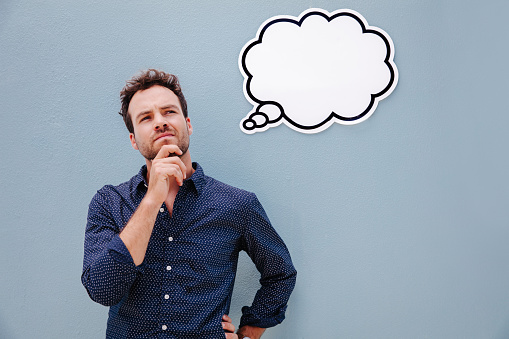 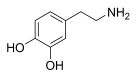 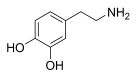 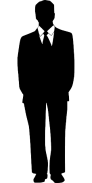 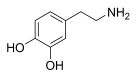 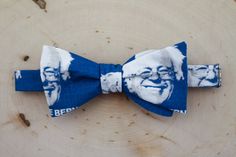 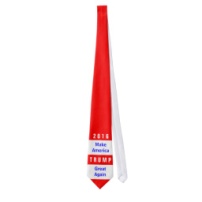 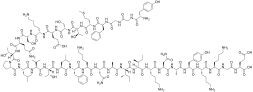 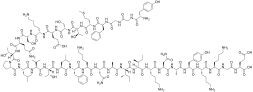 or
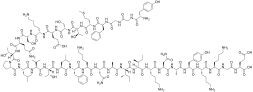 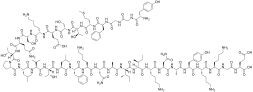 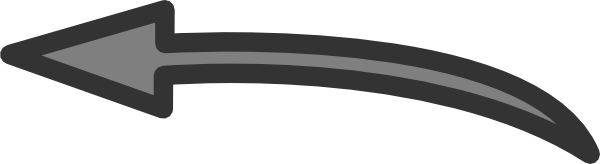 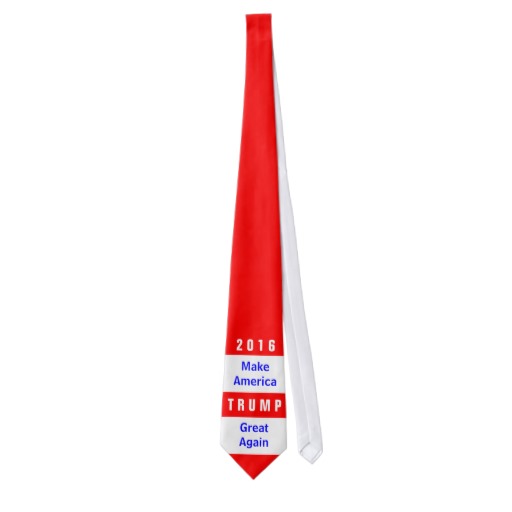 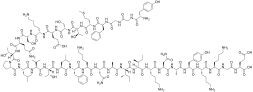 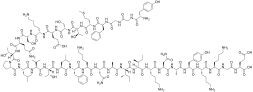 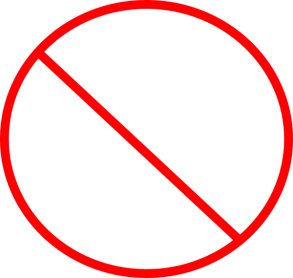 Memory
…But what about depression?
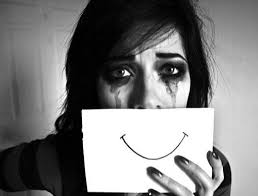 2. An influence of opioids on depression
A role for the mu opioid receptor in the antidepressant effects of buprenorphine
Robinson, S. A., Erickson, R. L., Browne, C. A., & Lucki, I.
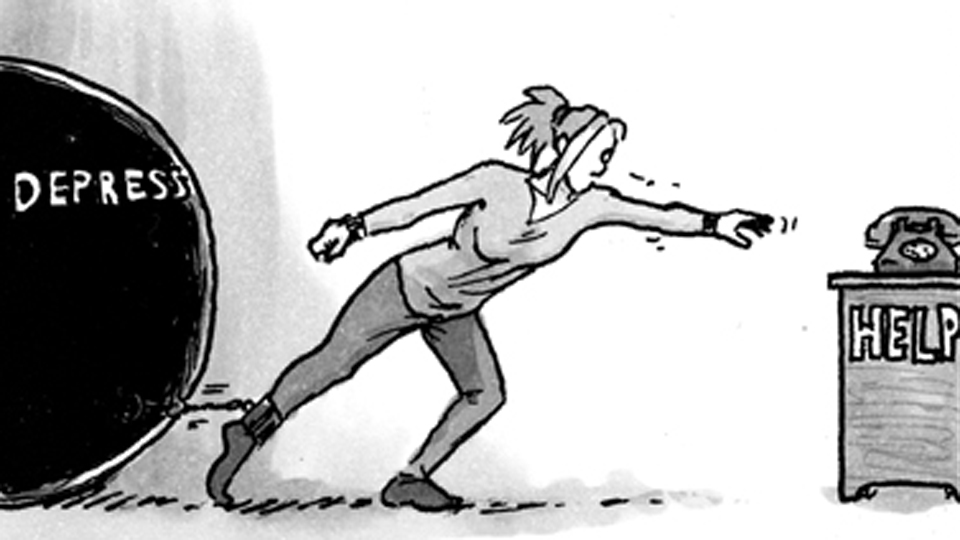 Things to know…
↑ Stress → ↑ Dynorphin → ↑Dysphoria and Depression
Remember: Dynorphin works at Κ-opioid receptors



 Buprenorphine (BPN)
Alleviates depression
Suppressing suicidal thoughts
Thought to be Κ-opioid receptor (KOR) antagonist
And a µ-opioid receptor (MOR) agonist
Work at KOR for antidepressant effects?
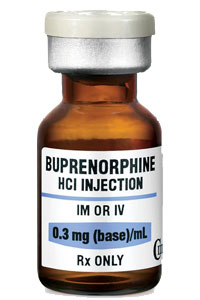 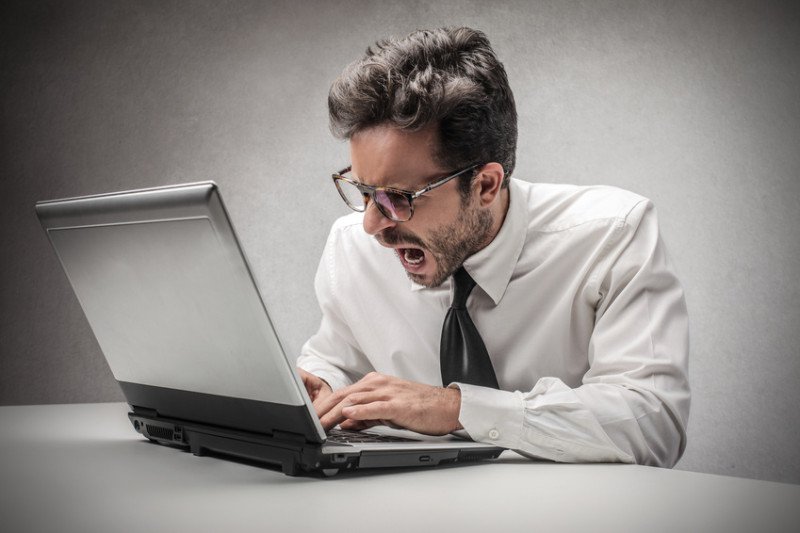 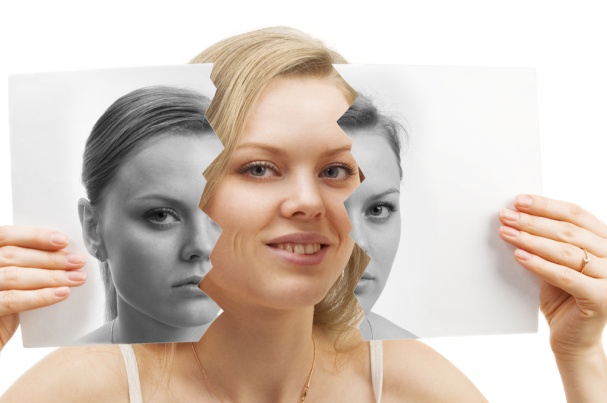 Goals:
What is the precise pharmacodynamic action of BPN?




How does BPN induce behavioral responses?
?
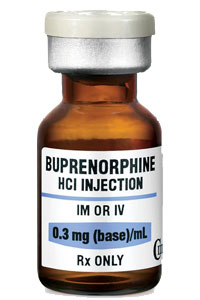 KOR
?
MOR
KOR ?
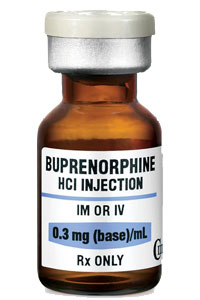 ?
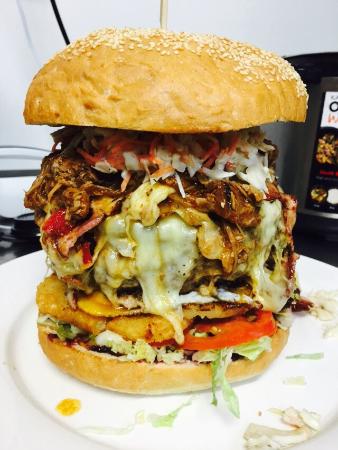 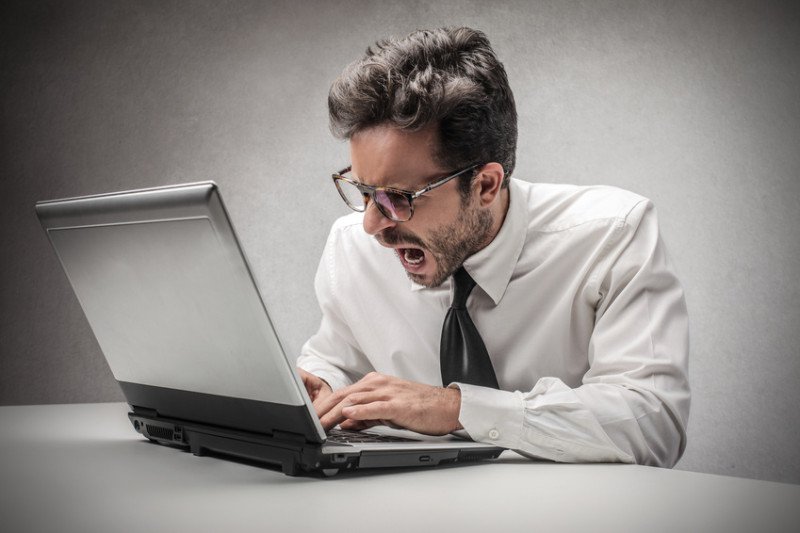 MOR ?
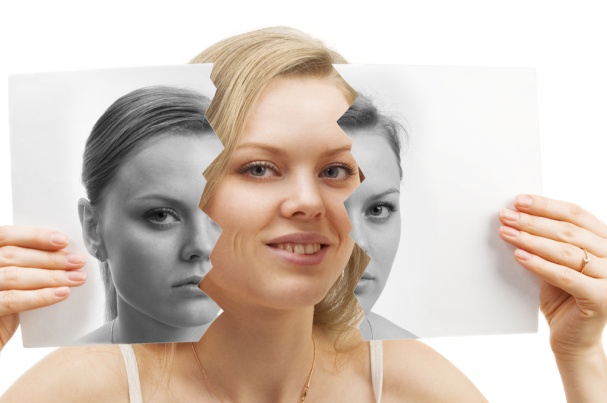 +
Methods Overview (Simplified)
Novelty-Induced Hypophagia (NIH) Test:
Training Day
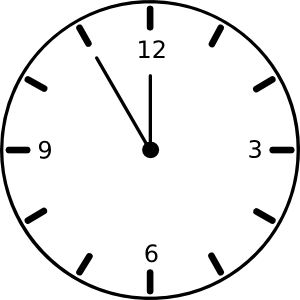 1 Hour
Requirements for Experimental Participation:
Food consumed in 15 min session
Approach food in 30 sec or less for 3 days
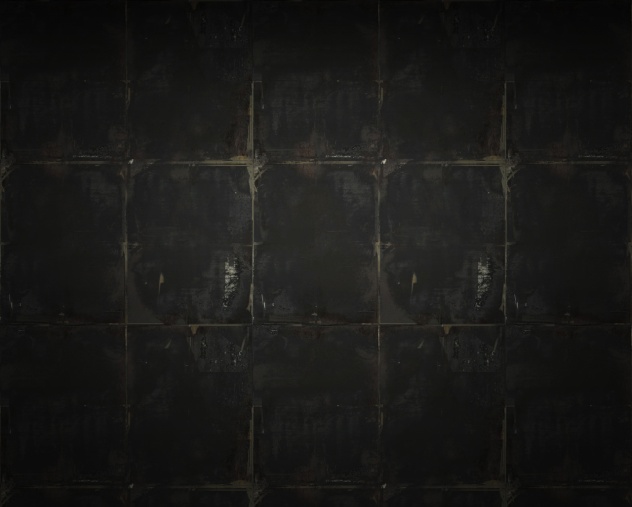 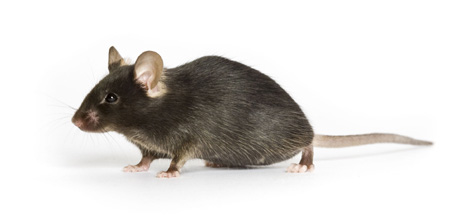 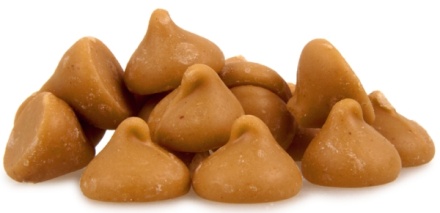 C57BL/6J
Oprm-/-
Oprk-/-
Mouse Home Cage
Results from Training Day
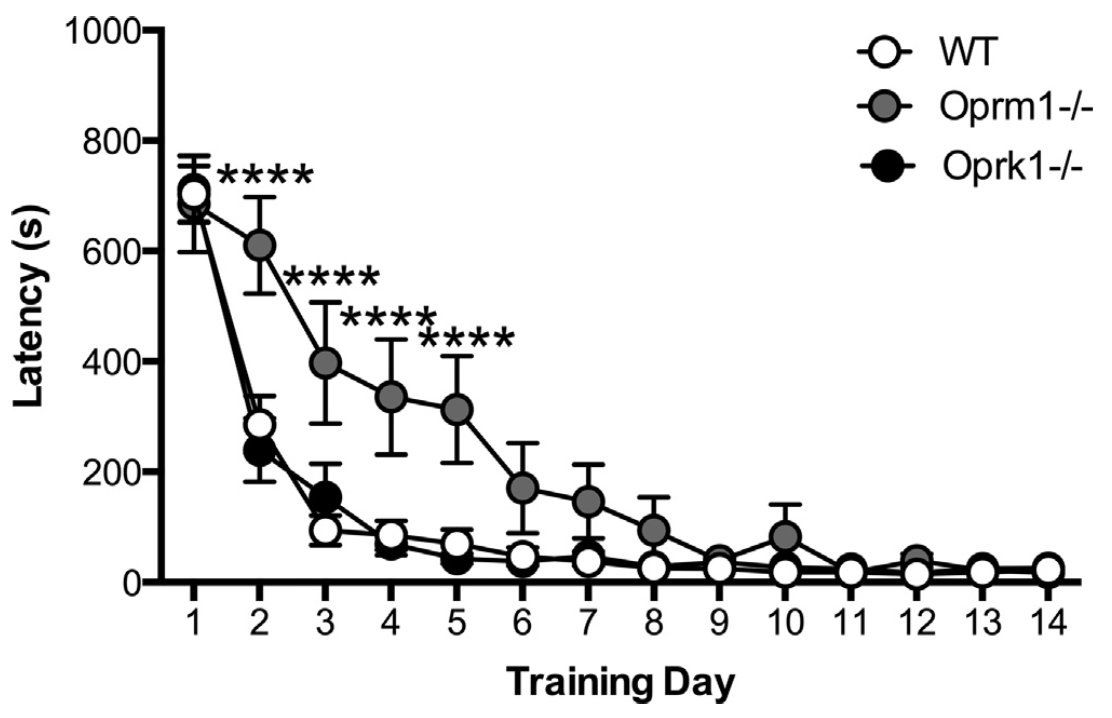 P < 0.0001
P < 0.0001
Oprm-/- mice expressed higher latencies to approach food
Impaired Learning?
Less Value of Food?
Methods Overview (Simplified)
Novelty-Induced Hypophagia (NIH) Test:
Experimental Day
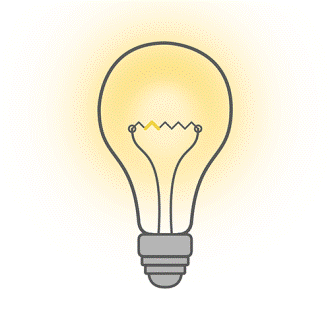 Latency to approach food is measured
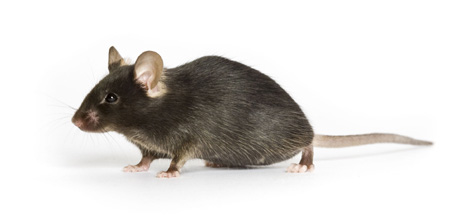 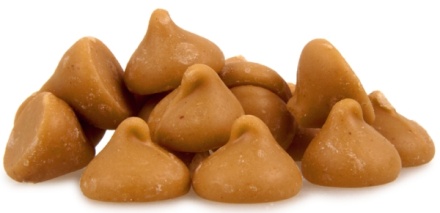 Novel Cage
Methods Overview (Simplified)
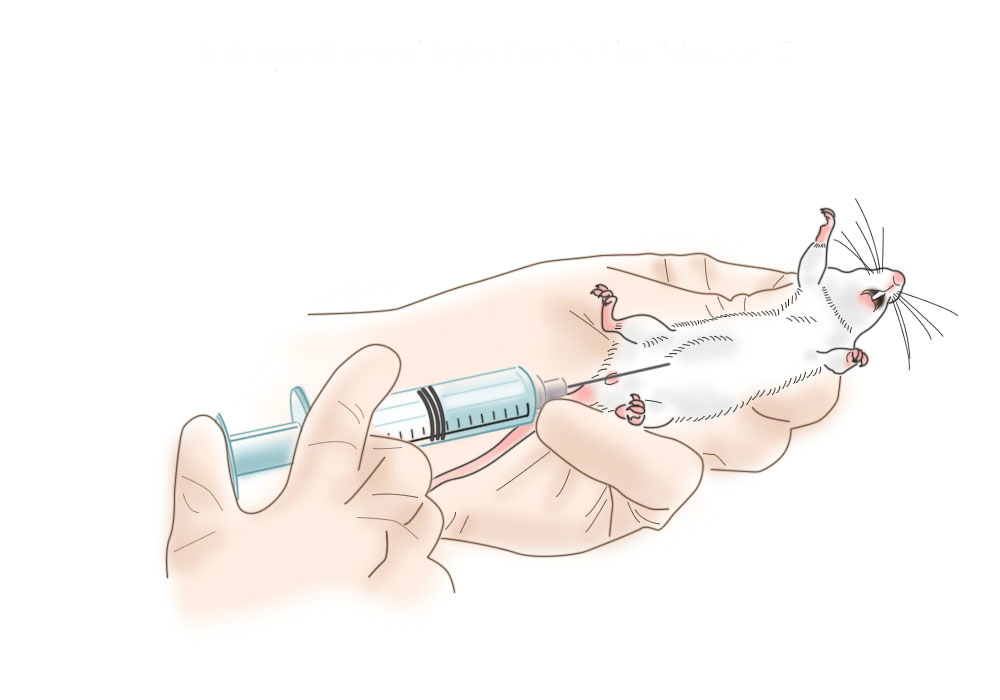 Novelty-Induced Hypophagia (NIH) Test:
Experiment 1
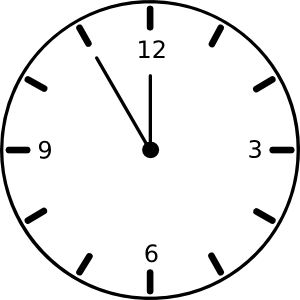 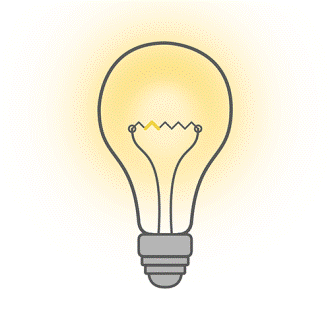 24 Hours
Latency to approach food is measured
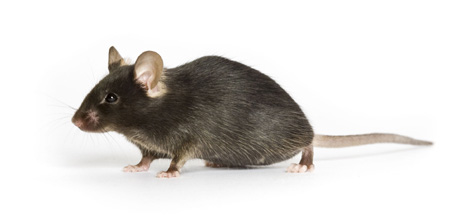 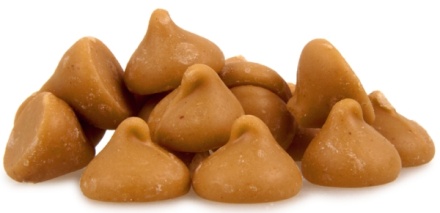 Vehicle
BPN
Novel Cage
Results from Experiment 1
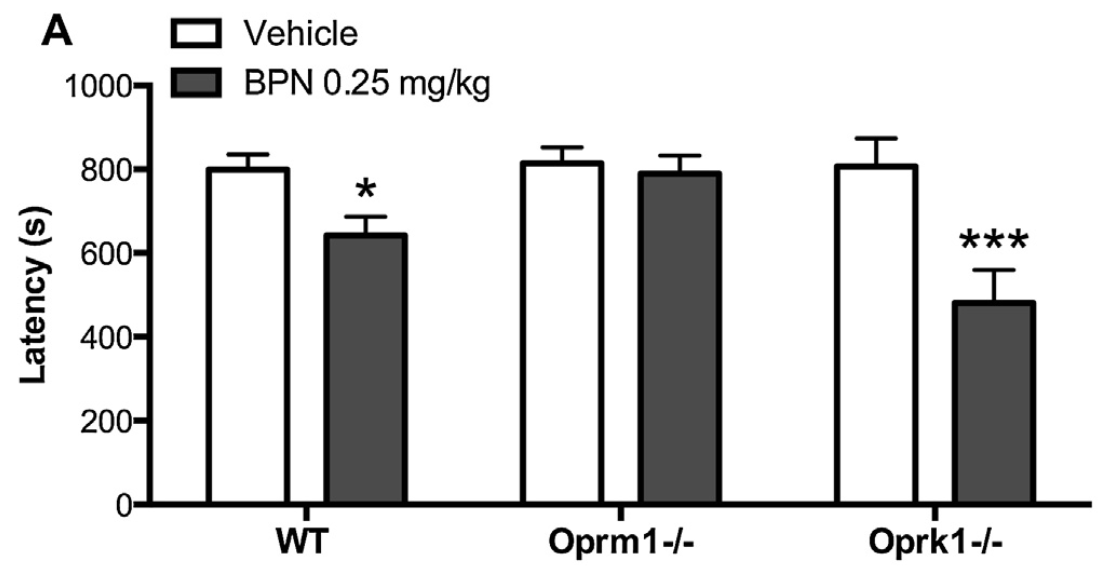 P < 0.05
P < 0.001
Oprm-/- mice did not adjust approach latency with BPN treatment
Results from Experiment 1
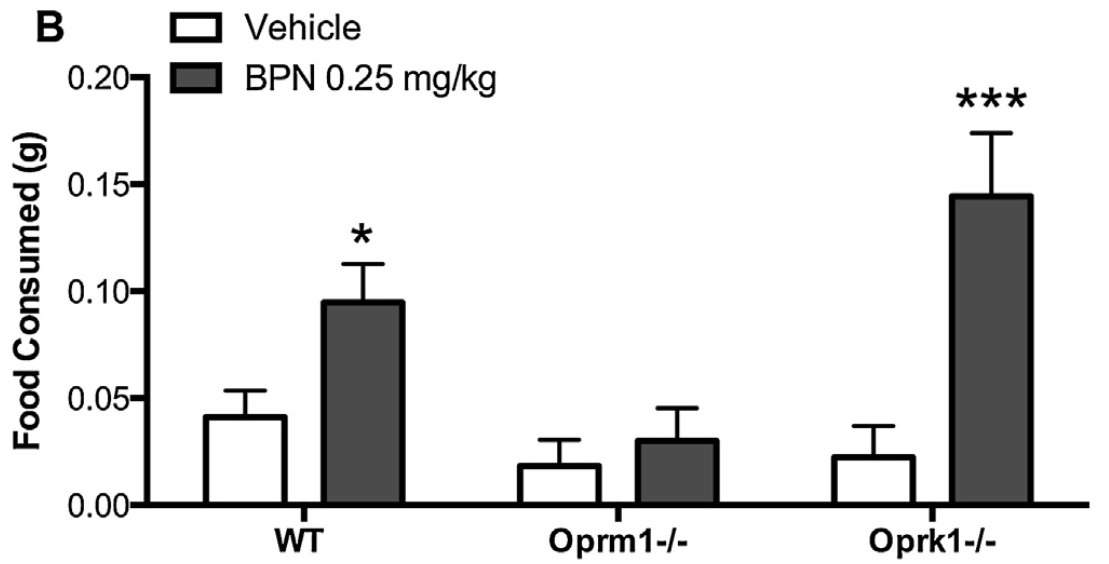 P < 0.001
P < 0.05
Oprm-/- mice did not adjust food intake with BPN treatment
Results from Experiment 1
μ-Opioid Receptors Must be Important for the Pharmacological effects of BPN
Methods Overview (Simplified)
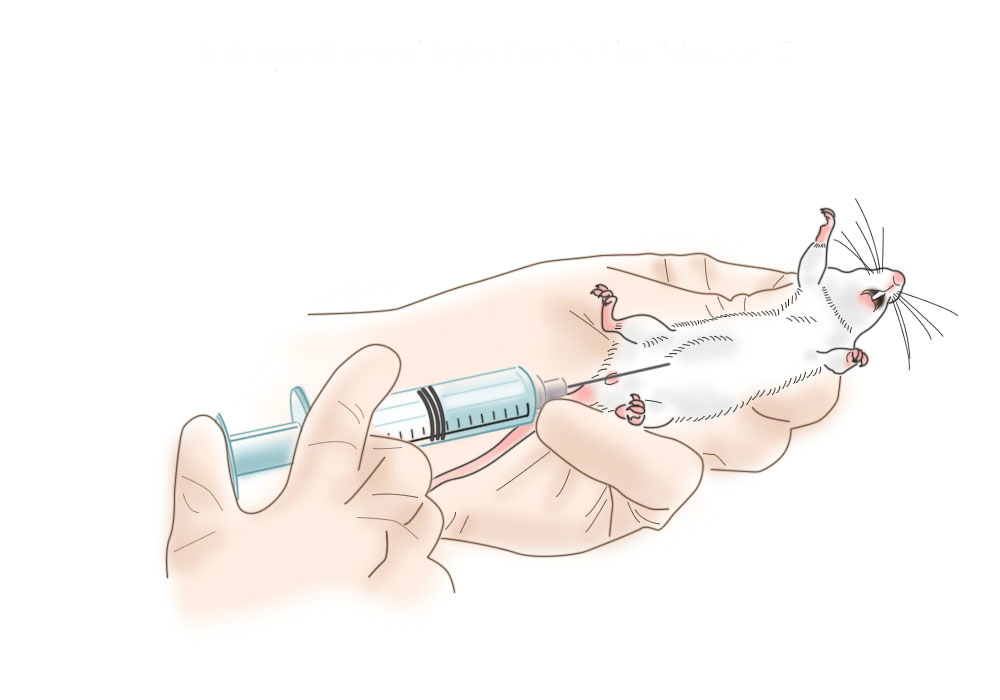 Novelty-Induced Hypophagia (NIH) Test:
Experiment 2
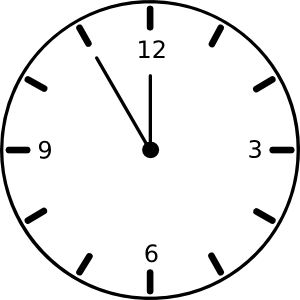 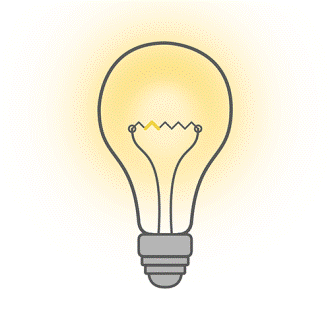 24 Hours
Latency to approach food is measured
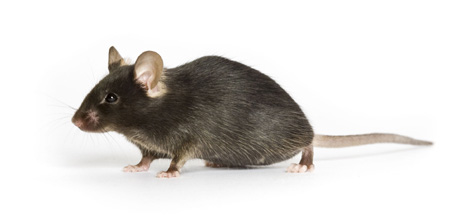 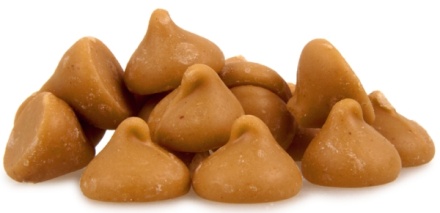 Vehicle
Morphine (MOR agonist)
Nor-BNI (KOR antagonist)
Novel Cage
Results from Experiment 2
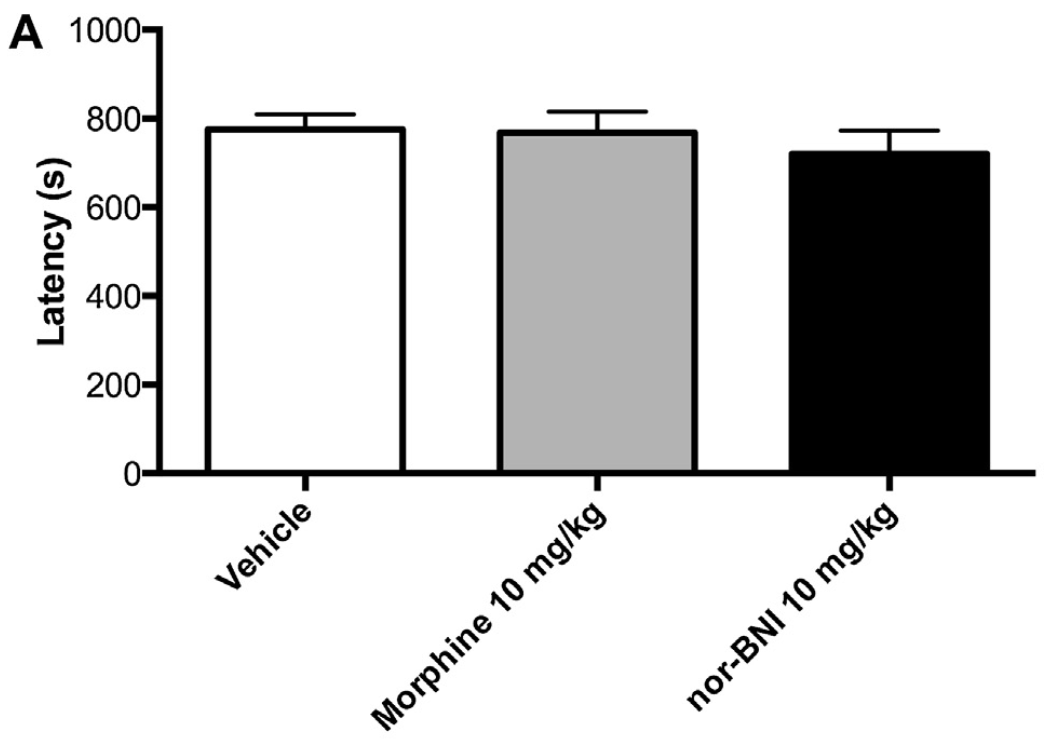 Morphine and nor-BNI had no effect on latency to approach food
Results from Experiment 2
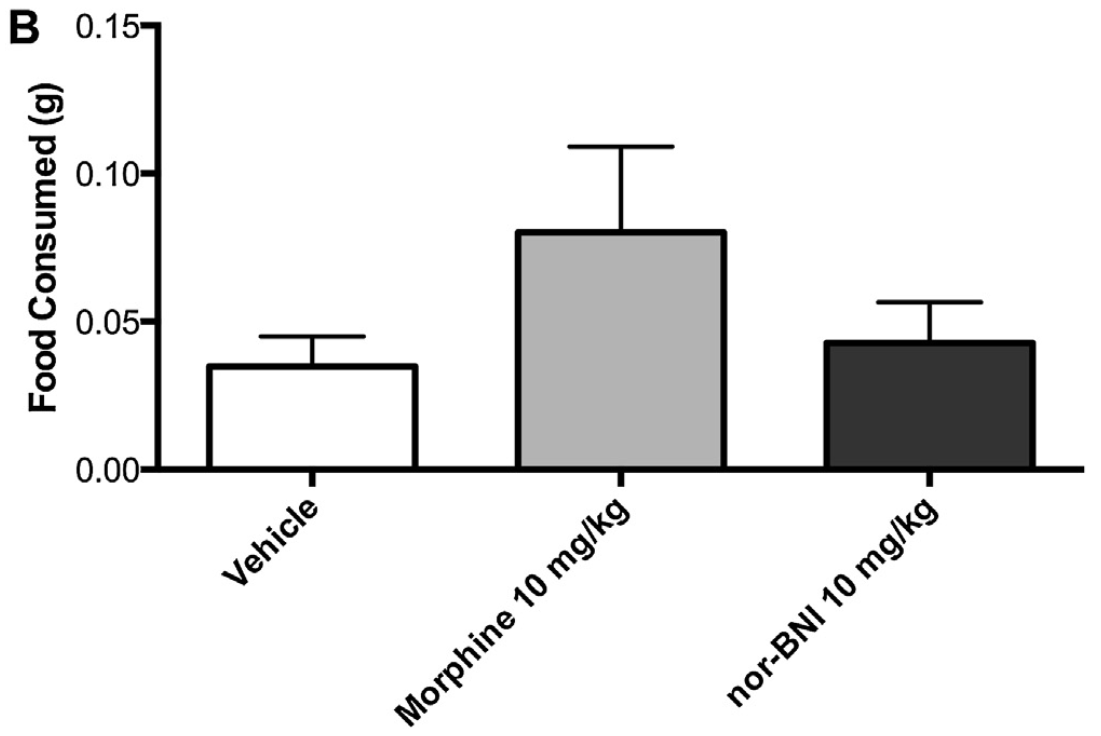 Morphine and nor-BNI had no effect on the amount of food consumed
Results from Experiment 2
Κ-Opioid Receptors are Less Important for the Pharmacological Effects of BPN
Methods Overview (Simplified)
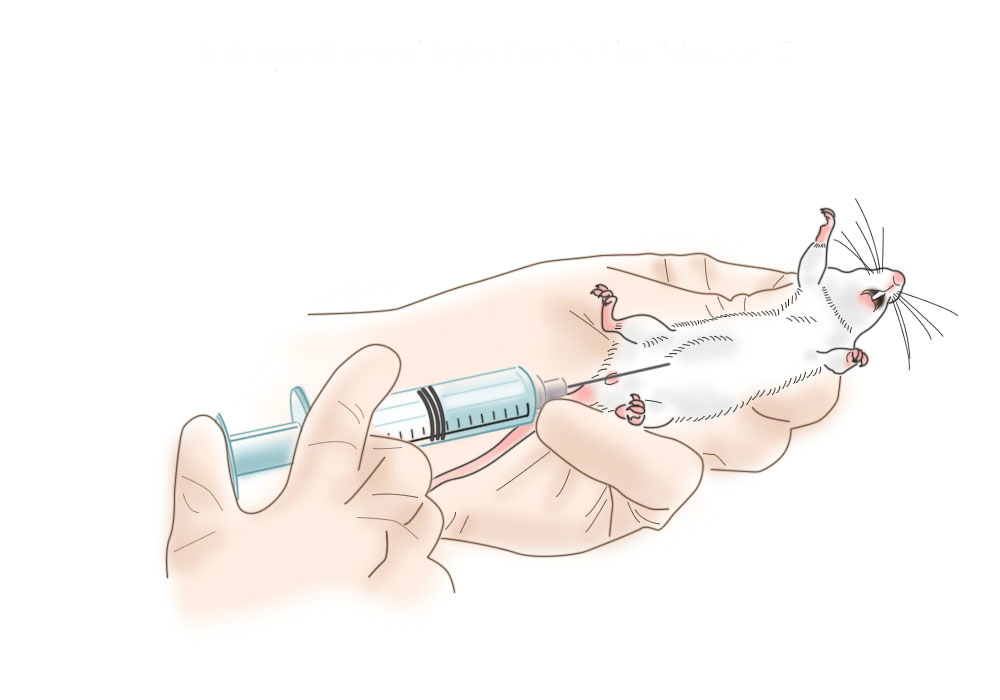 Novelty-Induced Hypophagia (NIH) Test:
Experiment 3
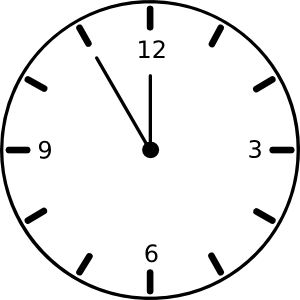 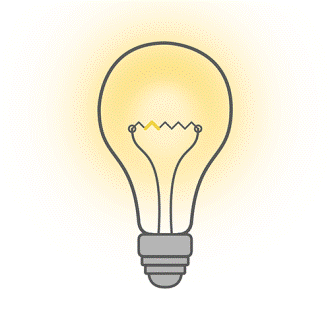 1 Hour
&
24 Hours
Latency to approach food is measured
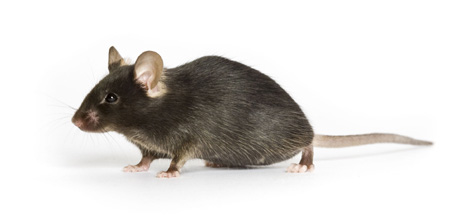 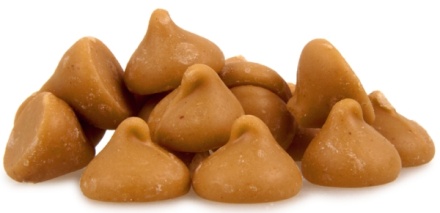 Vehicle
Cyprodime (MOR antagonist)
Novel Cage
Results from Experiment 3
1 Hour Post-Administration
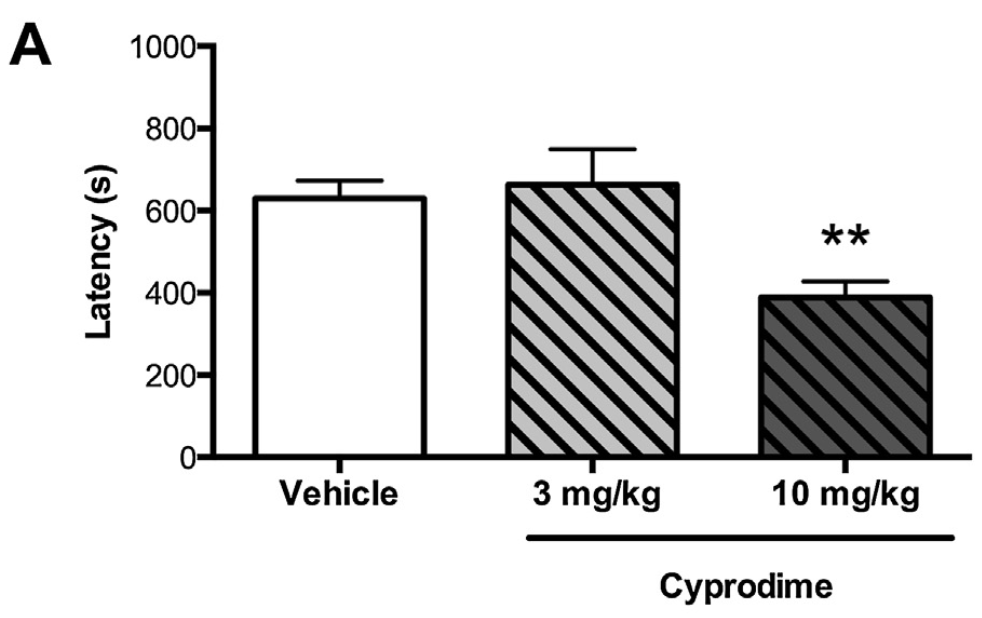 P < 0.01
Cyprodime at higher dose decreases latency to approach food
Results from Experiment 3
24 Hour Post-Administration
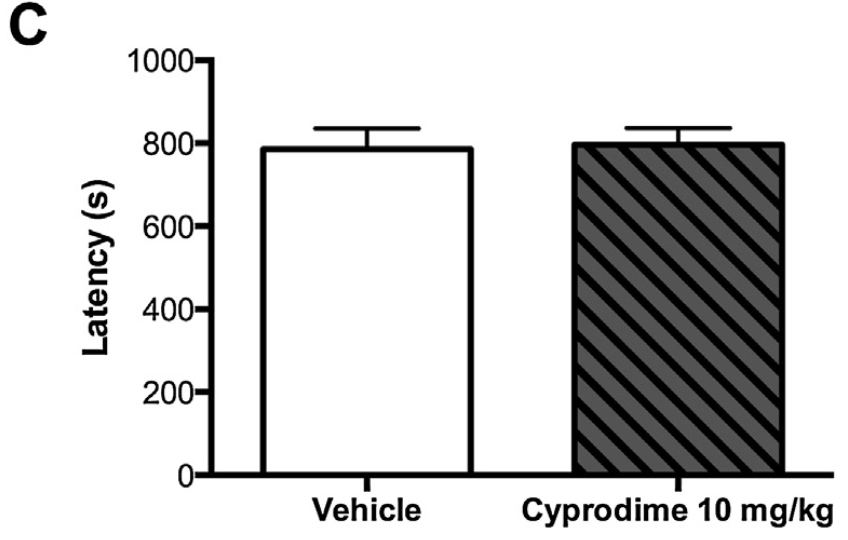 Cyprodime had no effect on latency to approach food
Results from Experiment 3
1 Hour Post-Administration
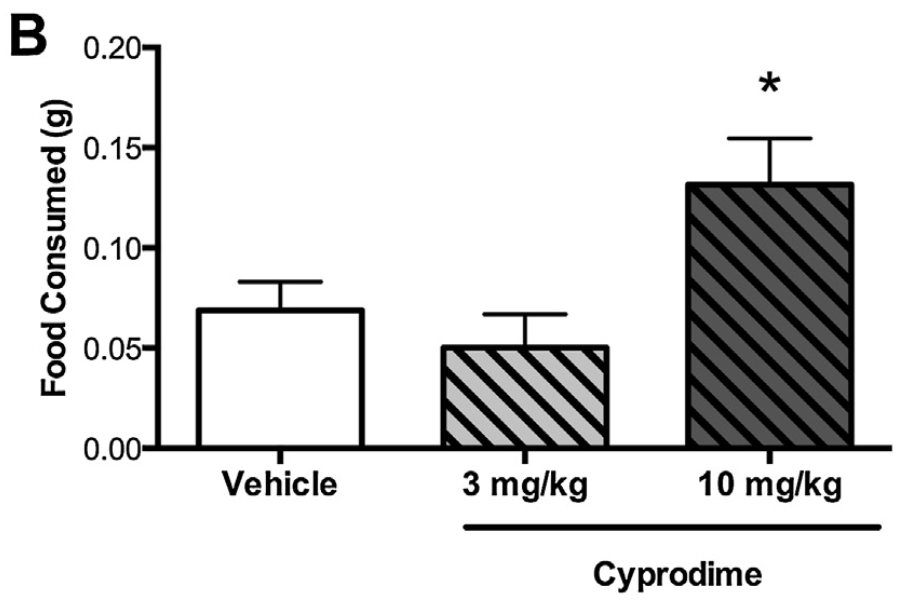 P < 0.05
Cyprodime at higher dose increases food consumed
Results from Experiment 3
24 Hour Post-Administration
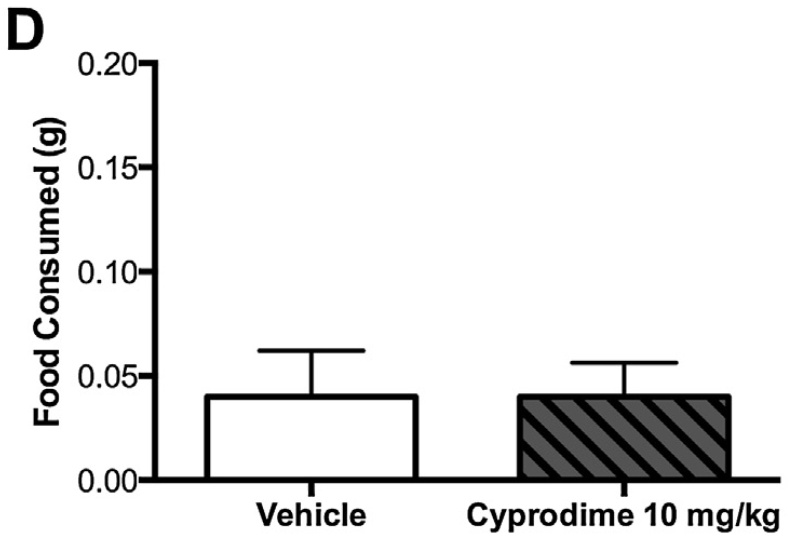 Cyprodime had no effect on food consumed
Results from Experiment 3
μ-Opioid Receptors Antagonism Shows Similar Results in the NIH Test to BPN
(Cyprodime’s effects appear to be short-lasting, however)
Methods Overview (Simplified)
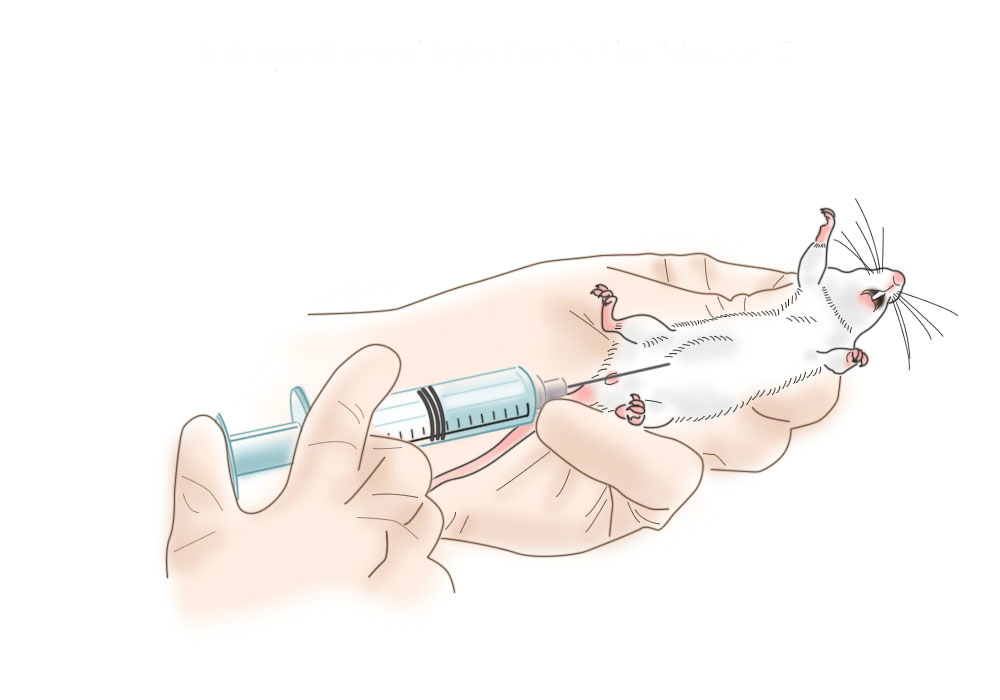 Novelty-Induced Hypophagia (NIH) Test:
Experiment 4
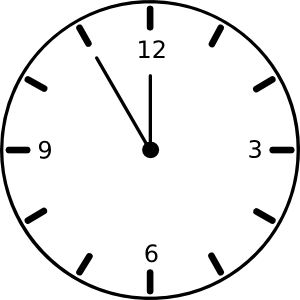 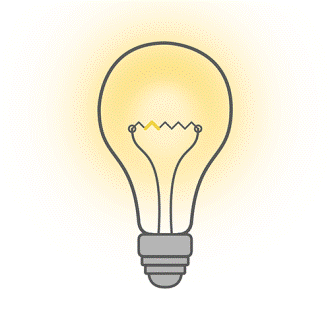 1 Hour
&
24 Hours
Latency to approach food is measured
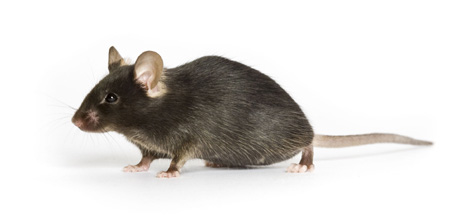 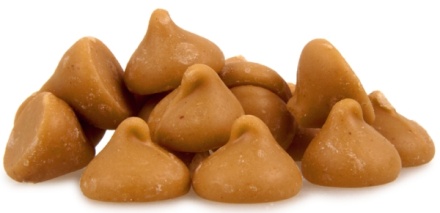 Vehicle
Naltrexone
Novel Cage
Results from Experiment 4
1 Hour Post-Administration
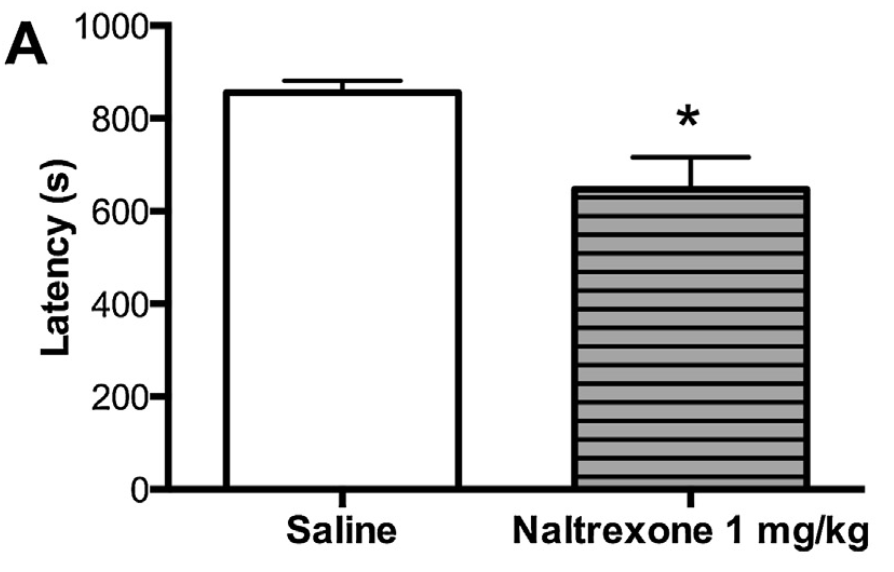 P < 0.05
Naltrexone decreases latency to approach food
Results from Experiment 4
24 Hour Post-Administration
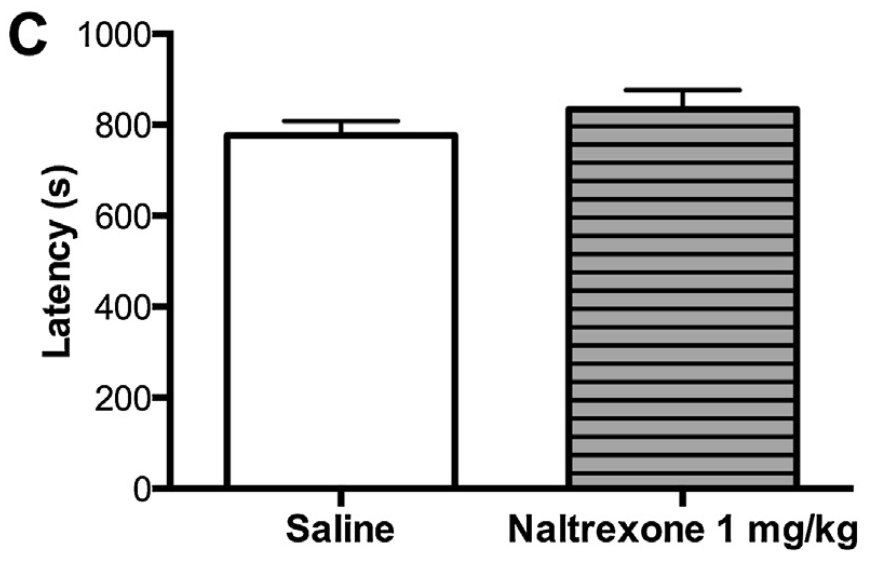 Naltrexone had no effect on latency to approach food
Results from Experiment 4
1 Hour Post-Administration
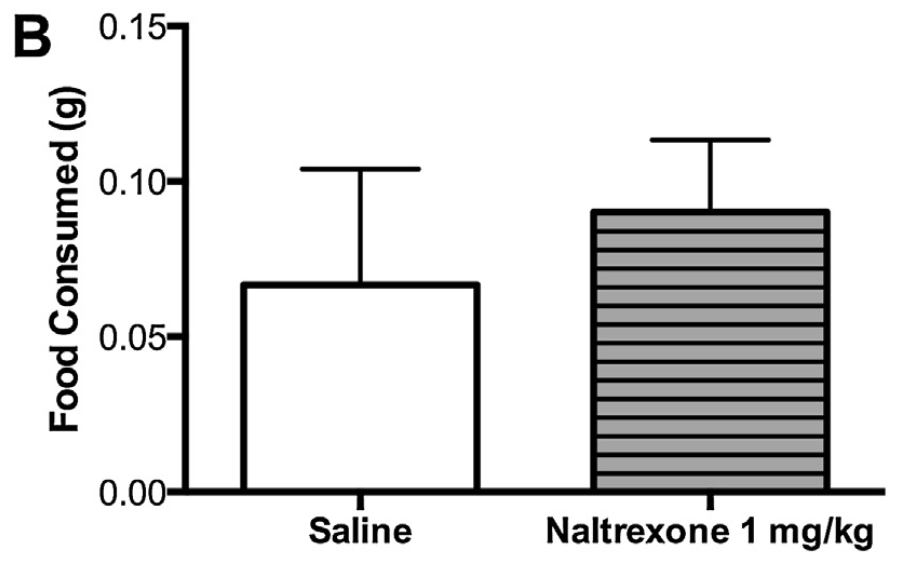 Naltrexone had no effect on food consumed
Results from Experiment 3
24 Hour Post-Administration
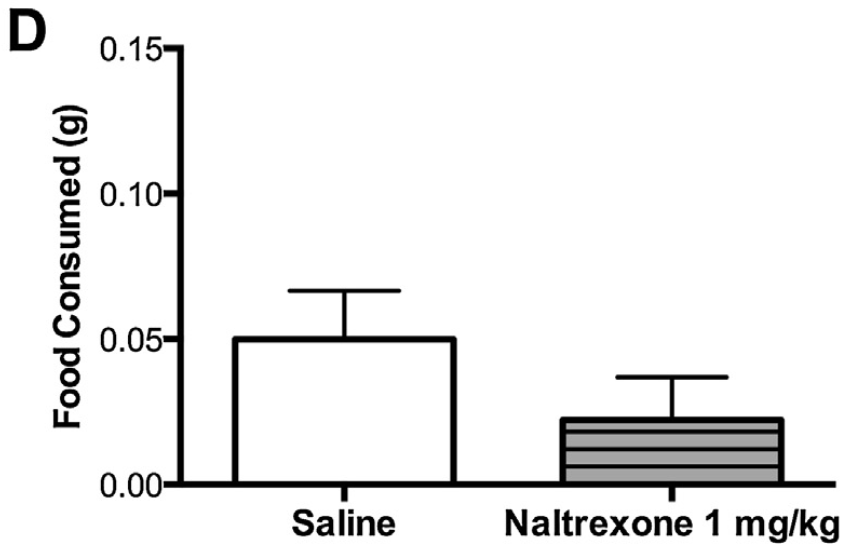 Naltrexone had no effect on food consumed
Sorting it all out…(Discussion)
1) BPN’s pharmacological activity is on MOR
	(How we know: Oprm-/- mice did not undergo behavioral changes with treatment)



2) BPN acts as an MOR ANTAGONIST
	(How we know: Cyprodime [and somewhat Naltrexone] had effects similar      to BPN…Also, KOR manipulation had no effect on behavior)
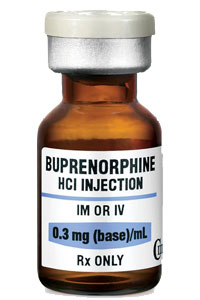 MOR
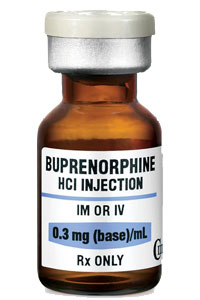 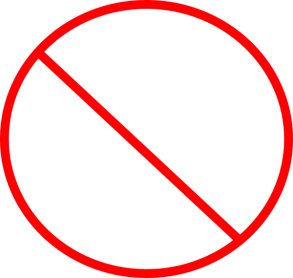 MOR
But…huh?
I thought…
The MOR agonist morphine ↑ impulsivity?
And MOR is inhibitory (Gi)?
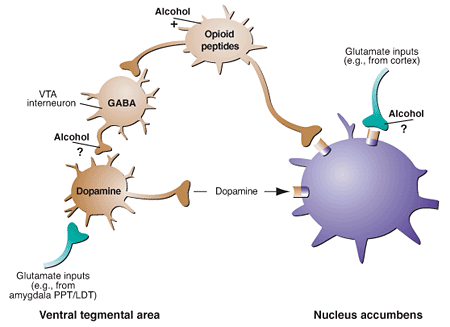 Morphine
More Reward
& Less Depression?
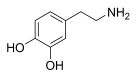 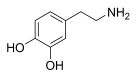 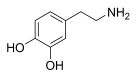 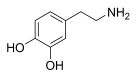 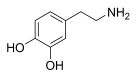 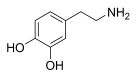 But…huh?
But…
Stress-driven activation of MOR in VTA can ↓ DA in the NAc (Latagliata et al., 2014)
In this instance, MOR antagonism would produce hedonic effects
The amygdala is most likely involved (Wilson & Junor, 2008)
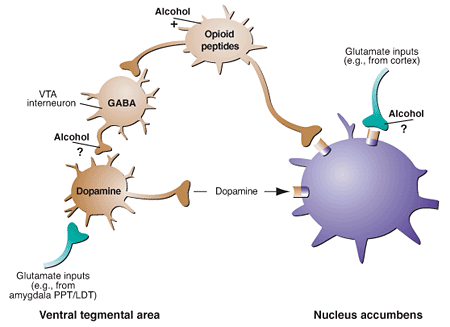 Morphine
STRESS
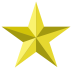 Depression?
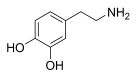 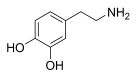 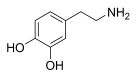 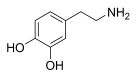 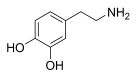 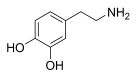 How does this fit our goal?
2. An influence of opioids on depression 
BPN minimizes depression symptoms
BPN antagonizes μ-opioid receptors
Endogenous opioids are likely involved in mediating the onset and extinction of depressive behaviors
How does this fit our goal?
Motivation
Choice
ACTION
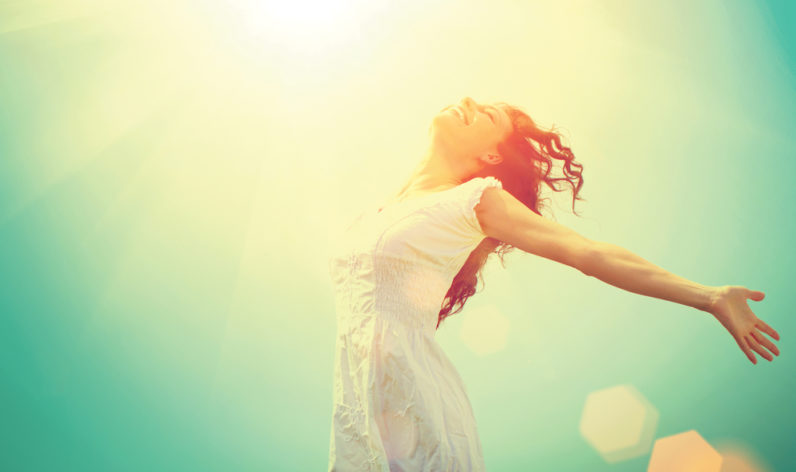 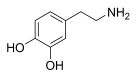 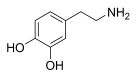 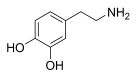 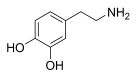 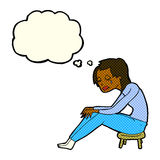 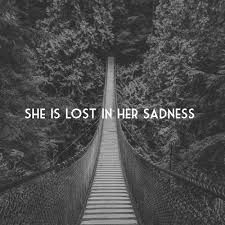 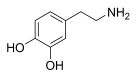 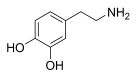 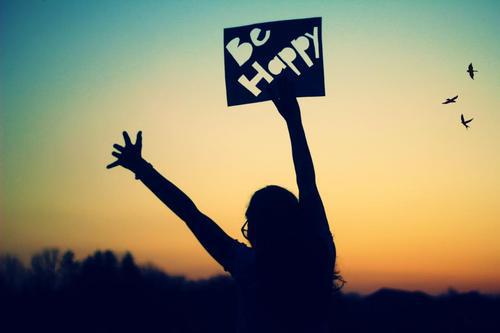 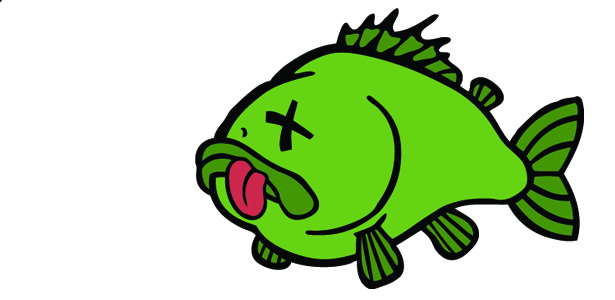 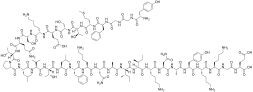 or
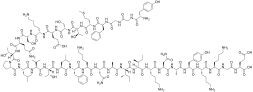 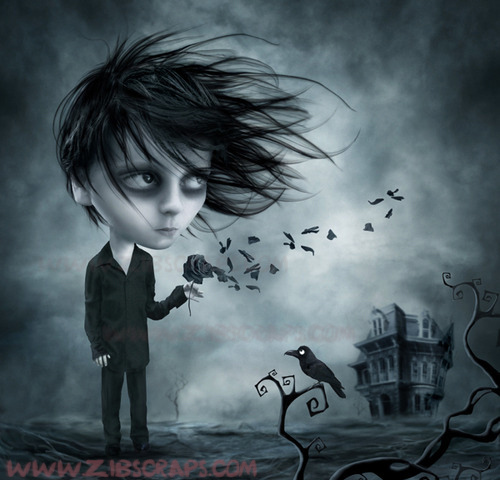 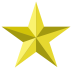 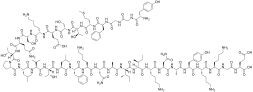 STRESS
But what mechanism determines endogenous opioid contribution?
How is the system regulated?
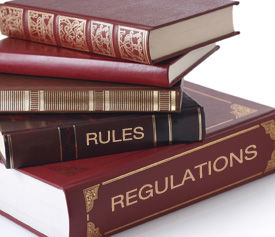 3. Bringing everything together
Orexin signaling in the VTA gates morphine-induced synaptic plasticity
Baimel, C. & Borgland, S. L.
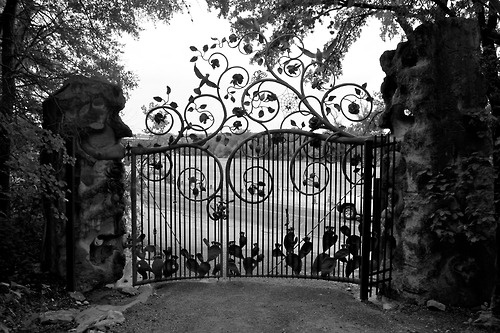 Things to know…
Orexin is a Peptide Neurohormone
2 Types From Single Precursor Protein
Orexin A (Hypocretin 1)    →    33 aa
Binds Orx1 & Orx2 receptors with approximately equal affinity
Orexin B (Hypocretin 2)   →    28 aa
Binds Orx2 receptor more readily
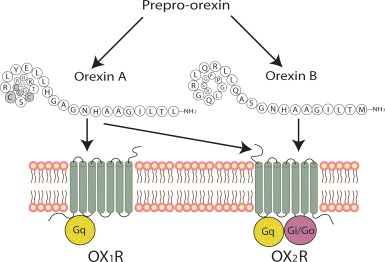 Things to know…
Orexin has far-reaching influences on brain activity/behavior
Note: Projections to the VTA and NAc
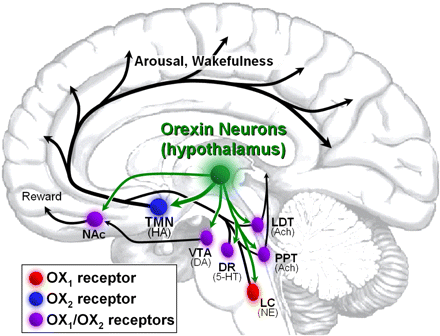 Things to know…
Orexin is important in regulating:
Arousal/Wakefulness
Appetite
Anxiety
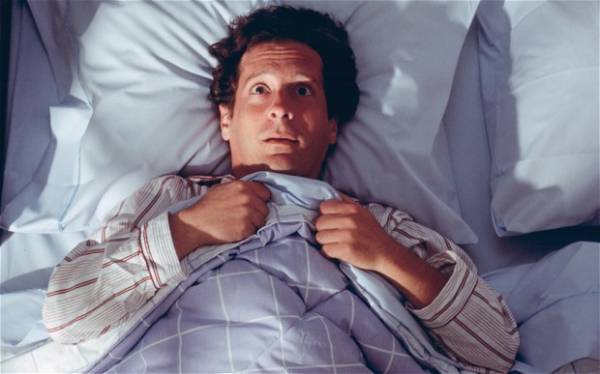 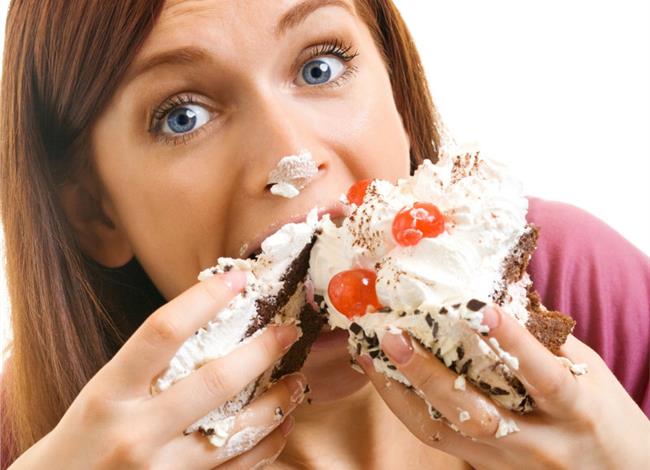 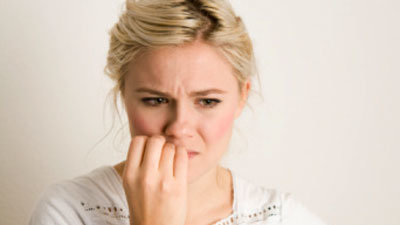 Things to know…
Synaptic Plasticity
A change in synapse arrangement that leads to a stronger or weaker neuronal signaling
Long-Term Potentiation (LTP)
A change in synaptic organization that leads to a stronger signal
Commonly involves activation of NMDA channels and trafficking of AMPA receptors
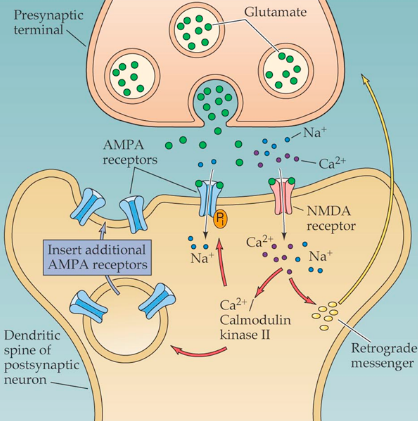 Goals:
How is synaptic plasticity induced in the VTA?





Is there a relationship between orexin, opioids, and synaptic rearrangement in the VTA?
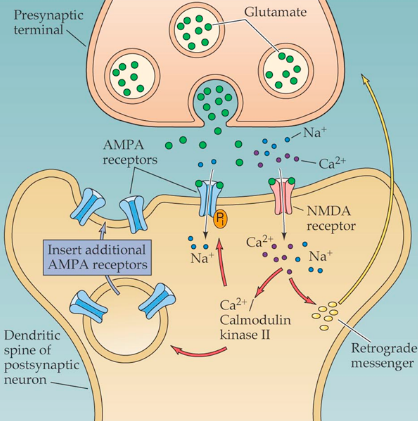 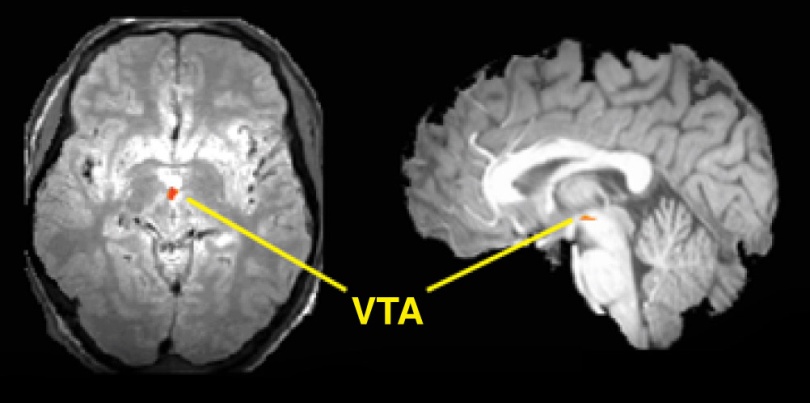 ?
?
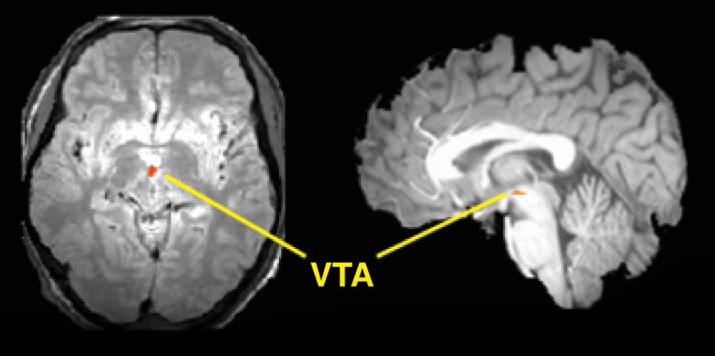 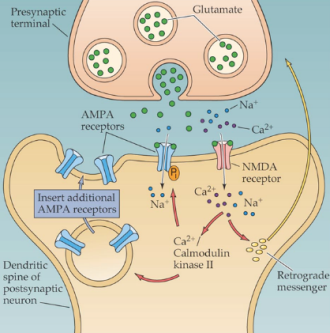 ?
?
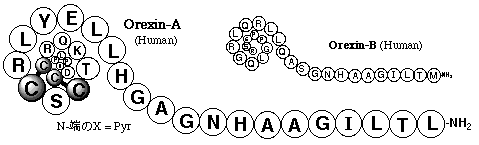 +
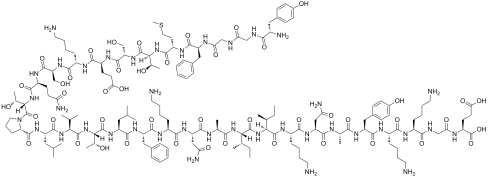 +
Methods Overview (Simplified)
Systemic Procedure
15 Minutes
24 Hours
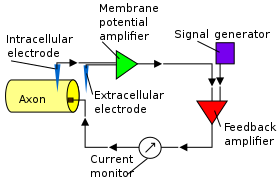 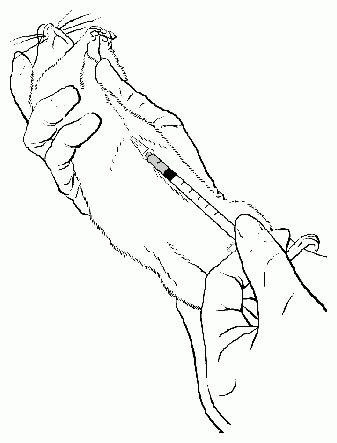 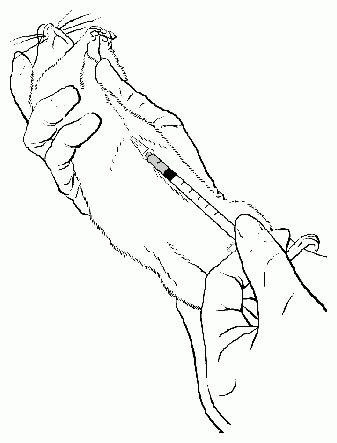 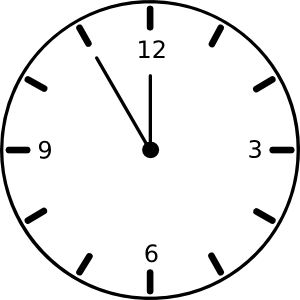 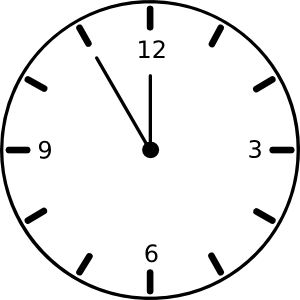 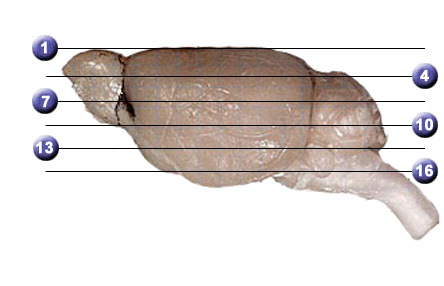 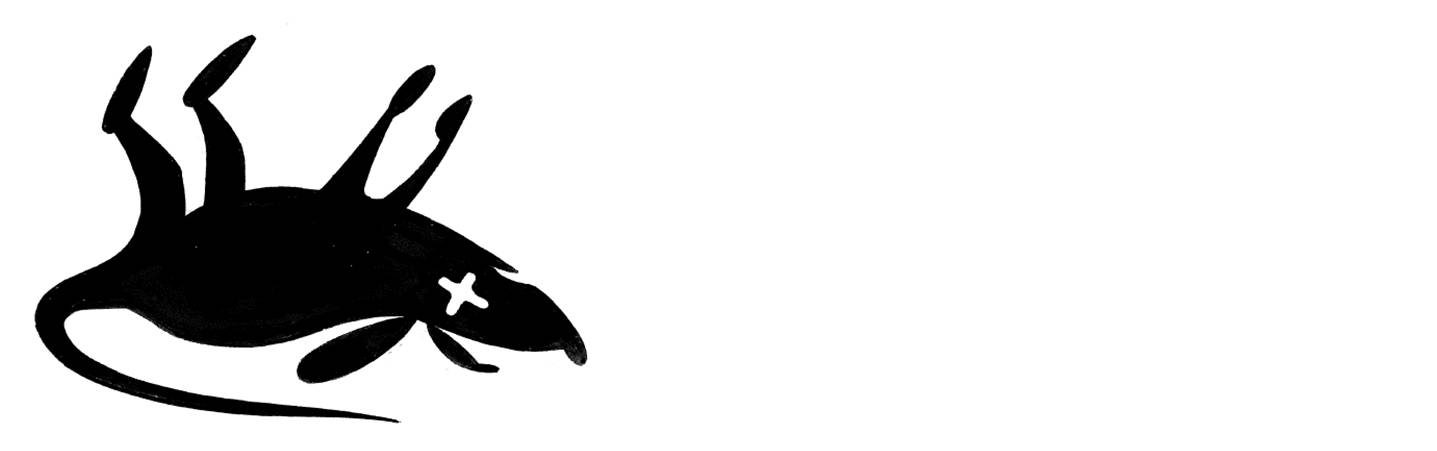 Drug Treatment 1
SB 334867 (Orx1R Antagonist)
Vehicle
No Treatment
Drug Treatment 2
Morphine
Saline
Results
A way of labeling specific neurons
DA-specific cells are labeled
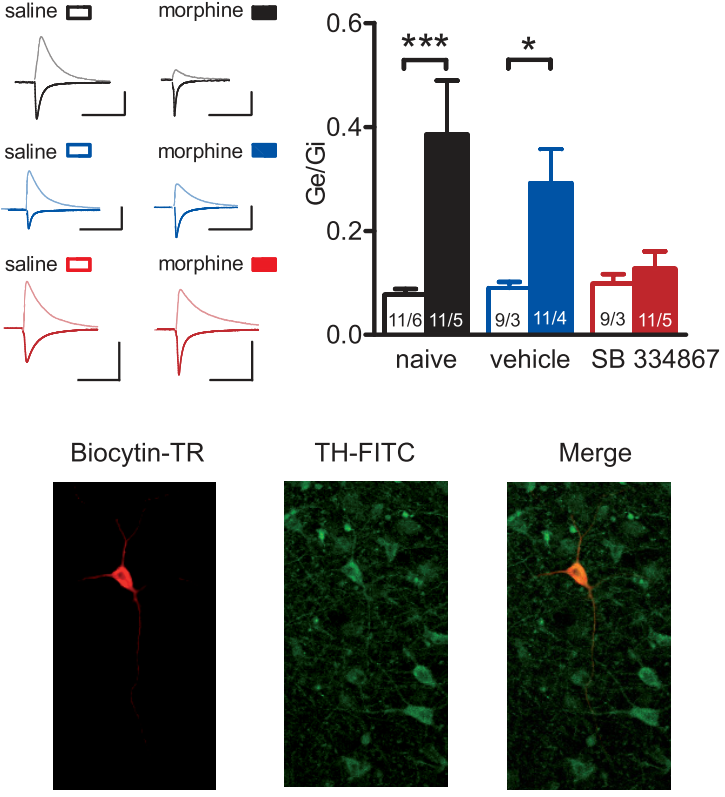 [Speaker Notes: Fig. 5 A-C]
Results
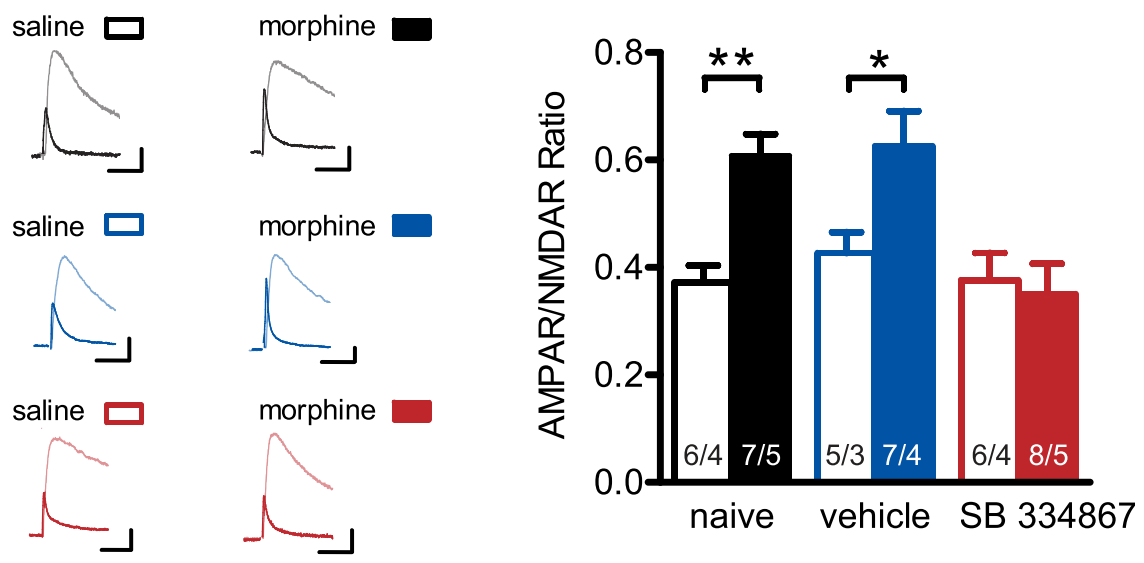 P < 0.01
P < 0.05
#cells/#rats
Blocking (nonspecifically) Orx1R prevents AMPA membrane insertion induced by morphine administration
Results
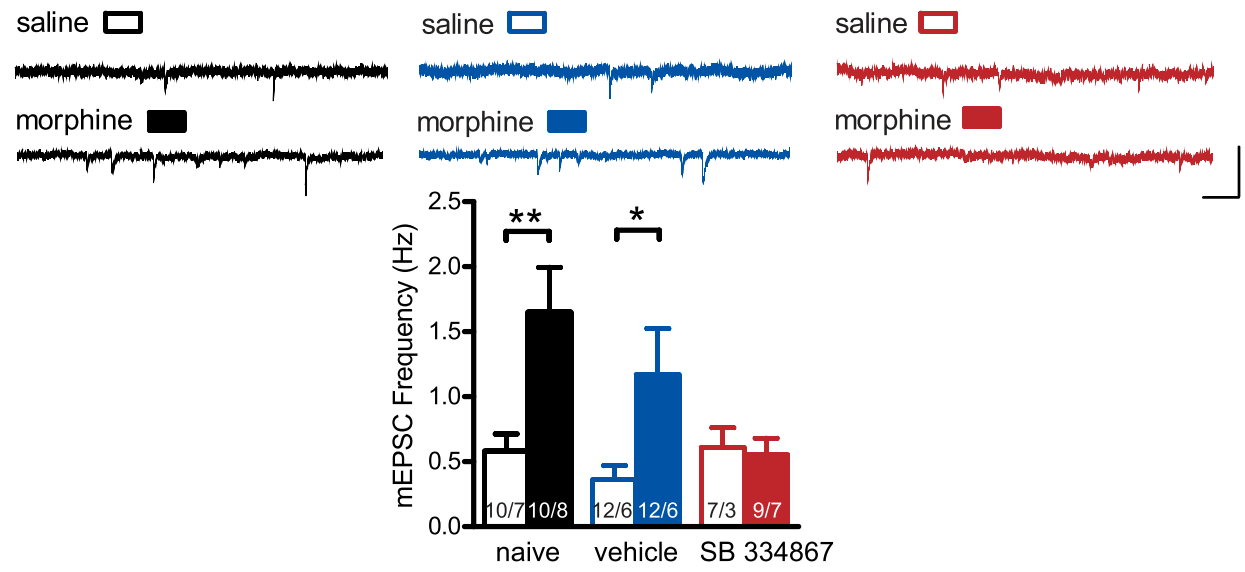 P < 0.05
P < 0.01
Results
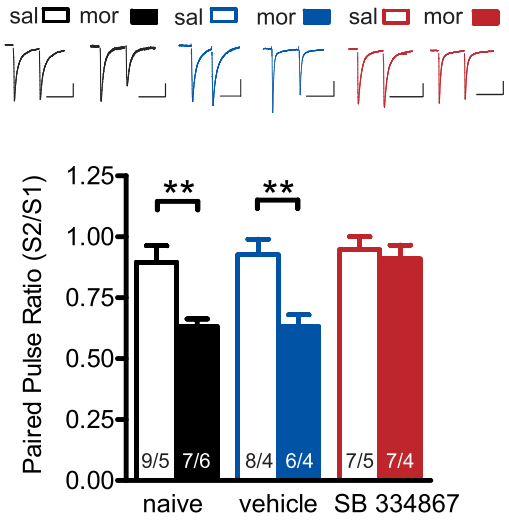 P < 0.01
P < 0.01
Blocking (nonspecifically) Orx1R prevents presynaptic excitatory release induced by morphine administration
Results
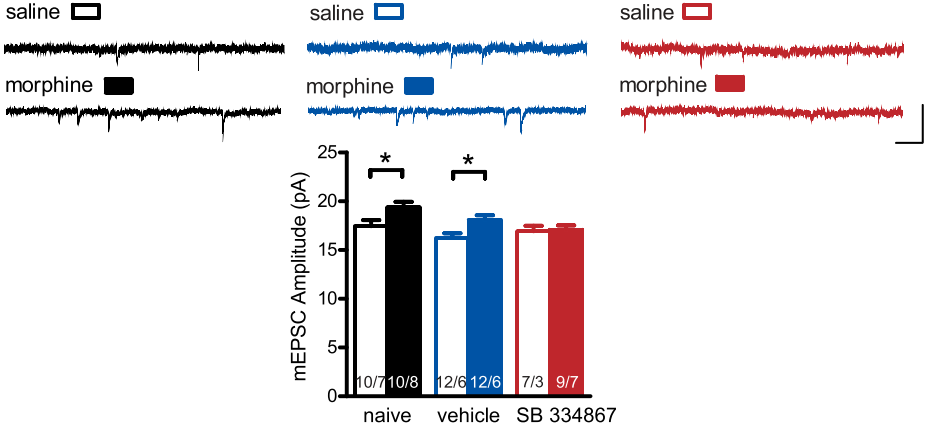 P < 0.05
P < 0.05
Blocking (nonspecifically) Orx1R prevents postsynaptic (AMPA) response induced by morphine administration
Results
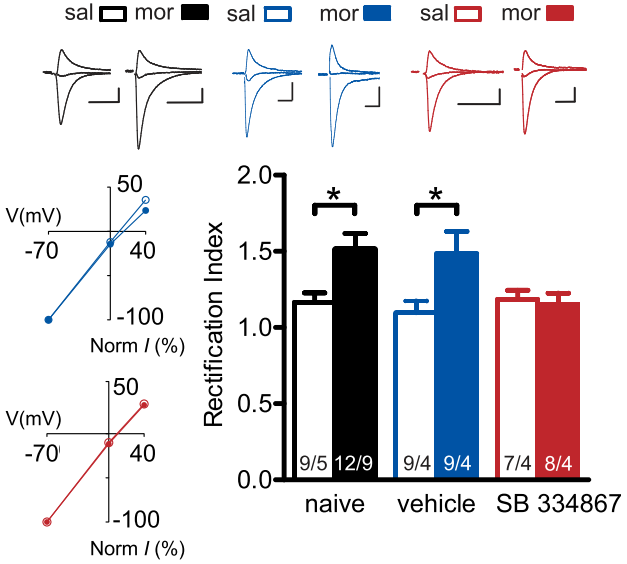 P < 0.05
P < 0.05
Blocking (nonspecifically) Orx1R prevents excitatory postsynaptic response induced by morphine
Results
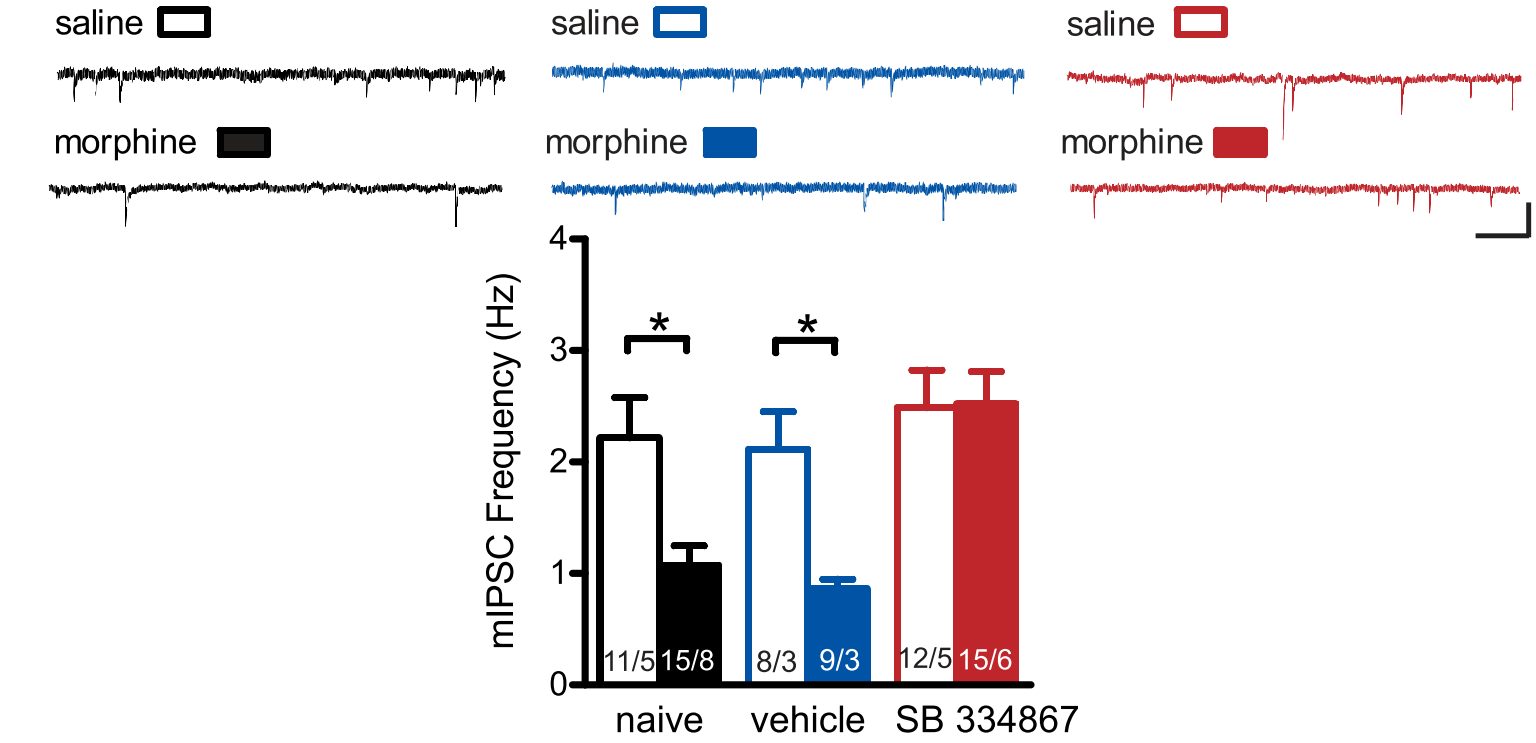 P < 0.05
P < 0.05
Blocking (nonspecifically) Orx1R reverses presynaptic GABA inhibition induced by morphine administration
Results
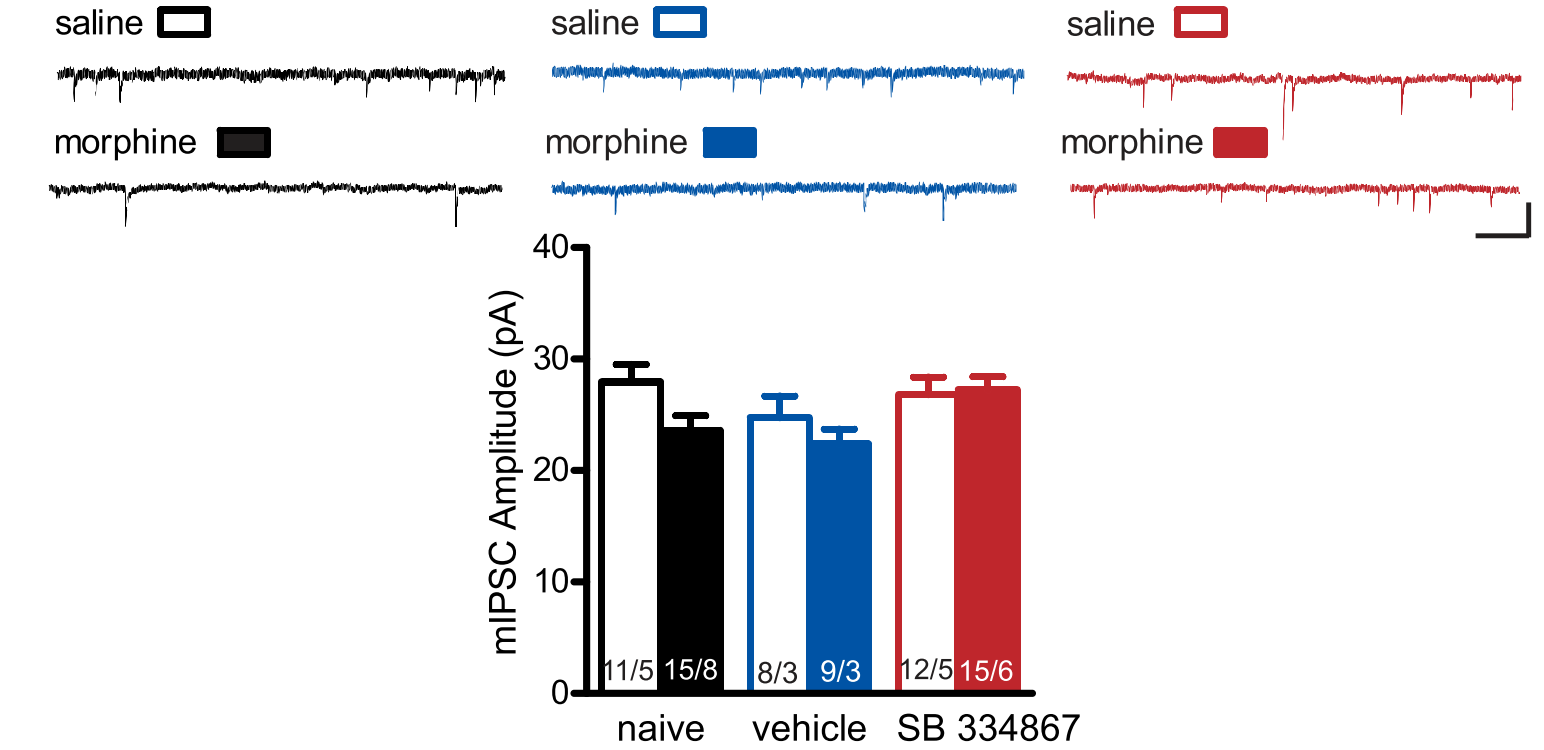 Morphine and the blockade (nonspecifically) of Orx1R have no effect on postsynaptic inhibitory signaling
Results/Discussion
Systemic Morphine → ↑ Potentiation at Excitatory Synapses onto VTA DA neurons


Systemic Morphine → ↓ Probability of Presynaptic GABA release onto VTA DA neurons


Systemic Orexin → Reverses Morphine-Promoted Effects at Excitatory and Inhibitory Synapses onto VTA DA neurons
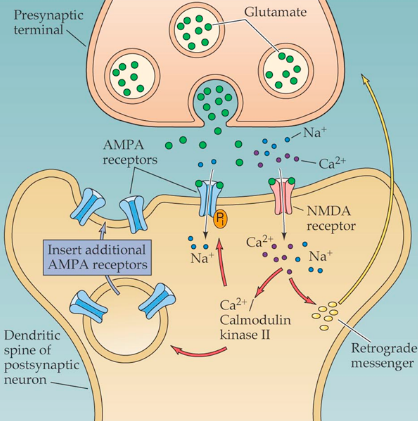 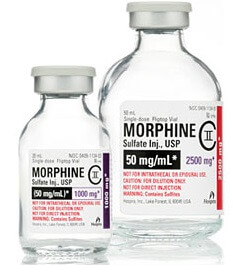 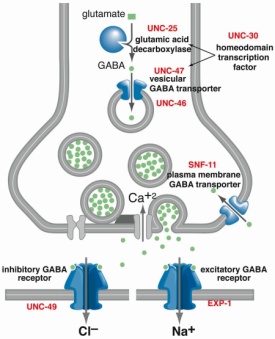 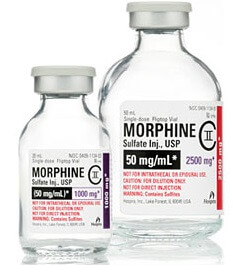 Results
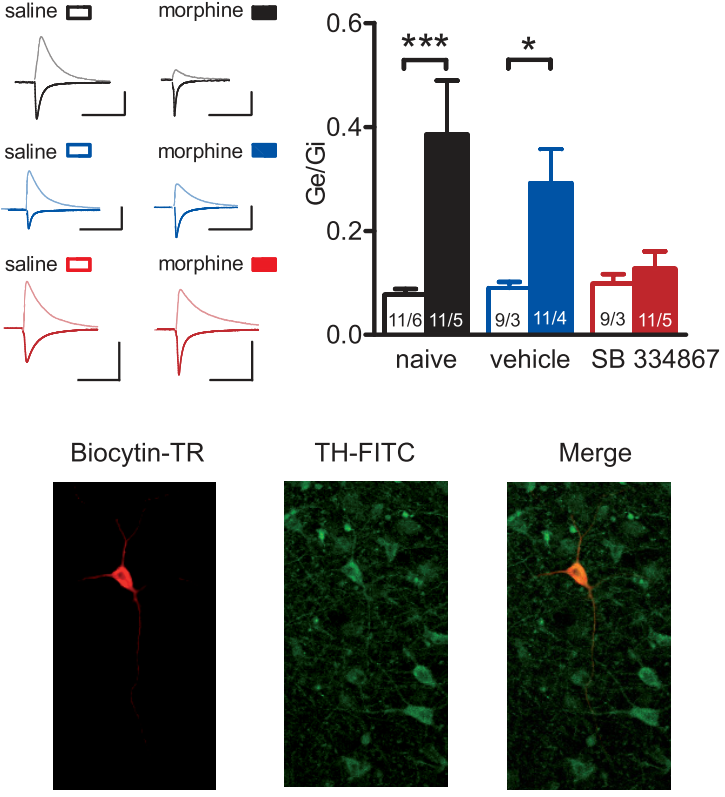 P < 0.001
P < 0.05
SYSTEMIC
Blocking (nonspecifically) Orx1R reverses the excitatory/inhibitory shift induced by morphine administration
[Speaker Notes: Fig. 5 A-C]
Results/Discussion
Systemic Orexin → Regulates the Morphine-Driven Shift from Inhibitory to Exitatory Signaling onto VTA DAergic neurons



But…does orexin work directly at the VTA, or is the effect mediated through some other connection?
Methods Overview (Simplified)
Intra-VTA Procedure
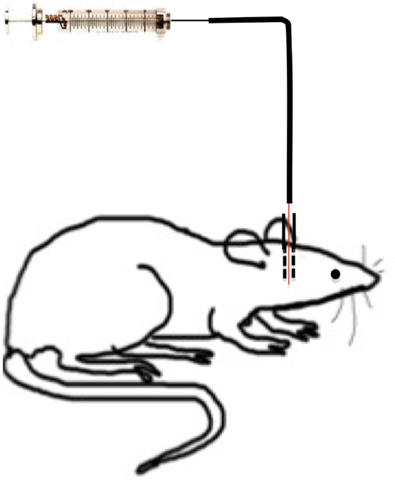 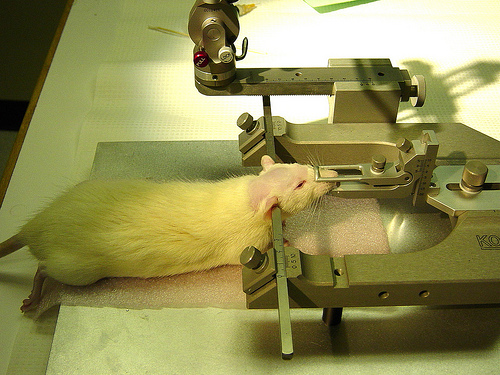 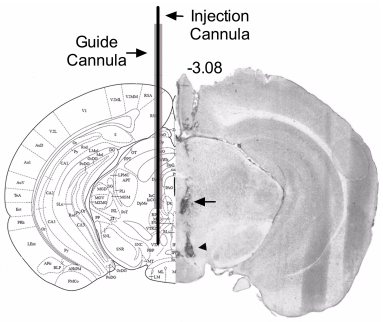 Recovery Period
5 Minutes
24 Hours
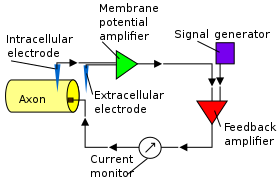 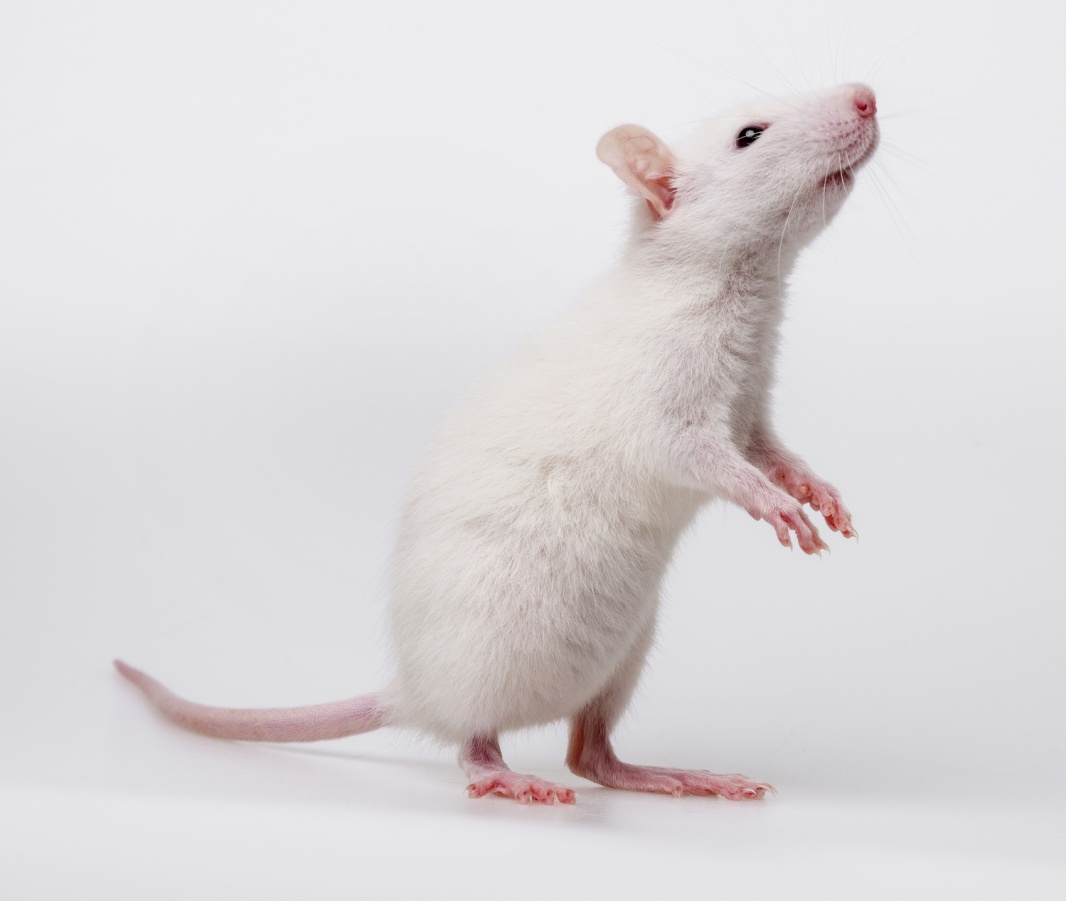 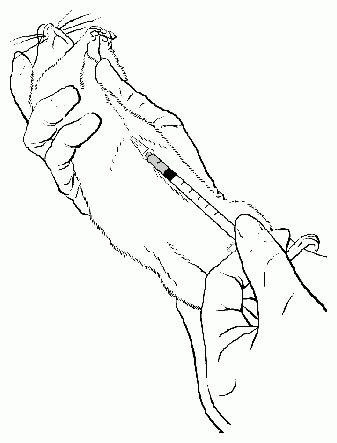 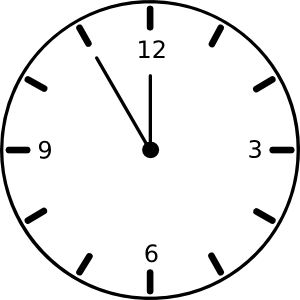 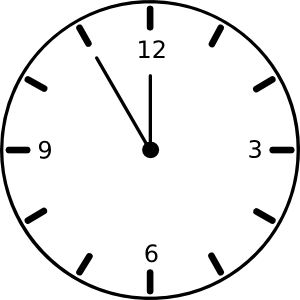 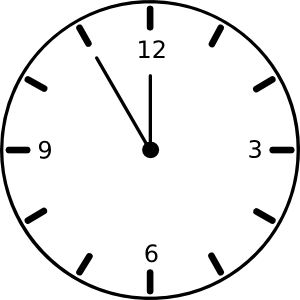 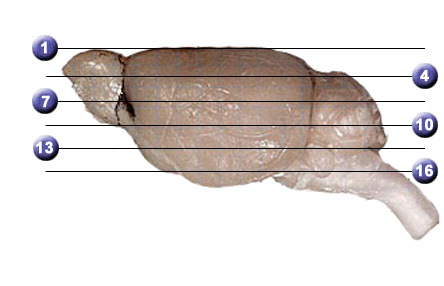 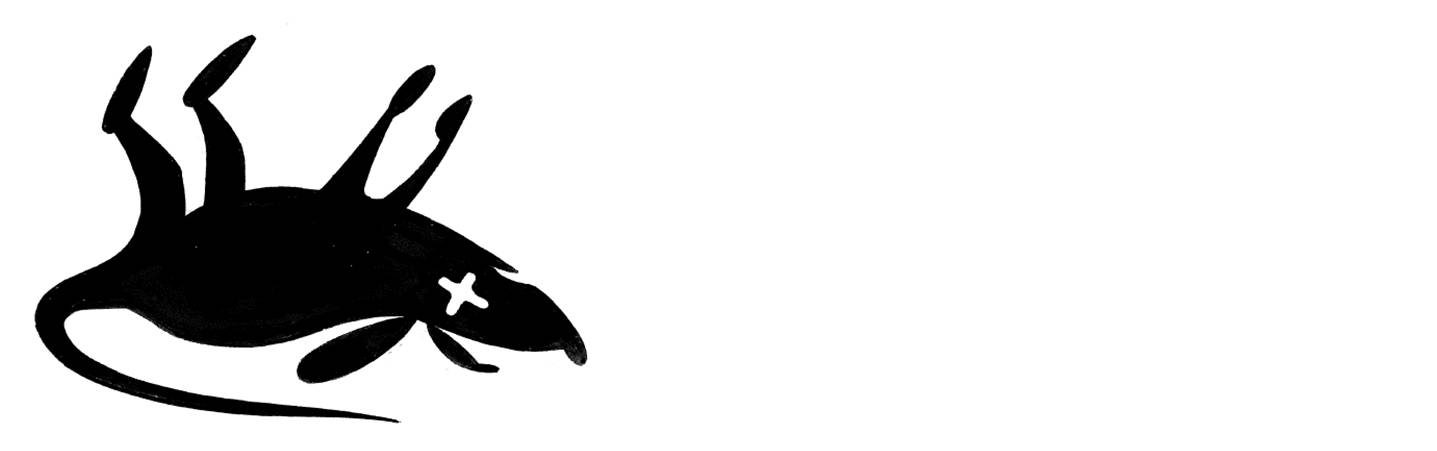 Drug Treatment 2
Morphine
Saline
Drug Treatment 1
SB 334867
Vehicle
Results
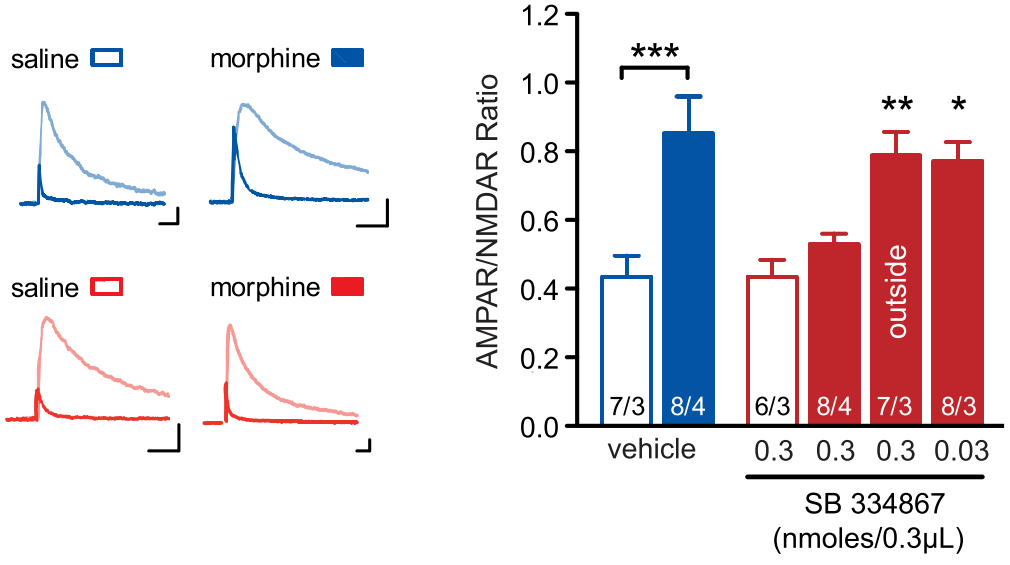 P < 0.001
P < 0.01
P < 0.05
Blocking Orx1R in the VTA prevents AMPA membrane insertion induced by morphine administration
[Speaker Notes: Fig. 2 A-B; No block of morphine activity when SB 334867 dose is 10x lower or when put outside of the VTA.]
Results
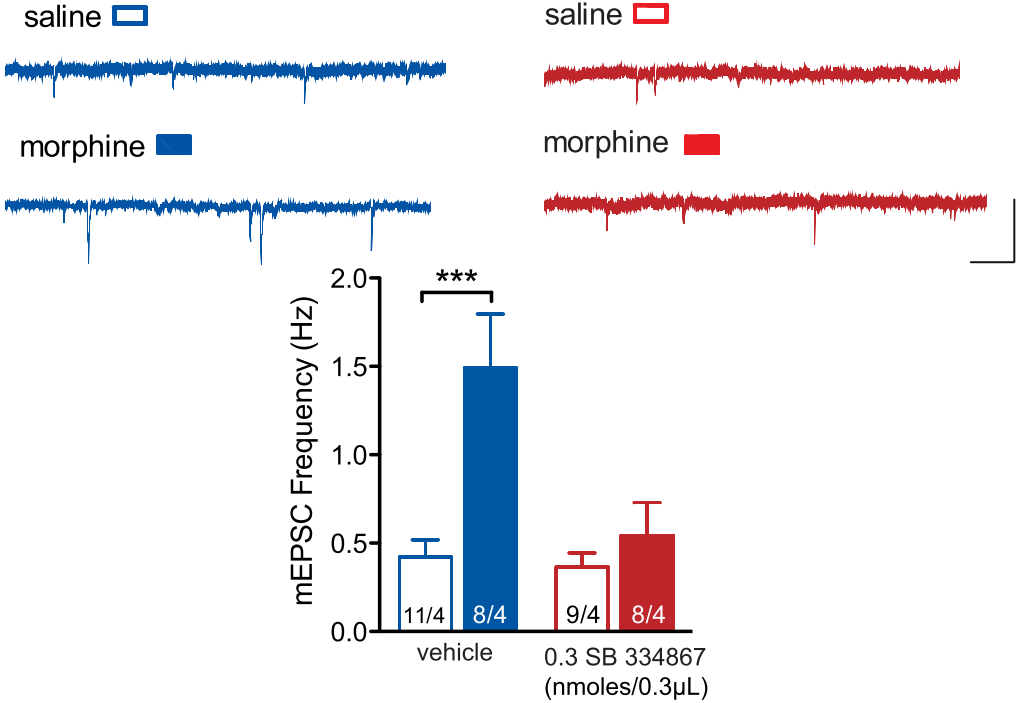 P < 0.001
Blocking Orx1R in the VTA prevents presynaptic excitatory release induced by morphine administration
[Speaker Notes: Fig. 2 C-D]
Results
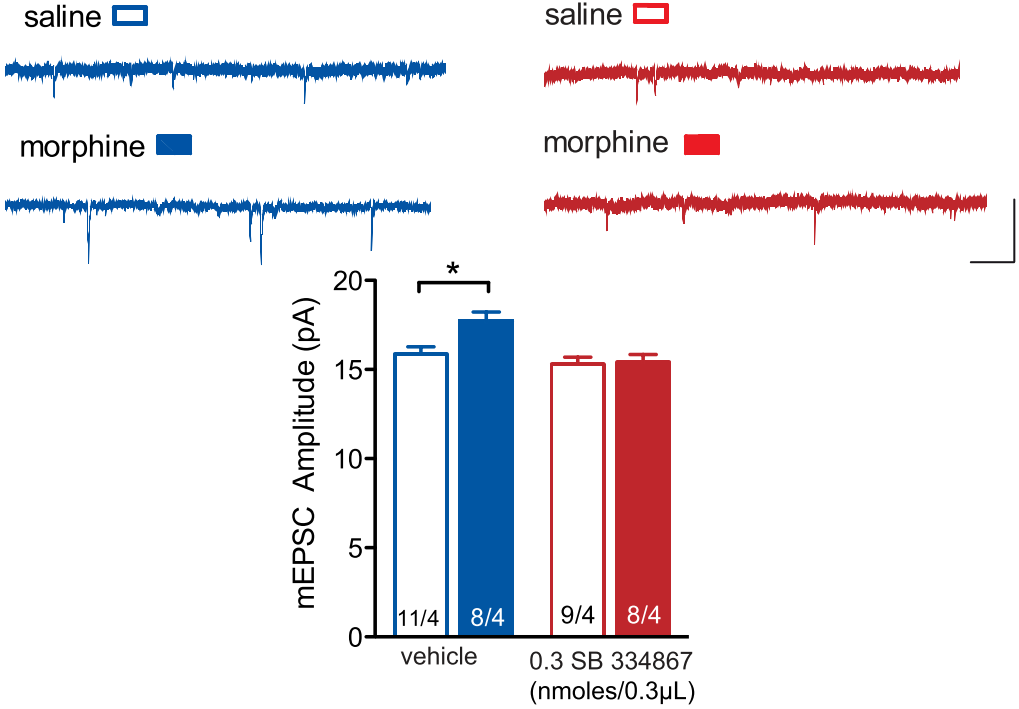 P < 0.05
Blocking Orx1R in the VTA prevents postsynaptic (AMPA) response induced by morphine administration
[Speaker Notes: Fig. 2 C & E]
Results
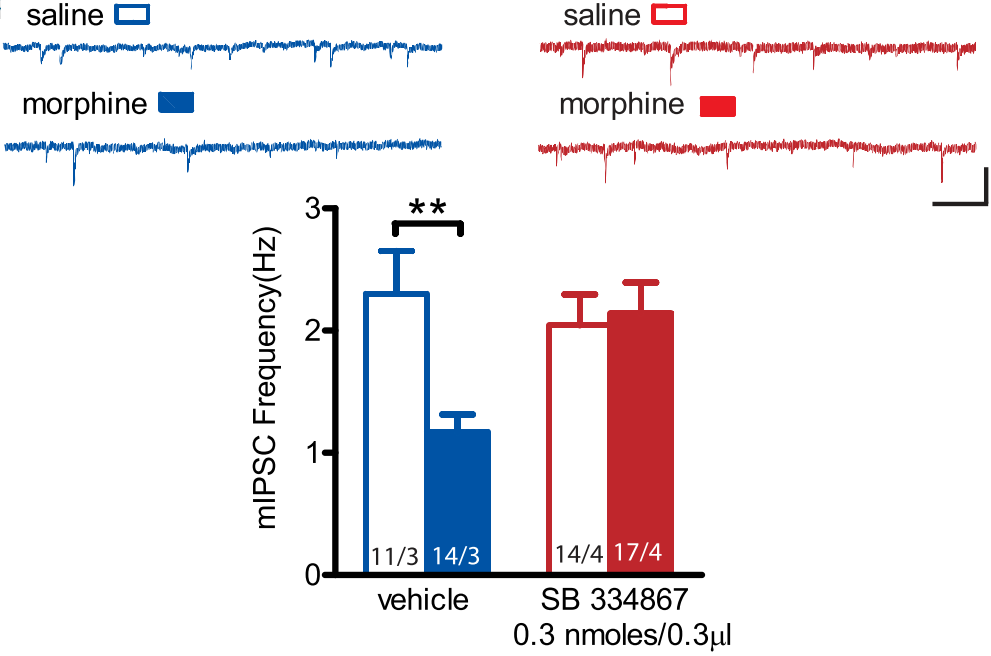 P < 0.01
Blocking Orx1R in the VTA reverses presynaptic GABA inhibition induced by morphine administration
[Speaker Notes: Fig. 4 A-B]
Results
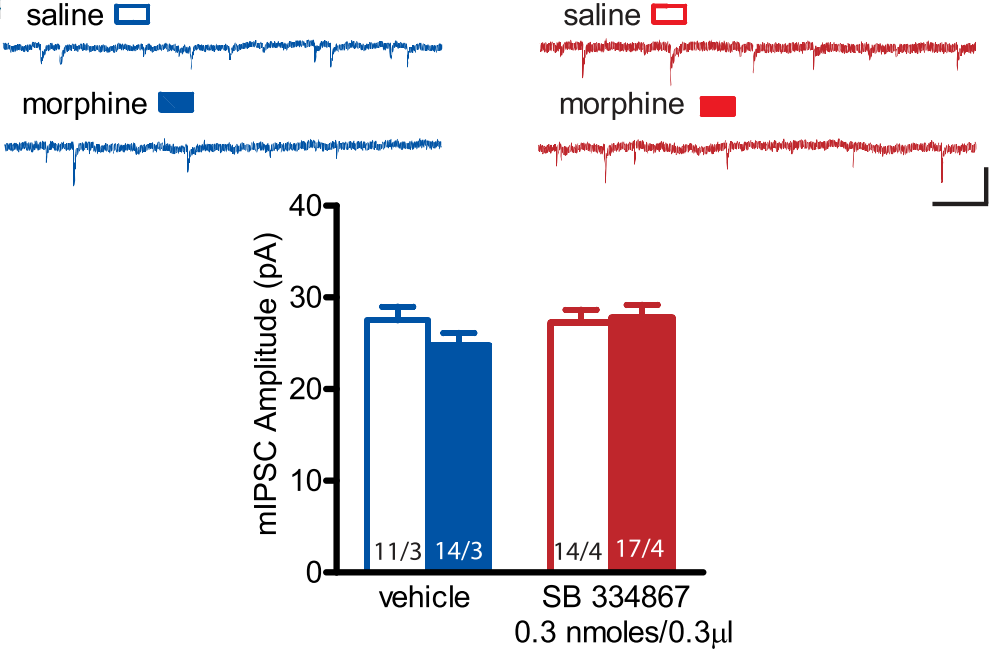 Morphine (nonspecifically) and the blockade of Orx1R (in the VTA) have no effect on postsynaptic inhibitory signaling
[Speaker Notes: Fig. 4 A & C]
Results/Discussion
Systemic Morphine → ↑ Potentiation at Excitatory Synapses onto VTA DA neurons


Systemic Morphine → ↓ Probability of Presynaptic GABA release onto VTA DA neurons


Intra-VTA Orexin → Reverses Morphine-Promoted Effects at Excitatory and Inhibitory Synapses onto VTA DA neurons
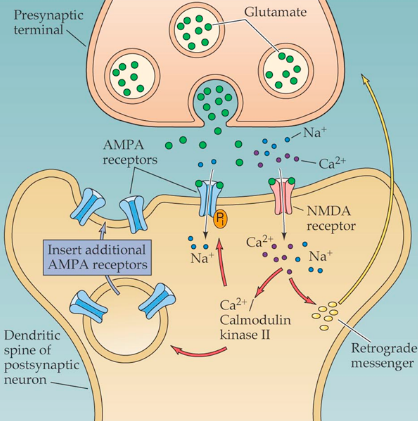 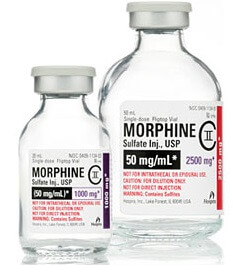 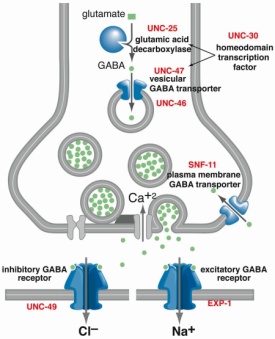 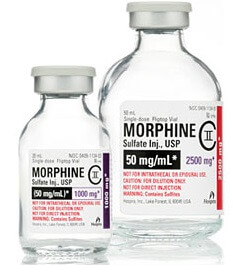 Sorting it all out…(Discussion)
Orexin is important for gating opioid-induced synaptic plasticity in VTA neurons
But morphine administration to the lateral hypothalamus (LH) has an inhibitory effect on orexin release (Li and van den Pol, 2008)
Maybe a result of differential µ-opioid receptor activity (Gi or Gs) in subpopulations of orexin cells
Maybe a result of disinhibition of tonic GABA release onto orexin cells

Orexin is important for gating the probability of GABA release in VTA neurons
Mechanism likely involves endocannabinoid inhibition of GABA release
How does this fit our goal?
3. Bringing everything together
Endogenous opioids, through μ-opioid receptors, play a role in:
Decision Making
Depression
Synaptic Plasticity in the Reward/Motion Pathway
Orexin gates the activity of opioids
How does this fit our goal?
BPN =
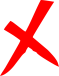 +
μ-
-
Orx1
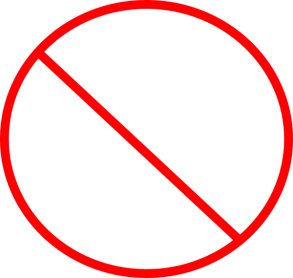 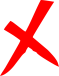 Orexin A
NECell in LC
GABACell
GABA
OrexinCell in LH
μ-
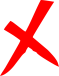 GABACell
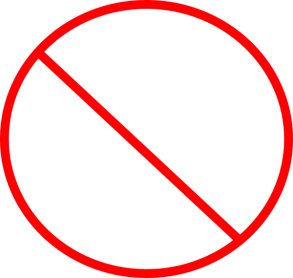 Endorphin
NE
-
+
Orx1
μ+
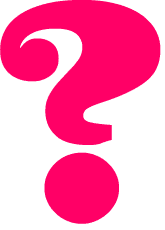 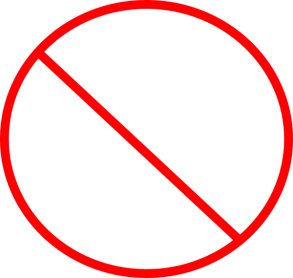 DACell in VTA
Orexin A
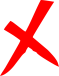 OrexinCell in LH
+
-
μ-
Κ
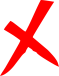 -
Dyn
GABA
ANXIETY
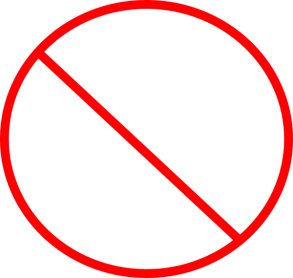 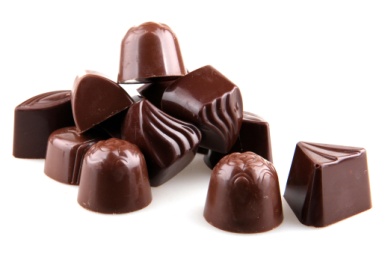 DA
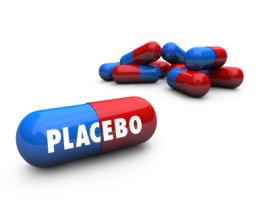 2-AG
μ-
Cb
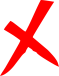 -
GABACell
NAc
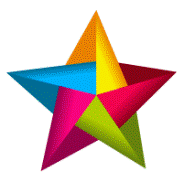 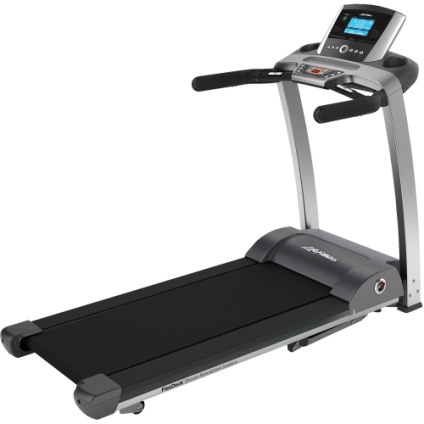 +
Hedonic Response
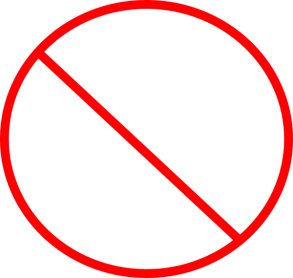 +
+
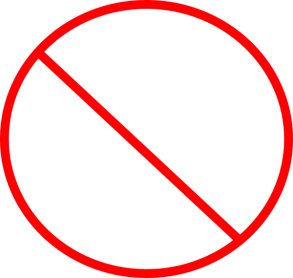 -
-
NIH
Depression
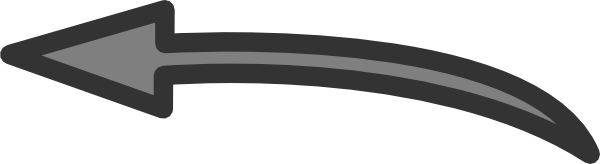 -
+
Reinforcement (Motivation)
-
μ+ = excitatory mu-opioid receptor; μ- = inhibitory mu-opioid receptor; LH = lateral hypothalamus; Orx1 = orexin type 1 receptor; DA = dopamine; VTA = ventral tegmental area; NAc = nucleus accumbens; NIH = novelty-induced hypophagia; NE = norepinephrine; LC = locus ceruleus; BPN = buprenorphine ; Dyn = dynorphin; Κ = kappa-opioid receptor; 2-AG = 2-arachidonoylglycerol; Cb = cannabinoid receptor
How does this fit our goal?
Motivation
Choice
ACTION
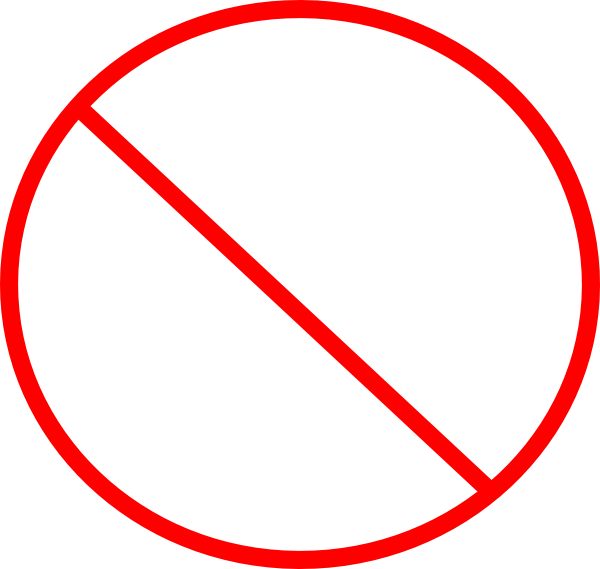 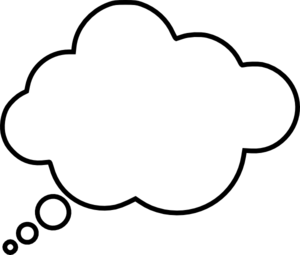 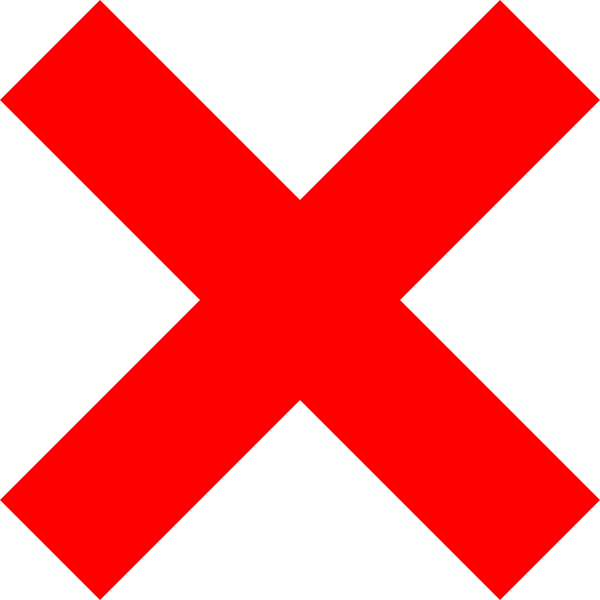 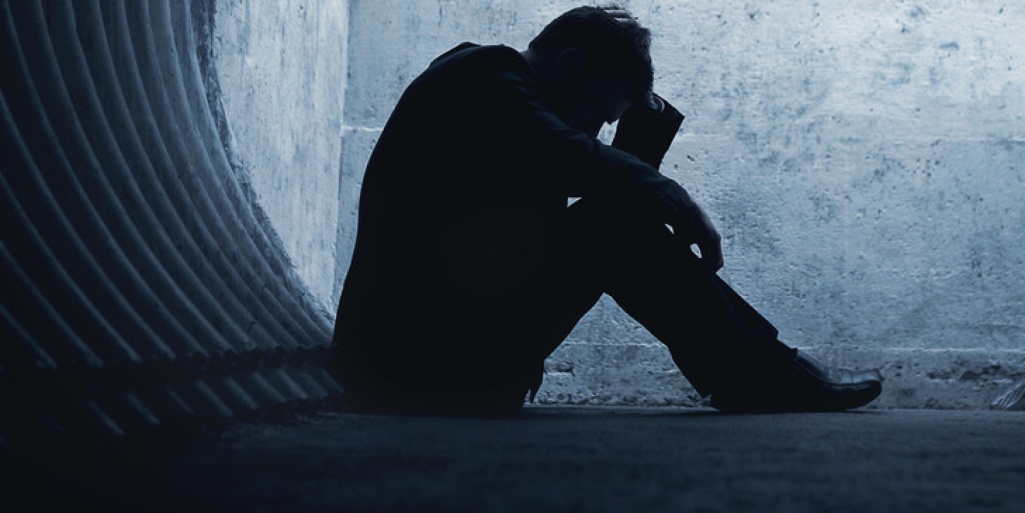 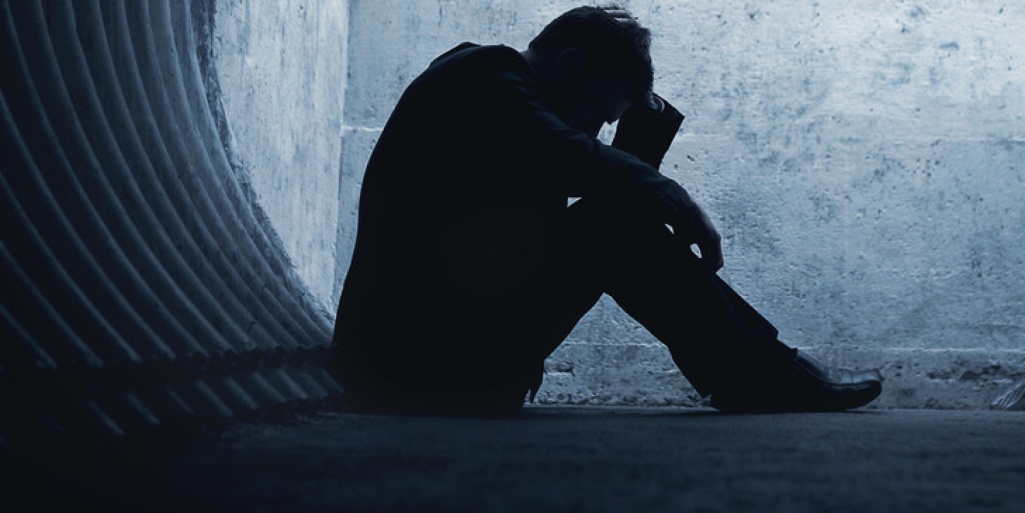 How does this fit our goal?
BPN =
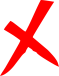 +
μ-
-
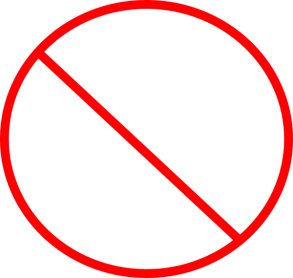 Orx1
Orexin A
NECell in LC
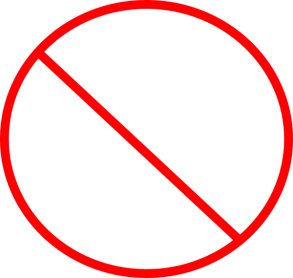 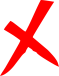 GABACell
GABA
OrexinCell in LH
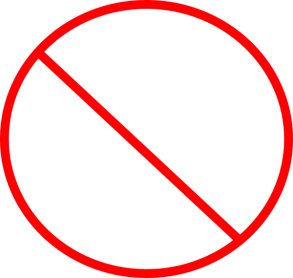 Endorphin
NE
+
Orx1
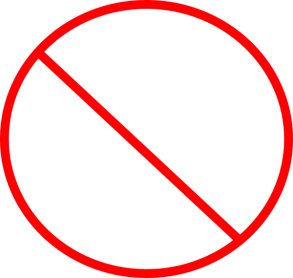 μ-
DACell in VTA
Orexin A
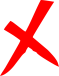 OrexinCell in LH
+
Κ
-
Dyn
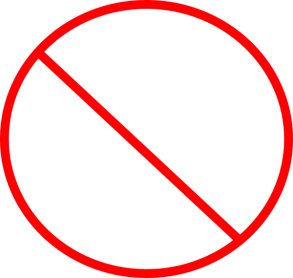 ANXIETY
DA
NAc
+
Hedonic Response
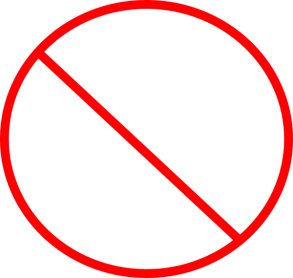 +
+
-
-
NIH
Depression
-
+
Reinforcement (Motivation)
-
μ- = inhibitory mu-opioid receptor; LH = lateral hypothalamus; Orx1 = orexin type 1 receptor; DA = dopamine; VTA = ventral tegmental area; NAc = nucleus accumbens; NIH = novelty-induced hypophagia; NE = norepinephrine; LC = locus ceruleus; BPN = buprenorphine; Dyn = dynorphin; Κ = kappa-opioid receptor; BPN = buprenorphine
How does this fit our goal?
Motivation
Choice
ACTION
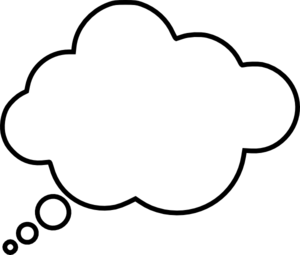 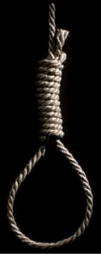 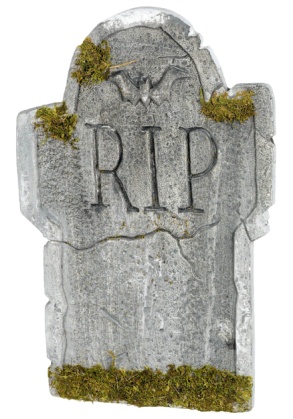 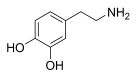 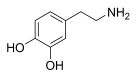 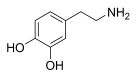 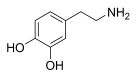 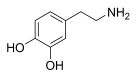 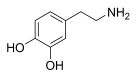 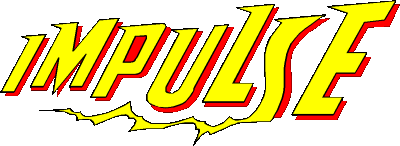 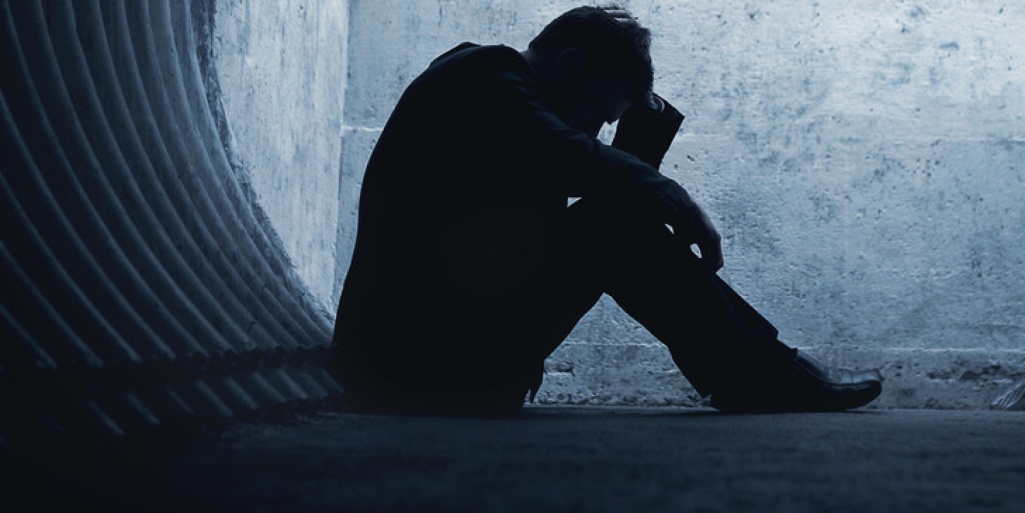 or
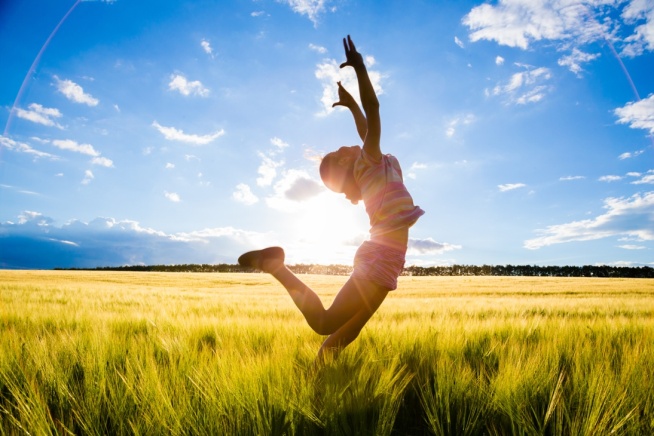 How does this fit our goal?
BPN =
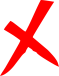 +
μ-
-
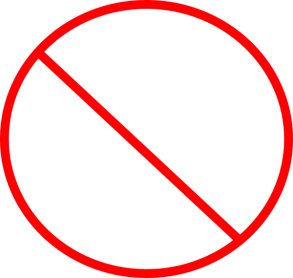 Orx1
Orexin A
NECell in LC
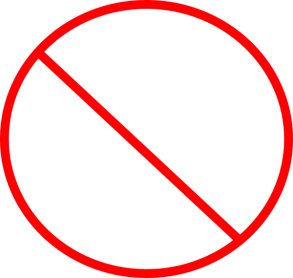 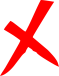 GABACell
GABA
OrexinCell in LH
μ-
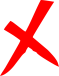 GABACell
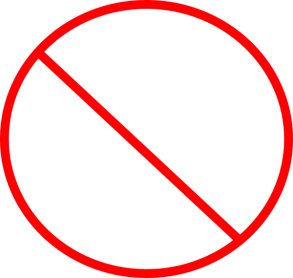 Endorphin
NE
-
+
Orx1
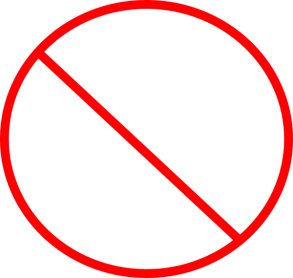 μ+
DACell in VTA
Orexin A
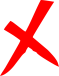 OrexinCell in LH
+
-
GABA
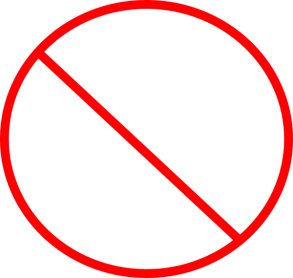 ANXIETY
DA
2-AG
μ-
Cb
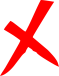 -
GABACell
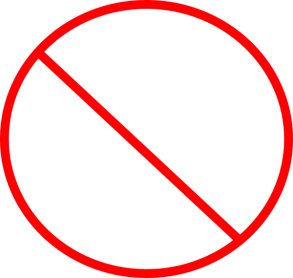 NAc
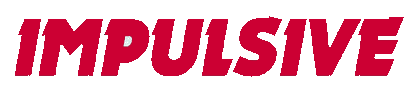 +
Hedonic Response
+
+
NIH
Depression
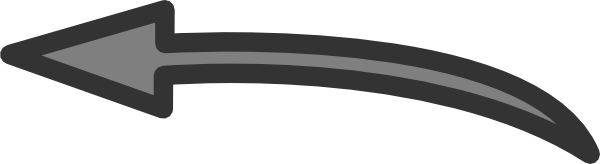 +
Reinforcement (Motivation)
μ+ = excitatory mu-opioid receptor; μ- = inhibitory mu-opioid receptor; LH = lateral hypothalamus; Orx1 = orexin type 1 receptor; DA = dopamine; VTA = ventral tegmental area; NAc = nucleus accumbens; NIH = novelty-induced hypophagia; NE = norepinephrine; LC = locus ceruleus; 2-AG = 2-arachidonoylglycerol; Cb = cannabinoid receptor; BPN = buprenorphine
The End Message
Endogenous opioids appear to be involved in decision-making
Likely in the motivation and action components

Endogenous opioids appear to be involved in depressive behaviors 
With μ-opioid receptors having a key role

Orexin gates the activity of μ-opioid receptors  in the VTA
The exact mechanism is unknown, however
The End Message
Unanswered questions…

To what extent do other endogenous opioids (or other neurohormones) affect depression and decision-making?

Can depressive symptoms be alleviated by targeting the gating mechanism (orexin pathways) rather than opioid receptors?

And more…
References:
Baimel, C., et al. (2015). "Orexin/hypocretin role in reward: implications for opioid and other addictions." British journal of pharmacology 172(2): 334-348.
Baimel, C. and S. L. Borgland (2015). "Orexin signaling in the VTA gates morphine-induced synaptic plasticity." The journal of neuroscience 35(18): 7295-7303.
Balleine, B. W., et al. (2007). "The role of the dorsal striatum in reward and decision-making." The journal of neuroscience 27(31): 8161-8165.
Boksem, M. A. and M. Tops (2008). "Mental fatigue: costs and benefits." Brain research reviews 59(1): 125-139.
Casada, J. and N. Dafny (1993). "Responses of neurons in bed nucleus of the stria terminalis to microiontophoretically applied morphine, norepinephrine and acetylcholine." Neuropharmacology 32(3): 279-284.
Corruble, E., et al. (1999). "Impulsivity: a relevant dimension in depression regarding suicide attempts?" Journal of affective disorders 53(3): 211-215.
Dalsass, M. and A. Siegel (1990). "Opioid peptide regulation of neurons in the bed nucleus of the stria terminalis: a microiontophoretic study." Brain research 531(1–2): 346-349.
Davis, C., et al. (2004). "Decision‐making deficits and overeating: A risk model for obesity." Obesity research 12(6): 929-935.
de Oliveira, R. W. D. and E. M. Nakamura-Palacios (2003). "Haloperidol increases the disruptive effect of alcohol on spatial working memory in rats: a dopaminergic modulation in the medial prefrontal cortex." Psychopharmacology 170(1): 51-61.
Giordano, L. A., et al. (2002). "Mild opioid deprivation increases the degree that opioid-dependent outpatients discount delayed heroin and money." Psychopharmacology 163(2): 174-182.
Gotter, A. L., et al. (2012). "International Union of Basic and Clinical Pharmacology. LXXXVI. Orexin receptor function, nomenclature and pharmacology." Pharmacological reviews 64(3): 389-420.
Gray, J. C. and J. MacKillop (2015). "Impulsive delayed reward discounting as a genetically-influenced target for drug abuse prevention: a critical evaluation." Frontiers in Psychology 6(1104).
Haw, J. (2009). "Impulsivity partially mediates the relationship between depression and problem gambling." Gambling Research 21(2): 12.
Holland, P. and P. J. Goadsby (2007). "The hypothalamic orexinergic system: pain and primary headaches." Headache: The Journal of Head and Face Pain 47(6): 951-962.
Kieres, A. K., et al. (2004). "Effects of morphine and naltrexone on impulsive decision making in rats." Psychopharmacology 173(1-2): 167-174.
Latagliata, E. C., et al. (2014). "Stress-induced activation of ventral tegmental mu-opioid receptors reduces accumbens dopamine tone by enhancing dopamine transmission in the medial pre-frontal cortex." Psychopharmacology 231(21): 4099-4108.
Li, Y. and A. N. van den Pol (2008). "μ-Opioid receptor-mediated depression of the hypothalamic hypocretin/orexin arousal system." Journal of Neuroscience 28(11): 2814-2819.
Luo, Y., et al. (2010). "NMDA receptors on non-dopaminergic neurons in the VTA support cocaine sensitization." PLoS One 5(8): e12141.
Naqvi, N., et al. (2006). "The Role of Emotion in Decision Making." Current Directions in Psychological Science 15(5): 260-264.
Parkes, S. L. and B. W. Balleine (2013). "Incentive memory: evidence the basolateral amygdala encodes and the insular cortex retrieves outcome values to guide choice between goal-directed actions." Journal of Neuroscience 33(20): 8753-8763.
Purves, D., et al. (2012). Neuroscience, Sinauer Associates.
Robinson, S. A., et al. (2017). "A role for the mu opioid receptor in the antidepressant effects of buprenorphine." Behavioural Brain Research 319: 96-103.
Sawaguchi, T. (2001). "The effects of dopamine and its antagonists on directional delay-period activity of prefrontal neurons in monkeys during an oculomotor delayed-response task." Neuroscience research 41(2): 115-128.
Schoenbaum, G., et al. "Orbitofrontal cortex, decision-making and drug addiction." Trends in Neurosciences 29(2): 116-124.
Swann, A. C., et al. (2008). "Impulsivity: differential relationship to depression and mania in bipolar disorder." Journal of affective disorders 106(3): 241-248.
Treadway, M. T., et al. (2012). "Effort-based decision-making in major depressive disorder: a translational model of motivational anhedonia." Journal of abnormal psychology 121(3): 553.
Walker III, J. V. and G. W. Peterson (2012). "Career thoughts, indecision, and depression: Implications for mental health assessment in career counseling." Journal of Career Assessment 20(4): 497-506.
Wilson, M. A. and L. Junor (2008). "The role of amygdalar mu-opioid receptors in anxiety-related responses in two rat models." Neuropsychopharmacology 33(12): 2957-2968.
Winstanley, C. A., et al. (2004). "Contrasting Roles of Basolateral Amygdala and Orbitofrontal Cortex in Impulsive Choice." The journal of neuroscience 24(20): 4718.
References:
Websites:
http://www.123rf.com/stock-photo/golden_gate_bridge.html
https://www.youtube.com/watch?v=J3L6Nwr8fp8
http://psychologia.co/impulsivity/
http://www.wikiwand.com/en/Beta-Endorphin
http://mylearningsolutions.org/tag/decision-making/
https://www.khanacademy.org/test-prep/mcat/behavior/physiological-and-sociocultural-concepts-of-motivation-and-attitudes/a/motivation-article-2
https://drsimonsaysscience.org/category/research-article/
http://neurowiki2014.wikidot.com/individual:the-role-of-dopamine-d2-receptors
http://wlpapers.com/thinking-girl.html
http://gallery.yopriceville.com/Free-Clipart-Pictures/Ice-Cream-PNG/Transparent_Chocolate_Ice_Cream_Cone_Picture#.WIKUqlzD5OQ
http://positivemed.com/2013/12/30/exercises-losing-belly-fat/
http://naruto3ever.deviantart.com/art/fat-johnny-bravo-140560783
http://www.shutterstock.com/video/clip-15148441-stock-footage-woman-with-belly-fat-getting-dressed-putting-pants-on-overweight-female-trying-to-fasten-too-small.html
https://clipartfest.com/categories/view/6ed692fbdc56ef36a262842548a689d8fc083394/sick-in-hospital-clipart.html
http://www.yourhealthyjourney.org/get-started/
http://www.huffingtonpost.com/jonathan-rottenberg/why-there-will-be-no-cure-for-depression_b_4824289.html
https://clipartfest.com/categories/view/bf09a11cfd769f794bd4d02115bdf2dab12329f4/clipart-thought-bubble.html
http://drugsdetails.com/gabapentin-with-morphine/
http://sperlingprostatecenter.com/naltrexone-immune-boost-fact-wishful-thinking/
http://www.criver.com/products-services/basic-research/find-a-model/cd-igs-rat
http://www.clker.com/clipart-9635.html
http://www.freeiconspng.com/png-images/tear-png
https://psychcentral.com/news/2015/03/13/depression-influences-perception-of-time/82277.html
http://www.genesmart.com/300200848/omega-3s-reduce-depression-symptoms/
https://www.jax.org/strain/000664
https://www.linkedin.com/pulse/learning-memory-molecular-discussion-hypothesis-gevick-safarians
http://www.princeton.edu/main/news/archive/S20/41/35M42/index.xml?section=topstories
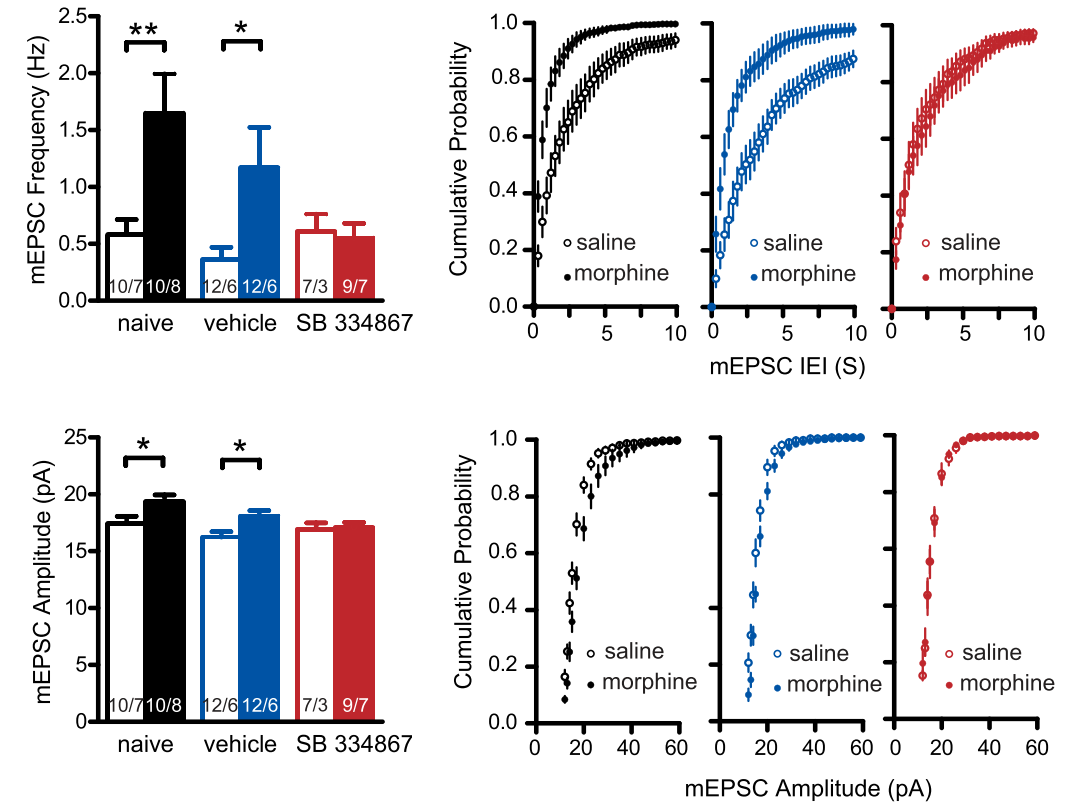 [Speaker Notes: Fig. 1 B-C]
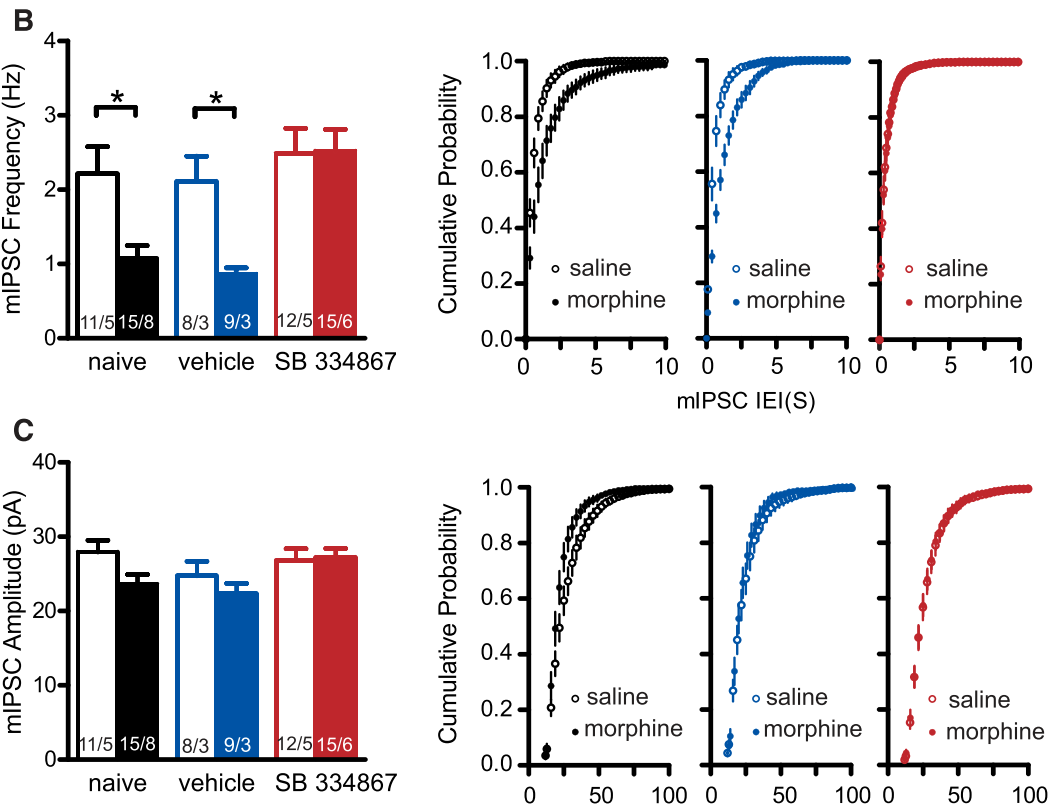 [Speaker Notes: Fig. 3 B-C]
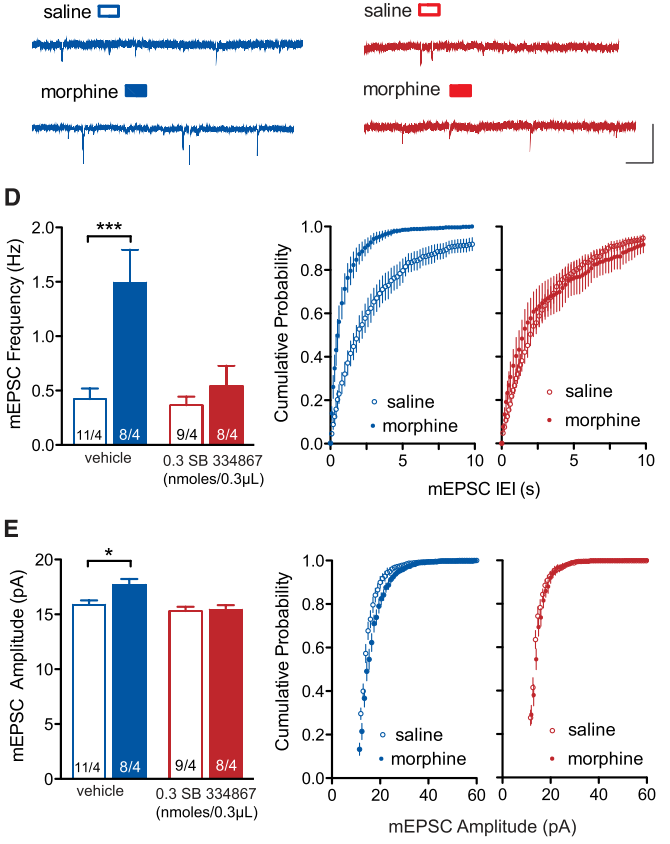 [Speaker Notes: Fig. 2 B-E]
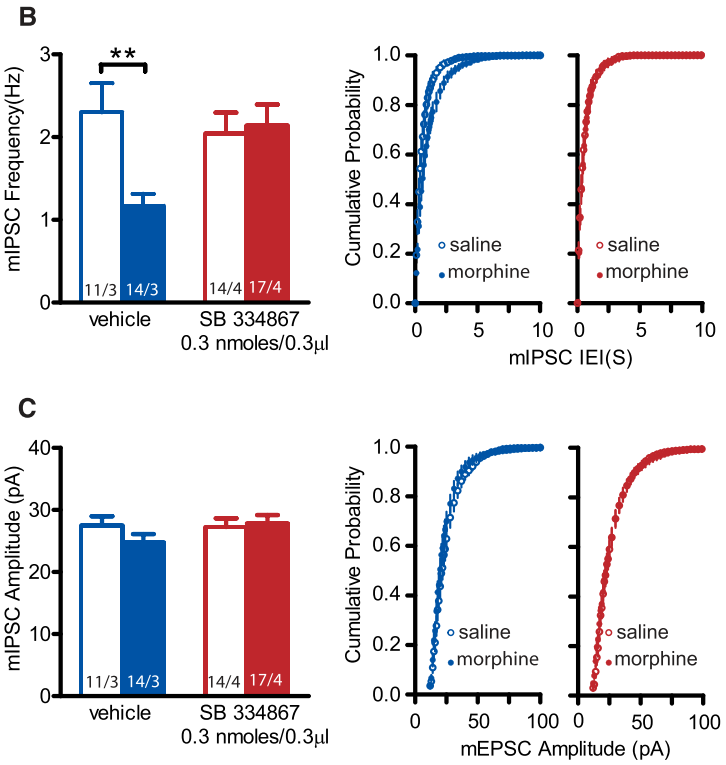 [Speaker Notes: Fig. 4 B-C]
How does this fit our goal?
BPN =
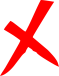 +
μ-
-
Orx1
Orexin A
NECell in LC
GABACell
GABA
OrexinCell in LH
μ-
GABACell
Endorphin
NE
-
+
Orx1
μ+
DACell in VTA
Orexin A
OrexinCell in LH
+
-
Κ
-
Dyn
GABA
ANXIETY
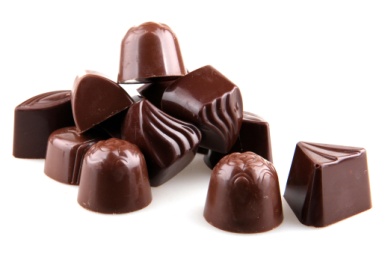 DA
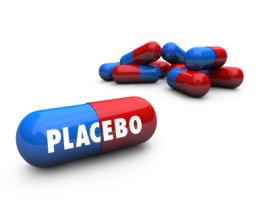 2-AG
μ-
Cb2
-
GABACell
NAc
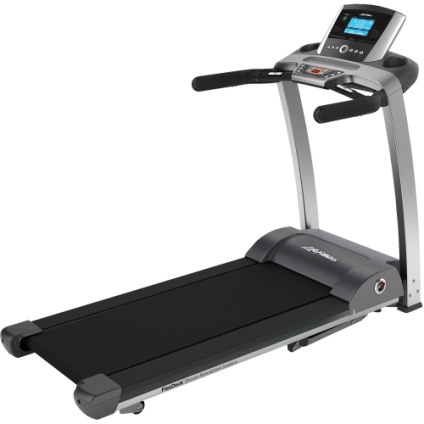 +
Hedonic Response
+
+
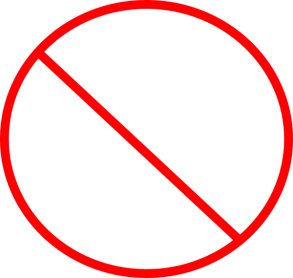 -
-
NIH
Depression
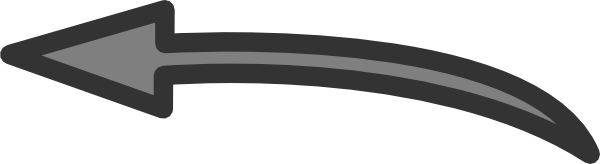 -
+
Reinforcement (Motivation)
-